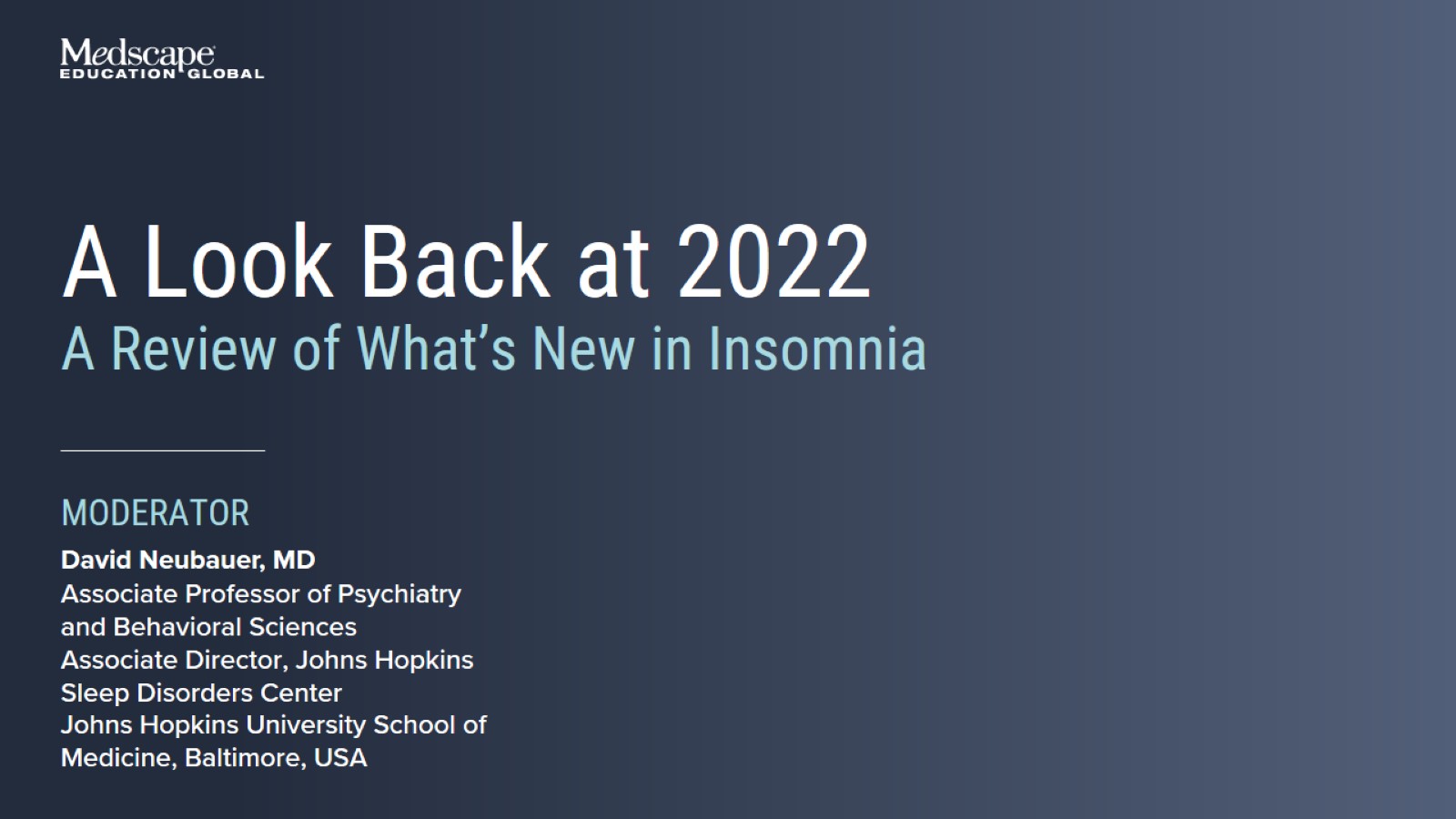 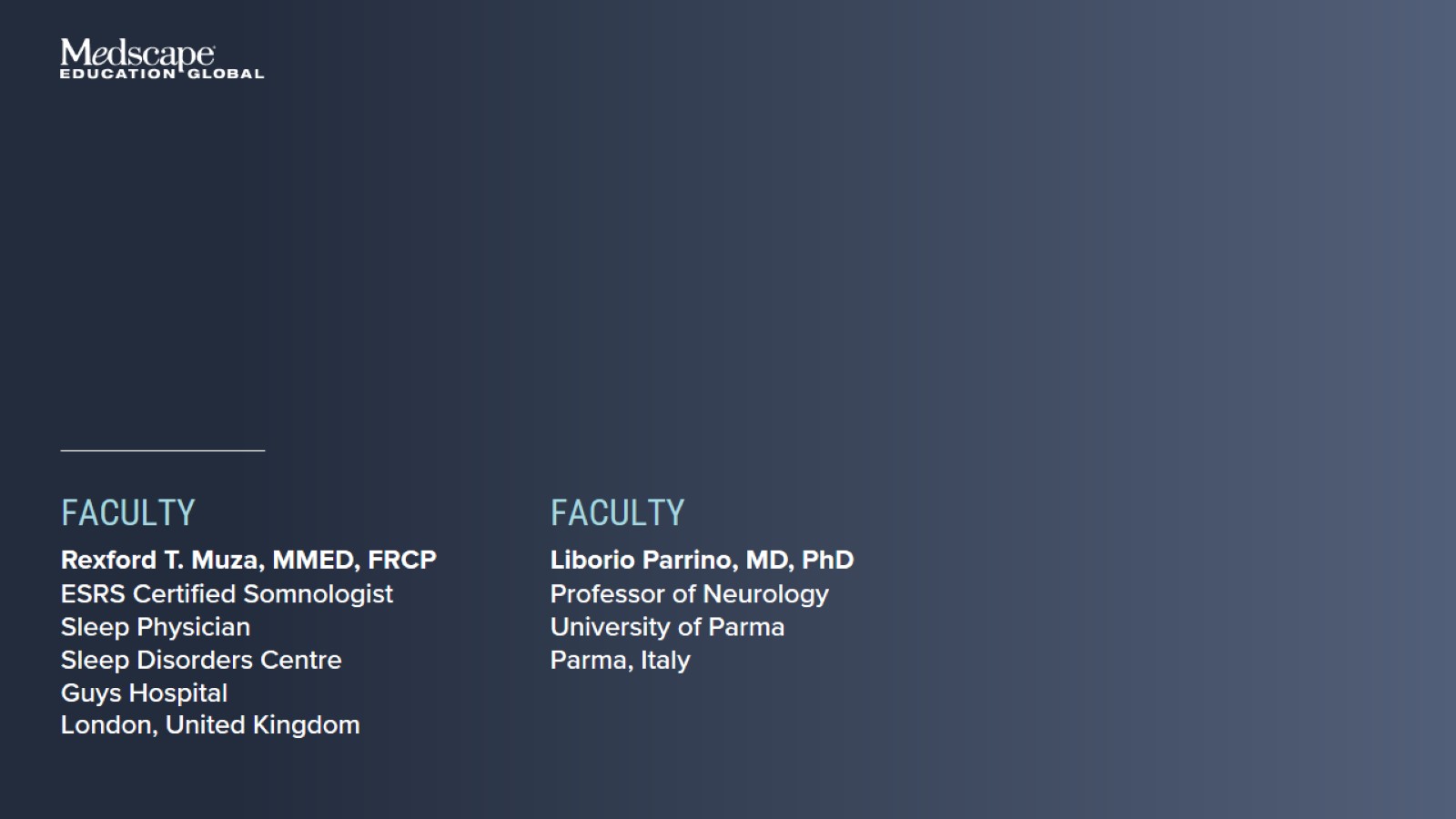 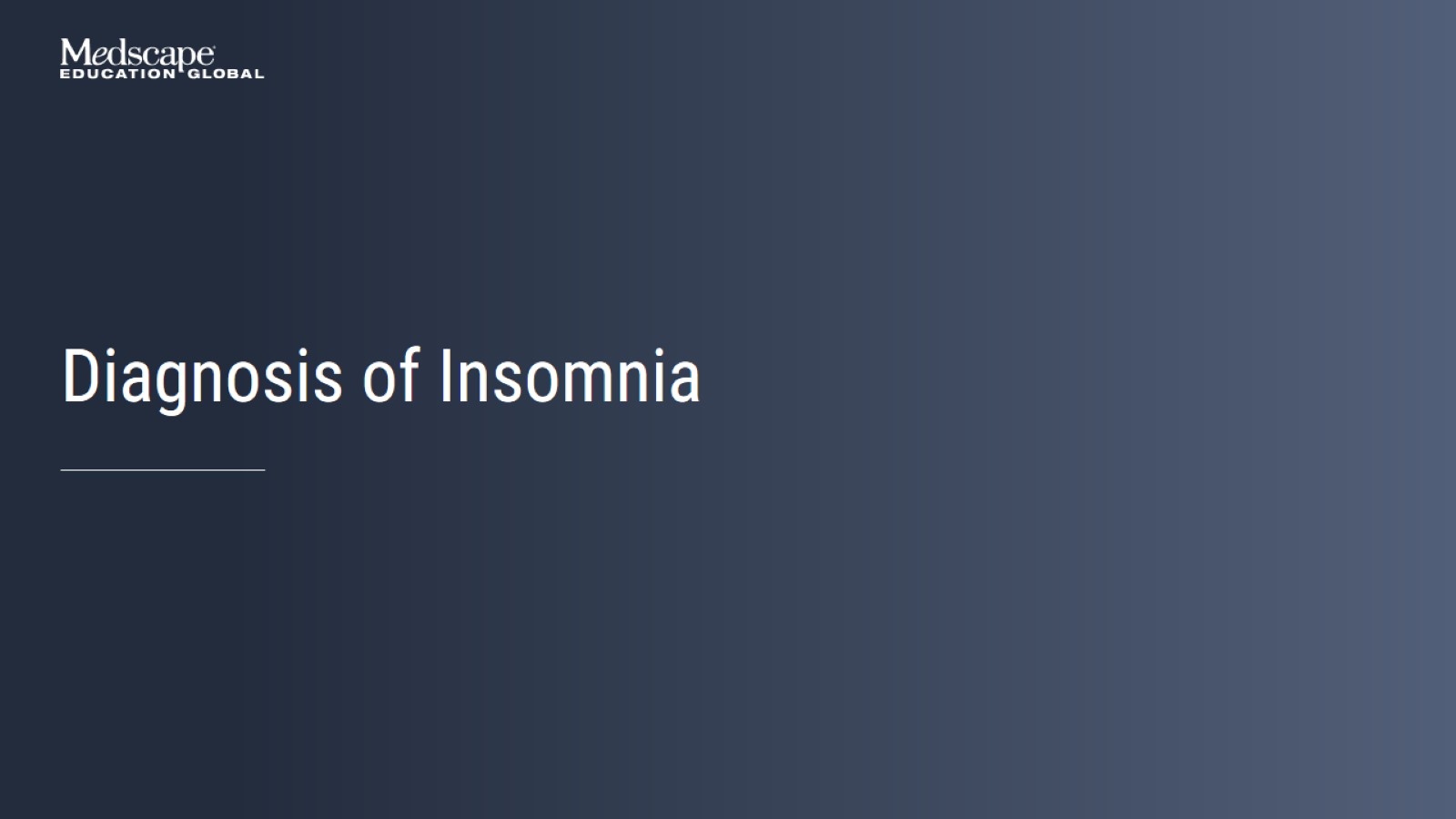 Diagnosis of Insomnia
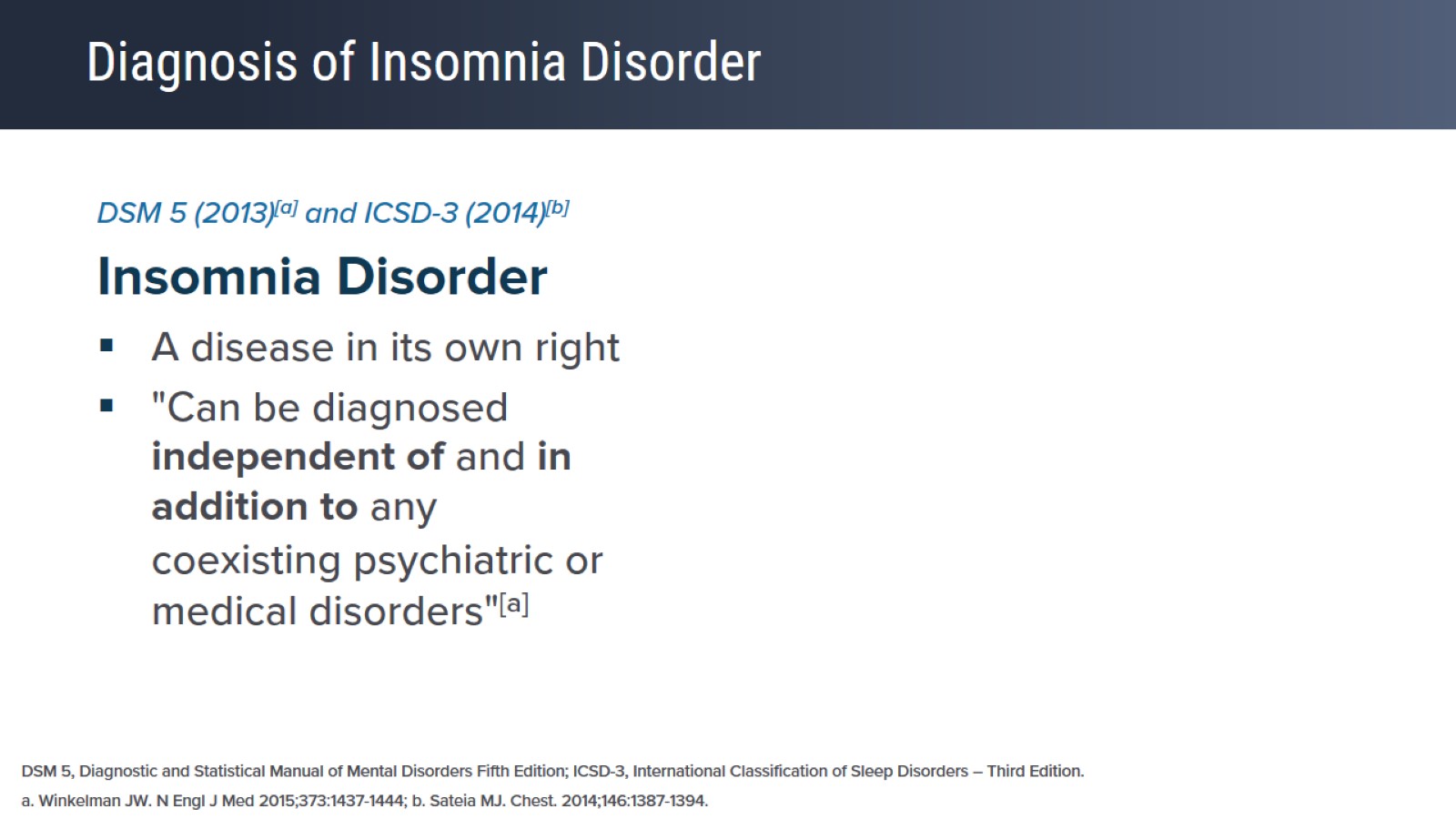 Diagnosis of Insomnia Disorder
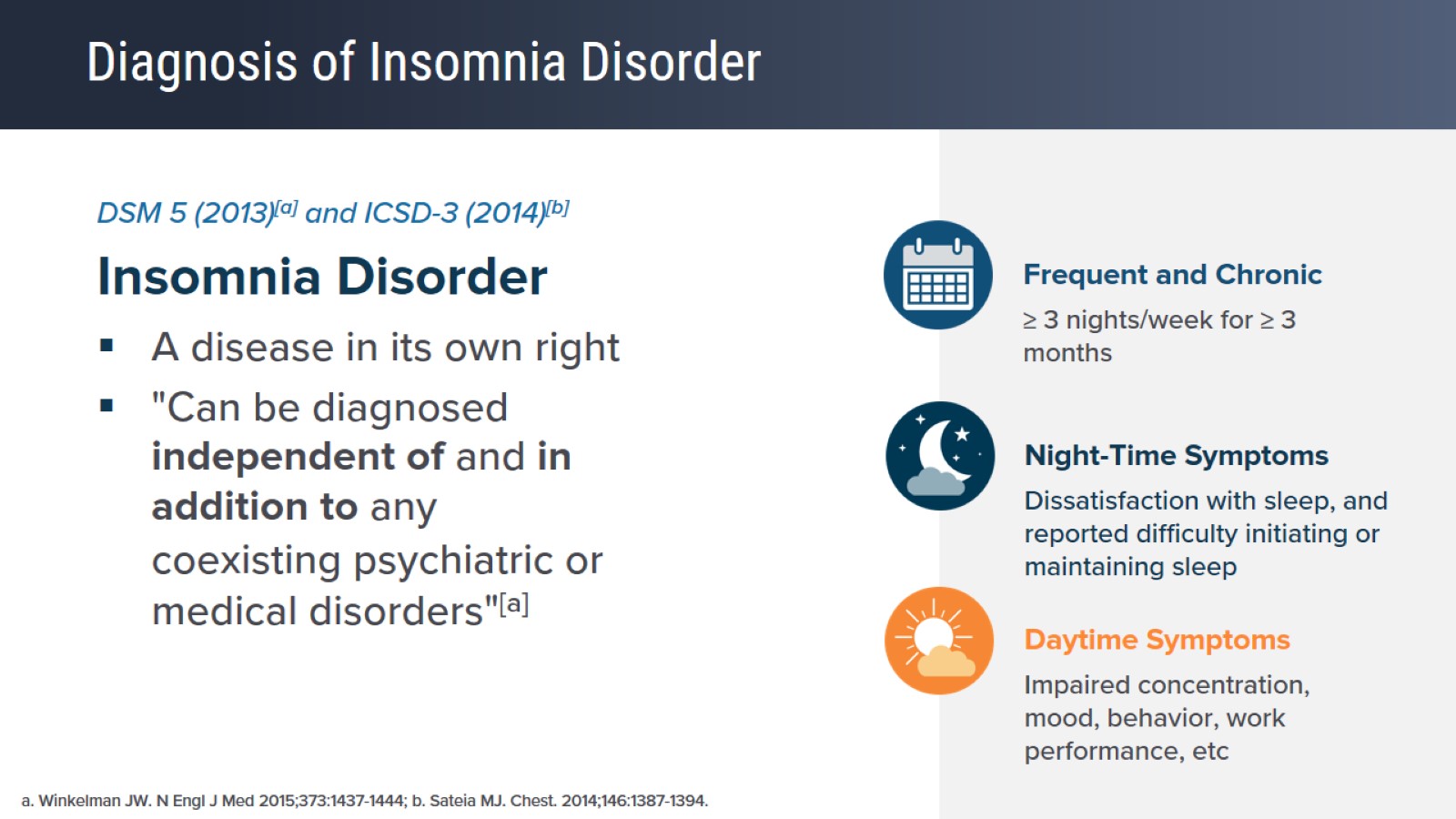 Diagnosis of Insomnia Disorder
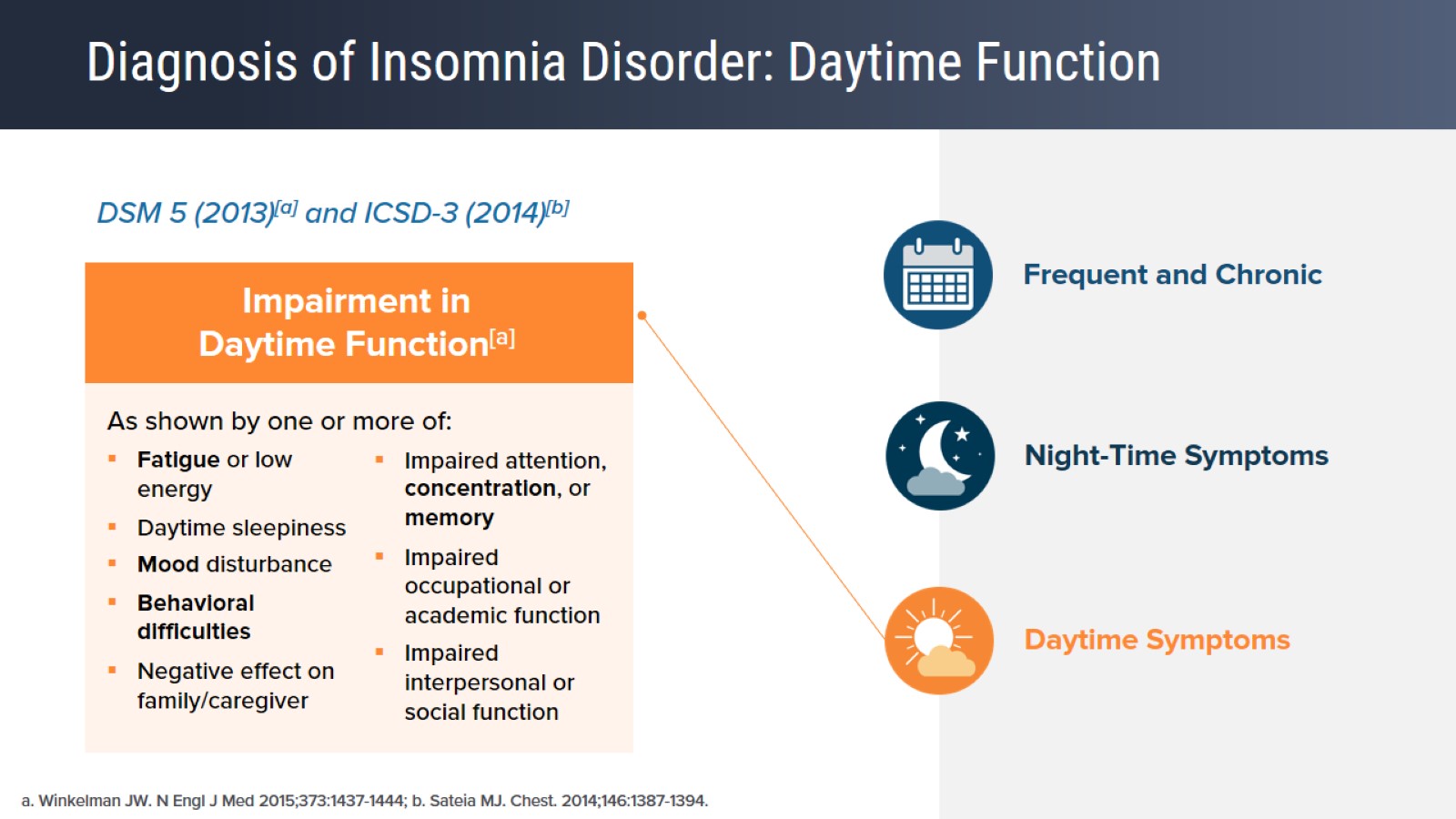 Diagnosis of Insomnia Disorder: Daytime Function
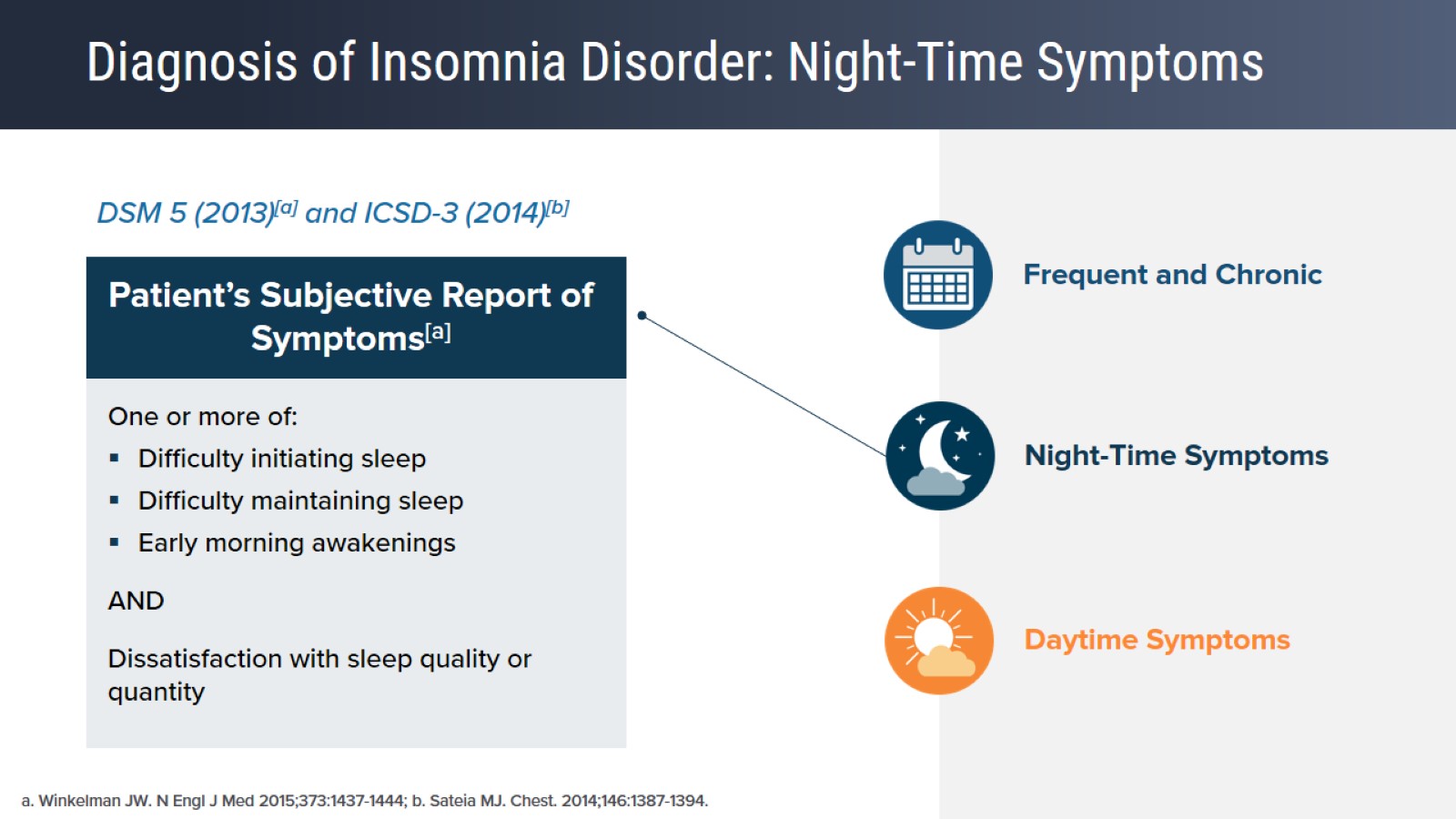 Diagnosis of Insomnia Disorder: Night-Time Symptoms
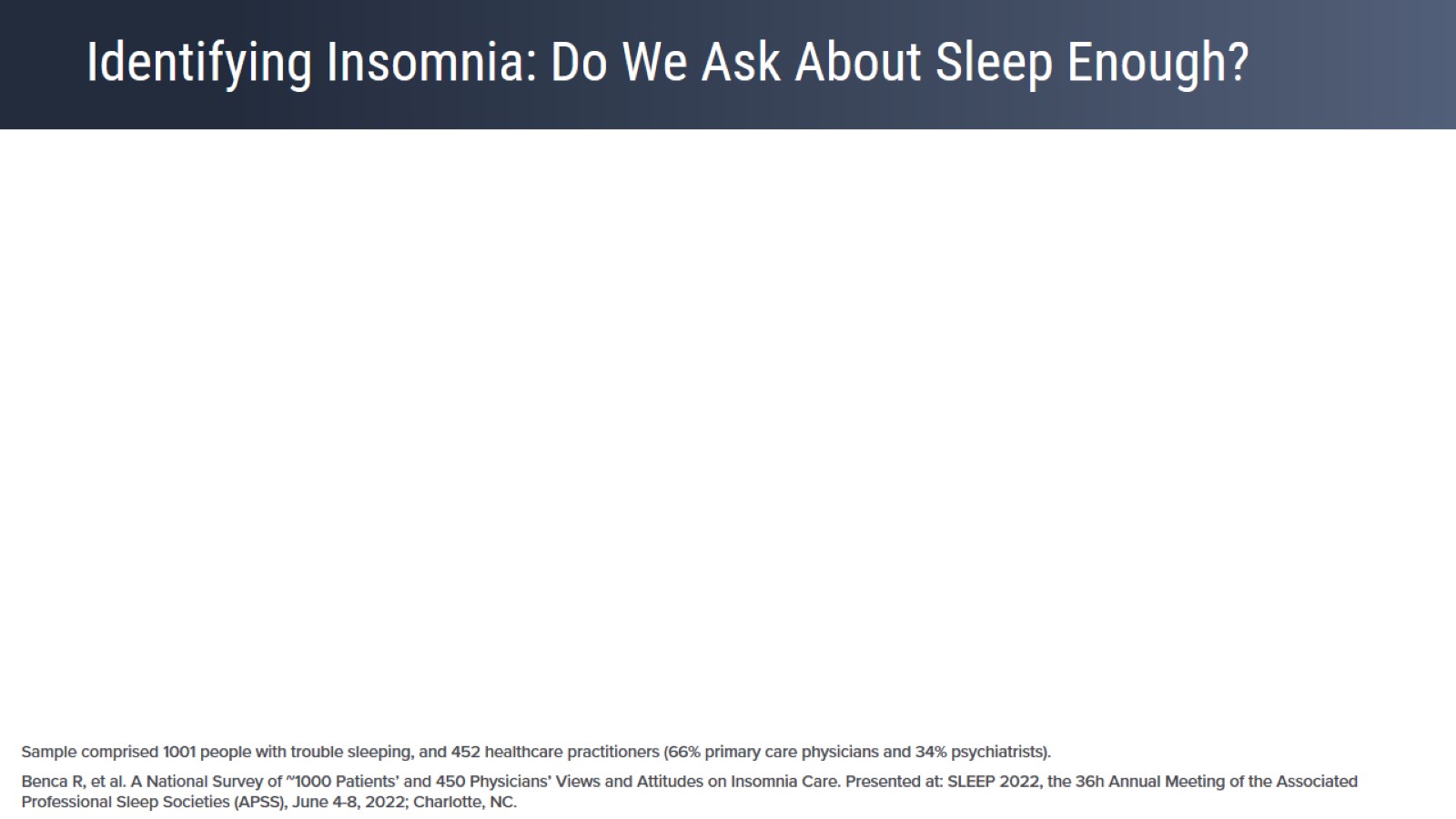 Identifying Insomnia: Do We Ask About Sleep Enough?
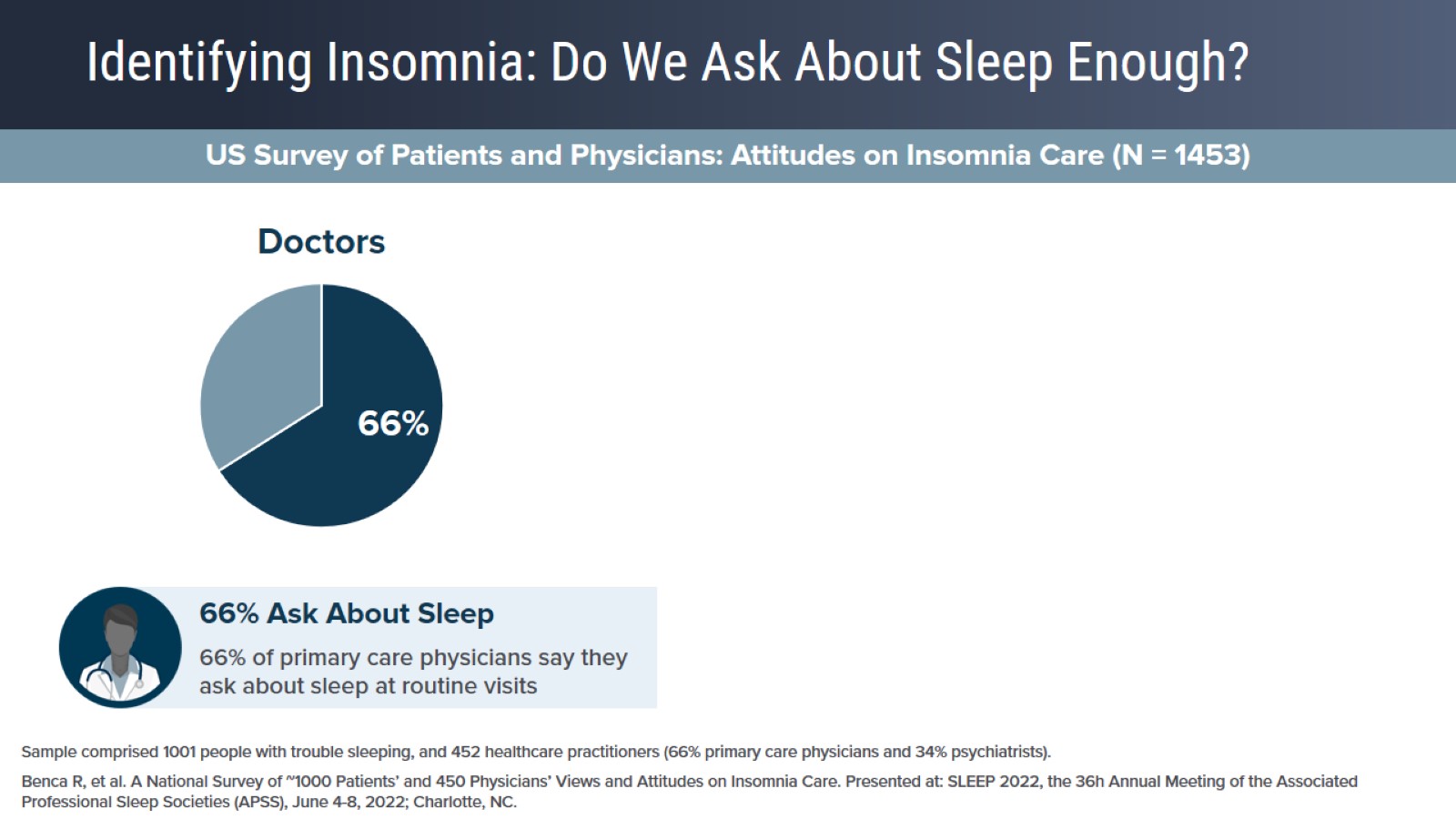 Identifying Insomnia: Do We Ask About Sleep Enough?
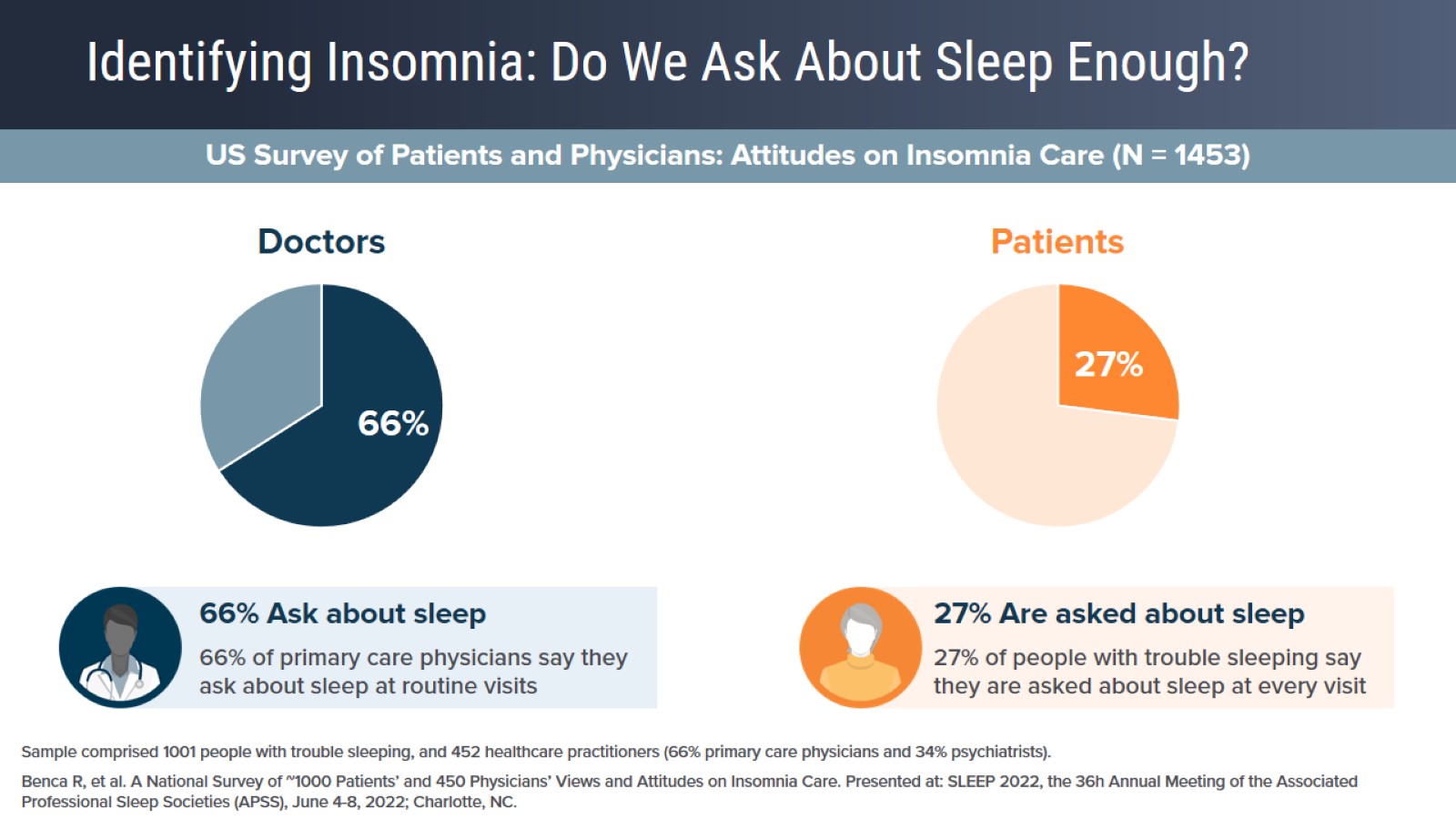 Identifying Insomnia: Do We Ask About Sleep Enough?
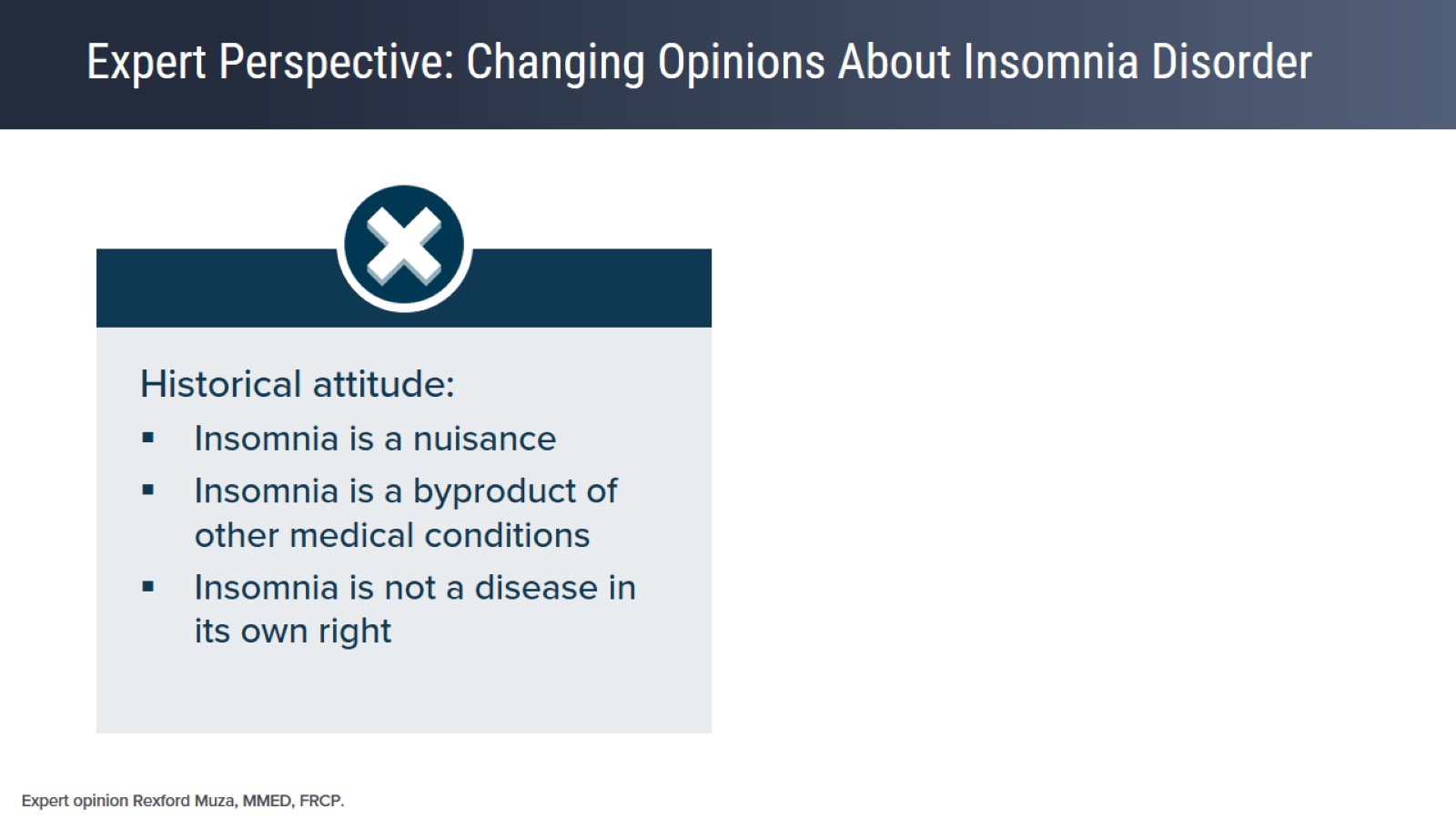 Expert Perspective: Changing Opinions About Insomnia Disorder
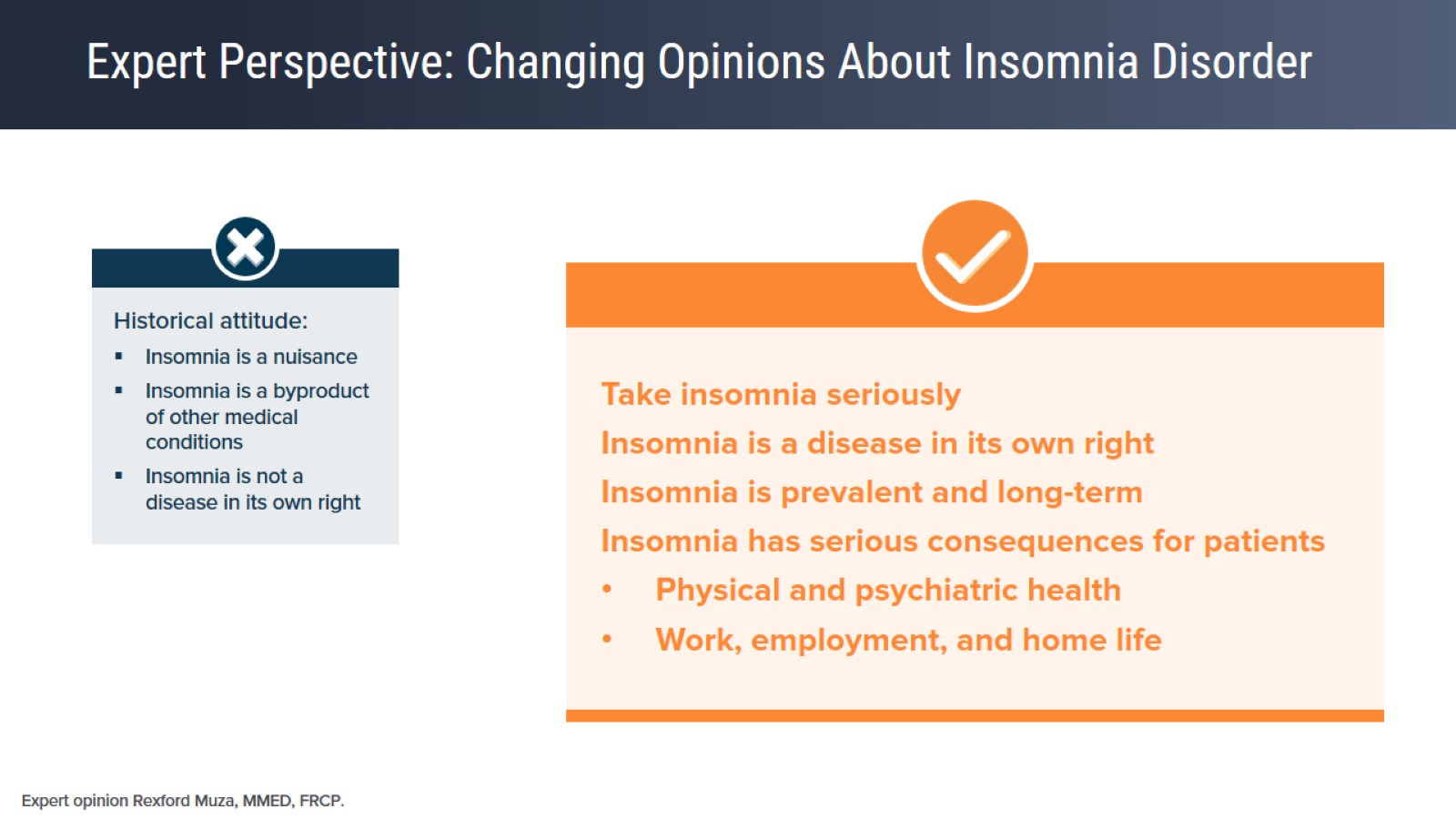 Expert Perspective: Changing Opinions About Insomnia Disorder
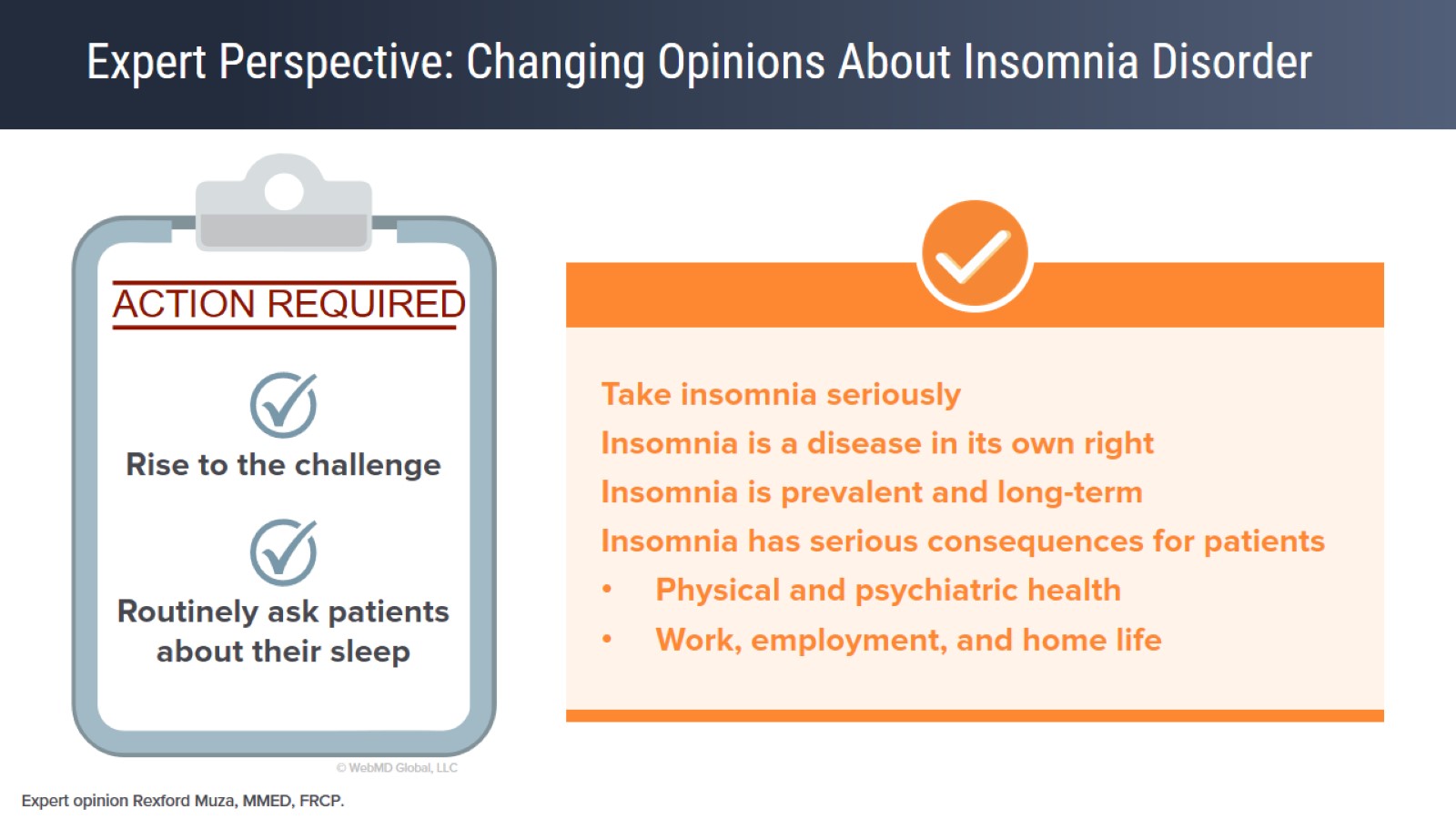 Expert Perspective: Changing Opinions About Insomnia Disorder
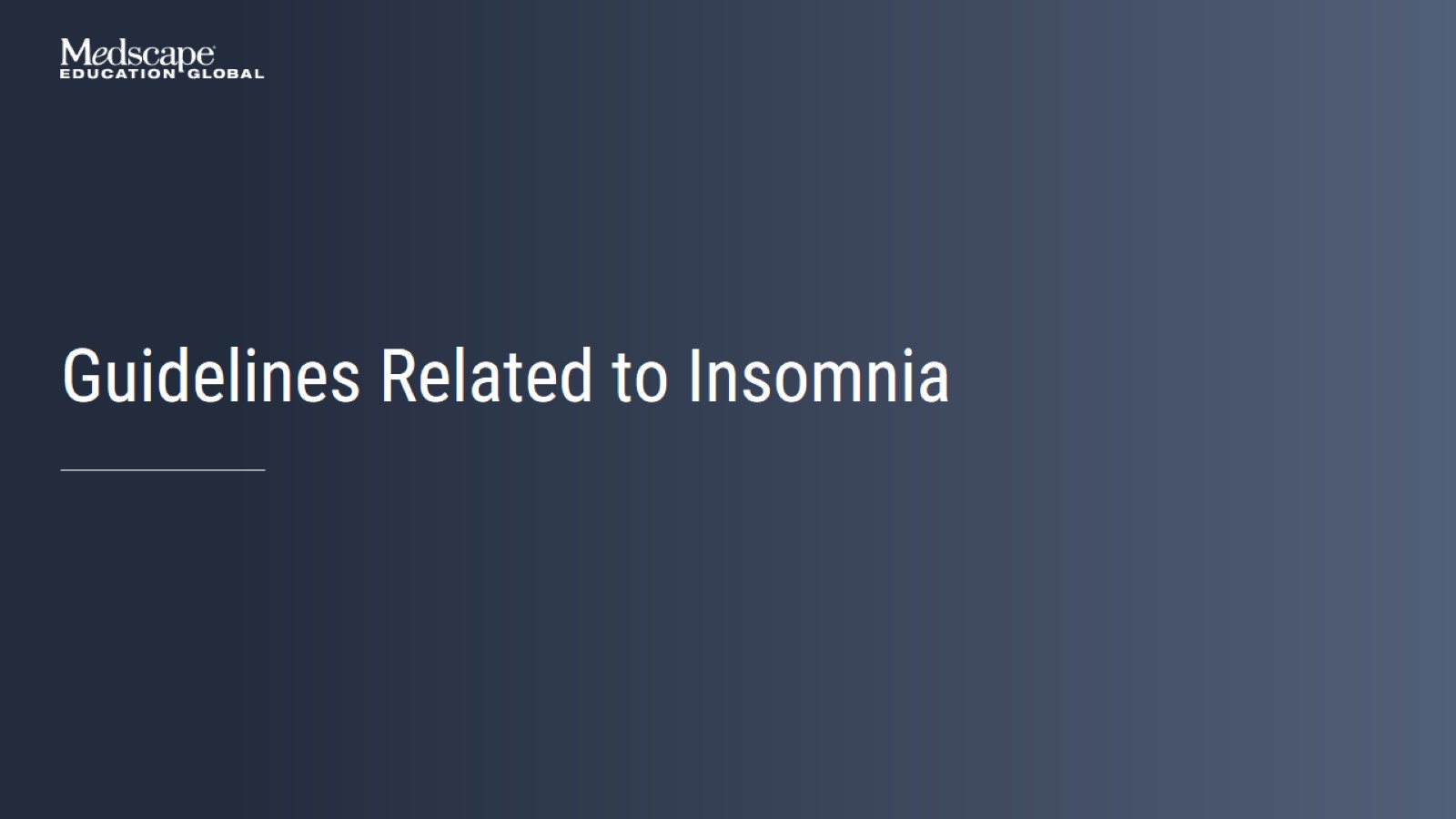 Guidelines Related to Insomnia
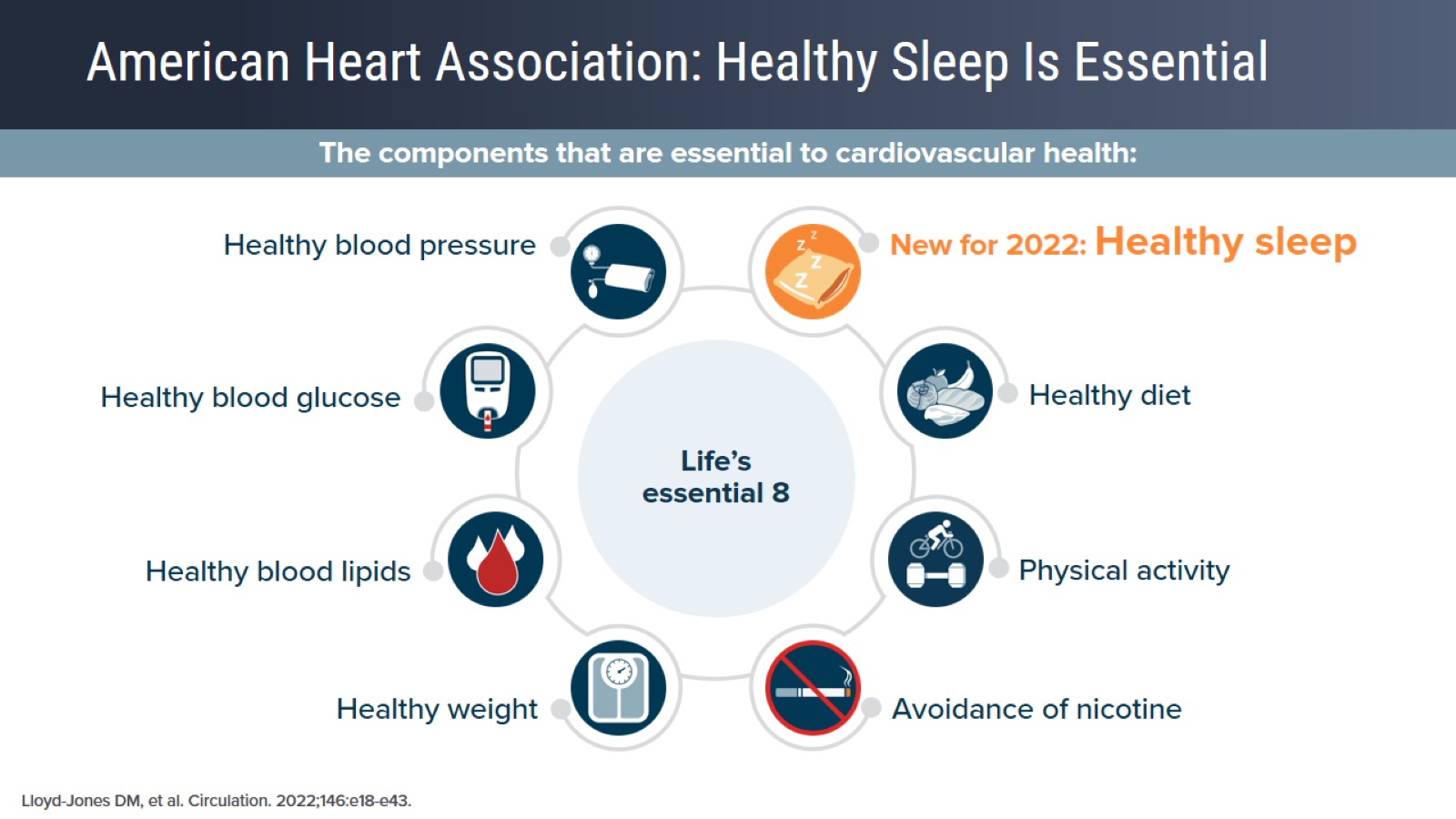 American Heart Association: Healthy Sleep Is Essential
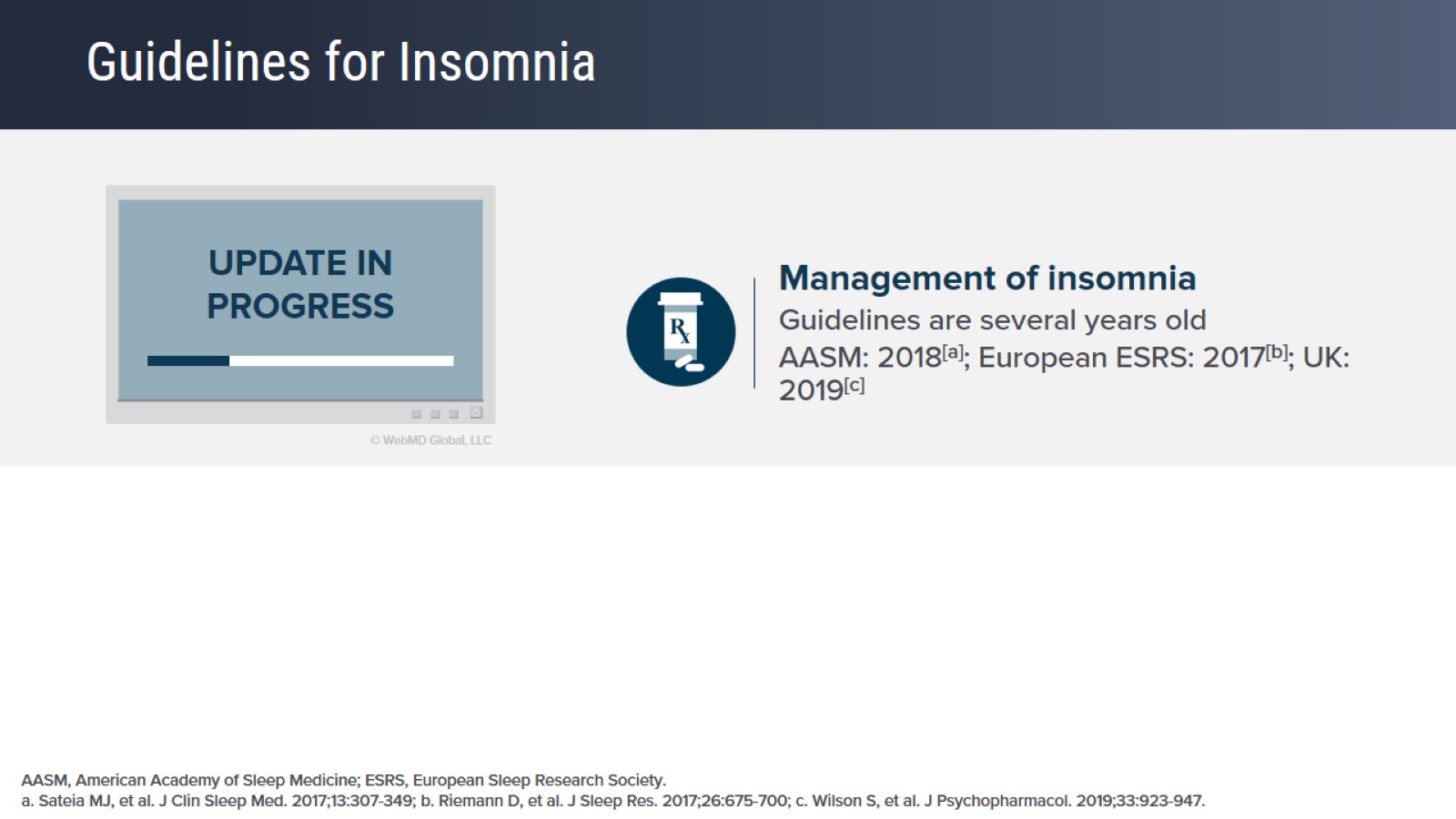 Guidelines for Insomnia
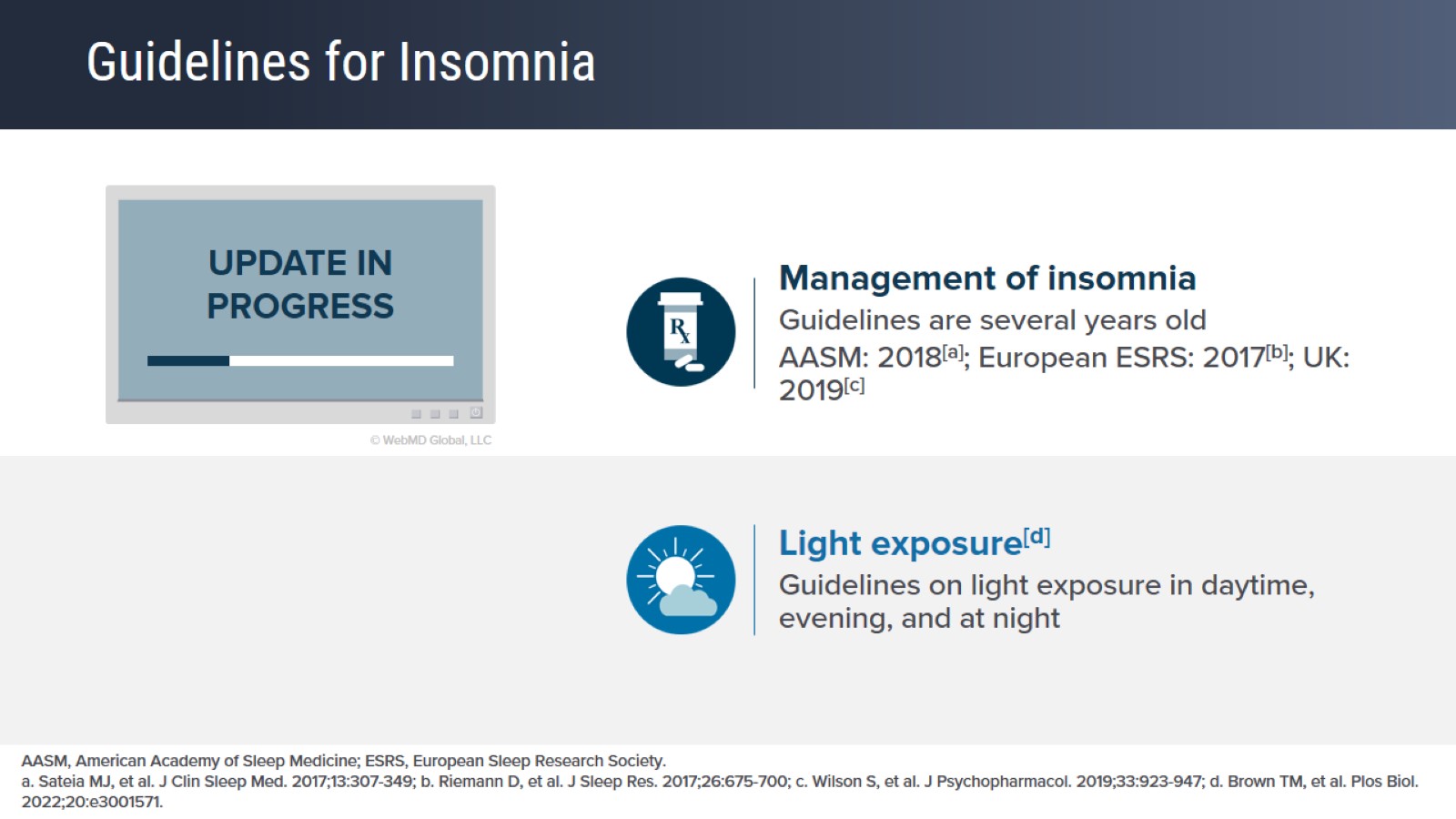 Guidelines for Insomnia
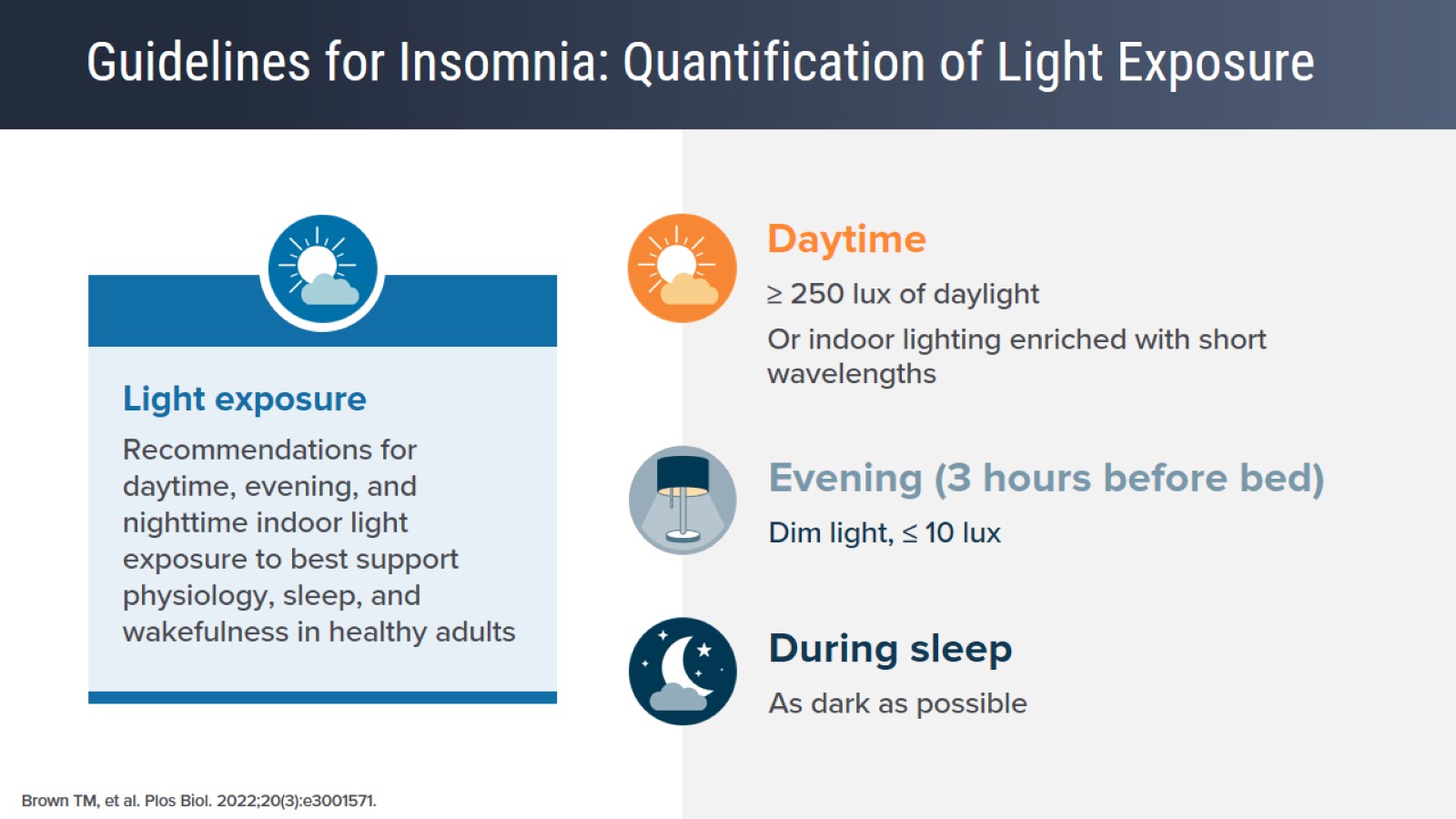 Guidelines for Insomnia: Quantification of Light Exposure
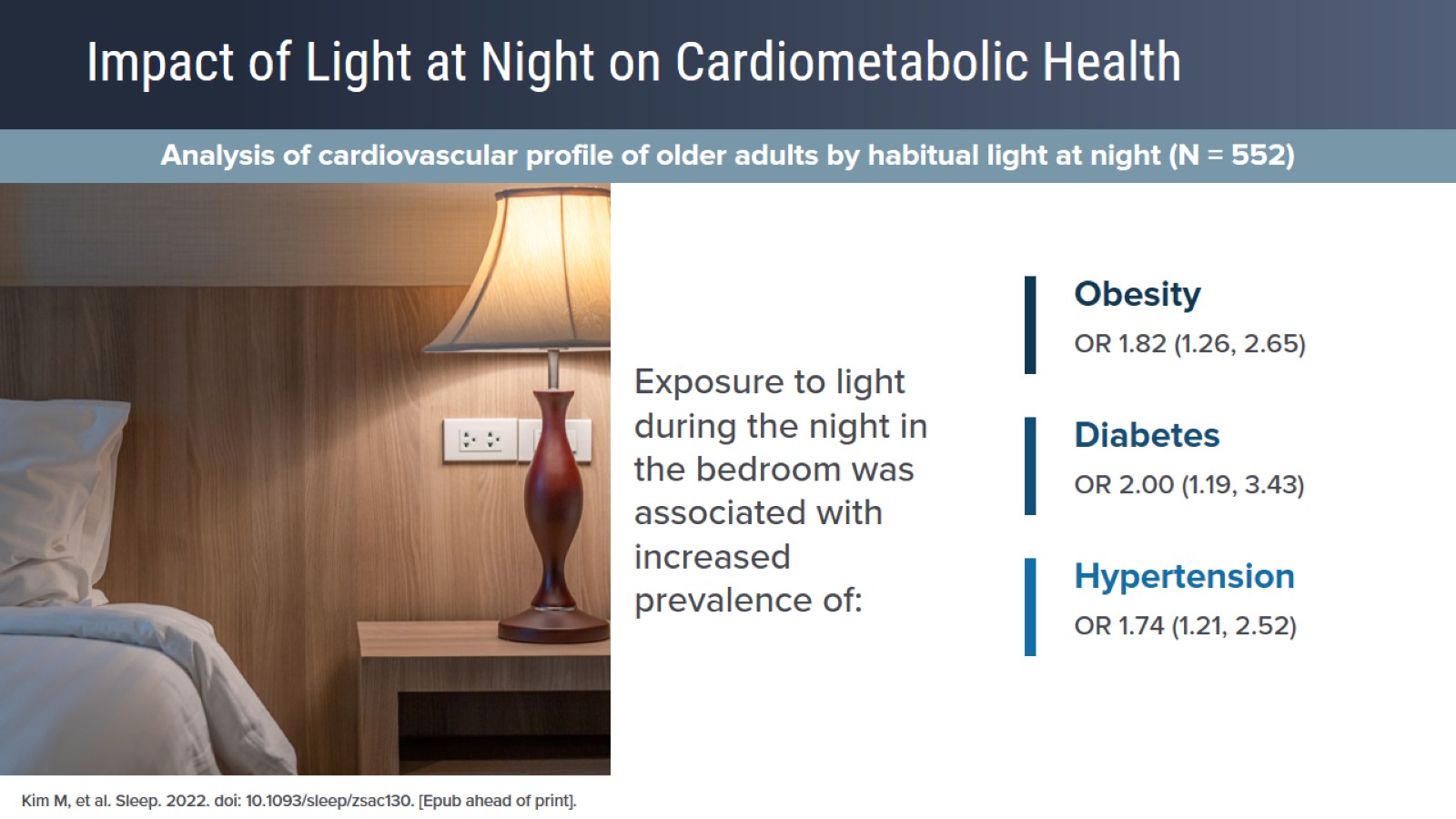 Impact of Light at Night on Cardiometabolic Health
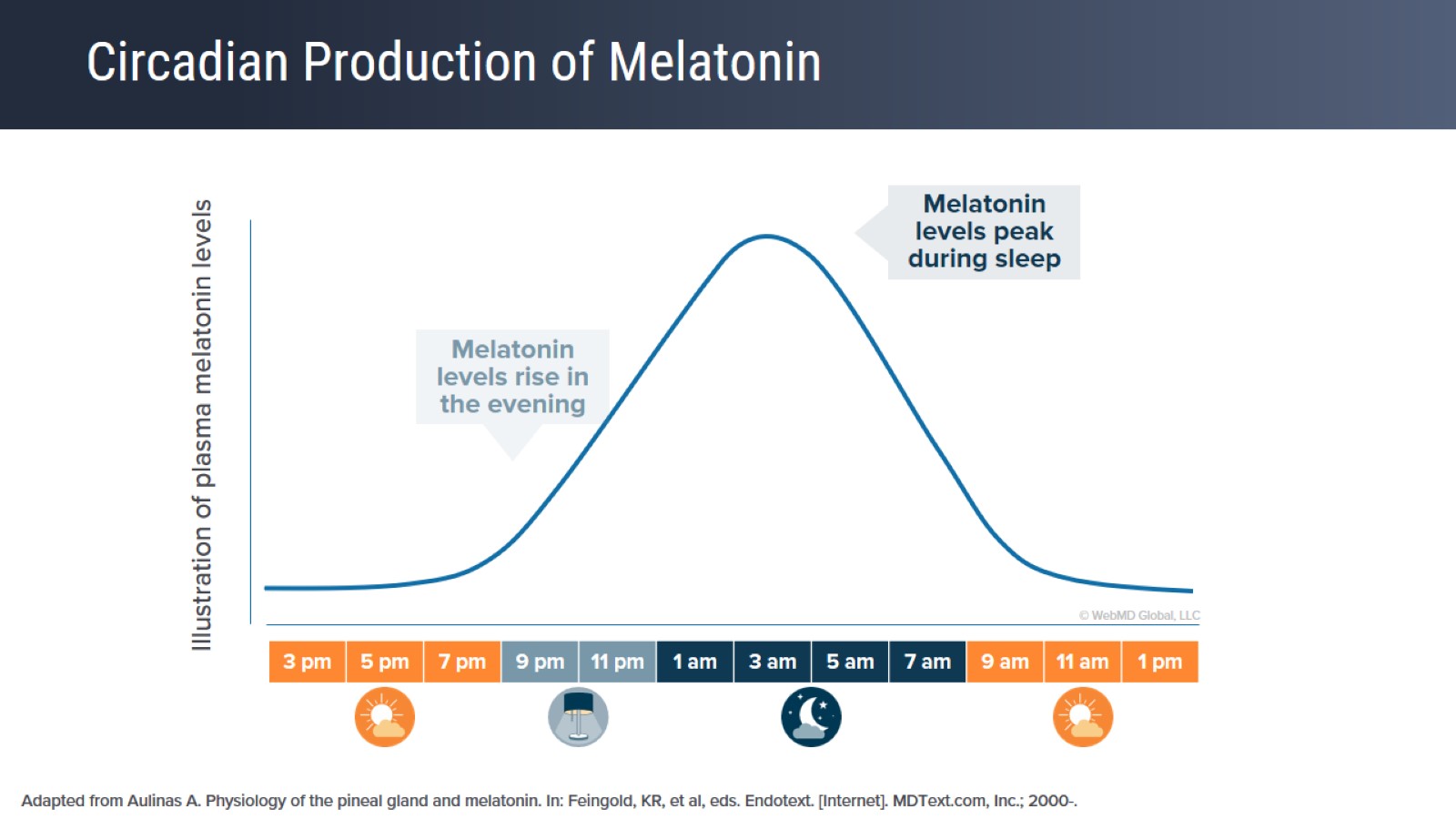 Circadian Production of Melatonin
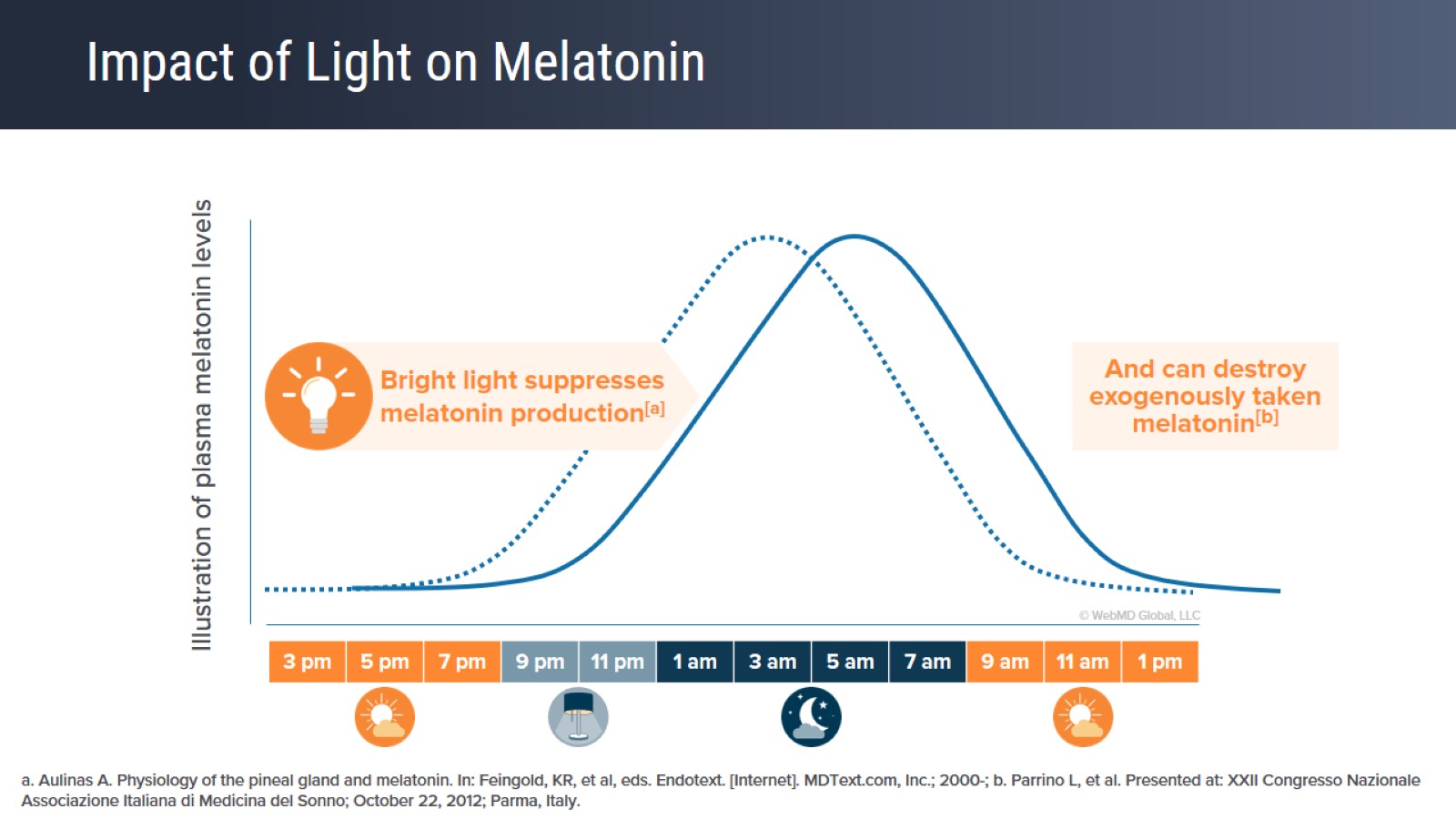 Impact of Light on Melatonin
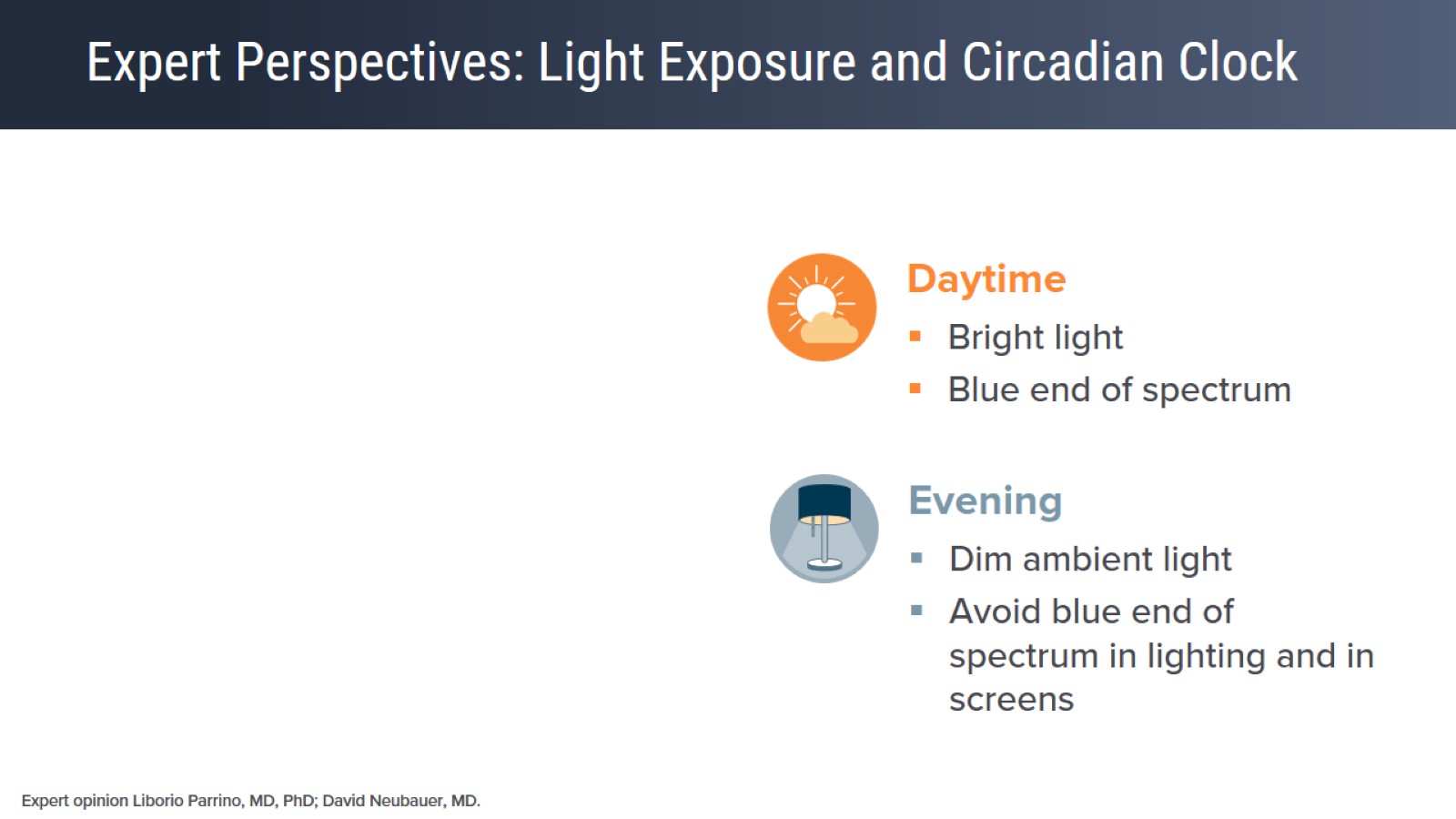 Expert Perspectives: Light Exposure and Circadian Clock
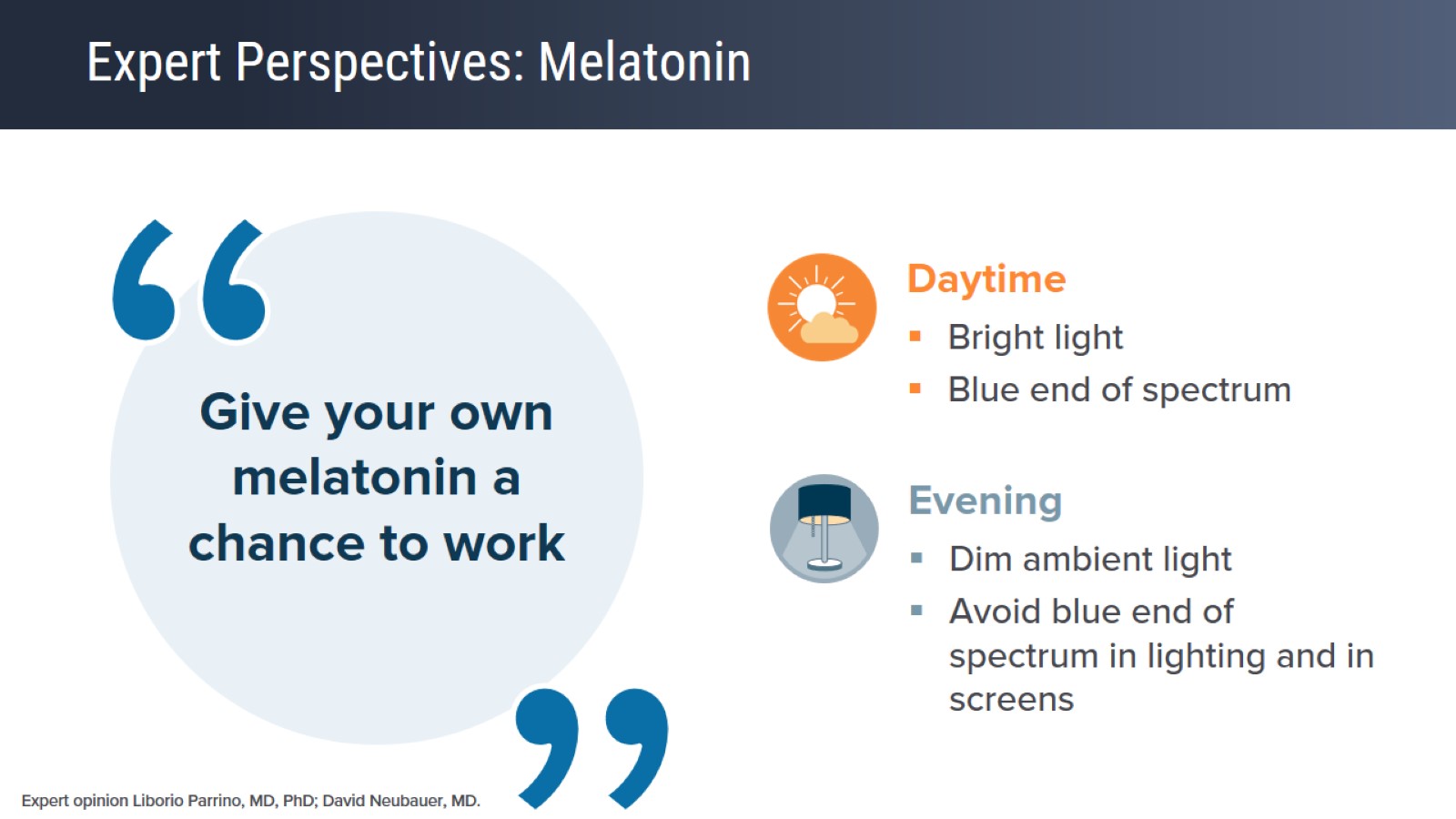 Expert Perspectives: Melatonin
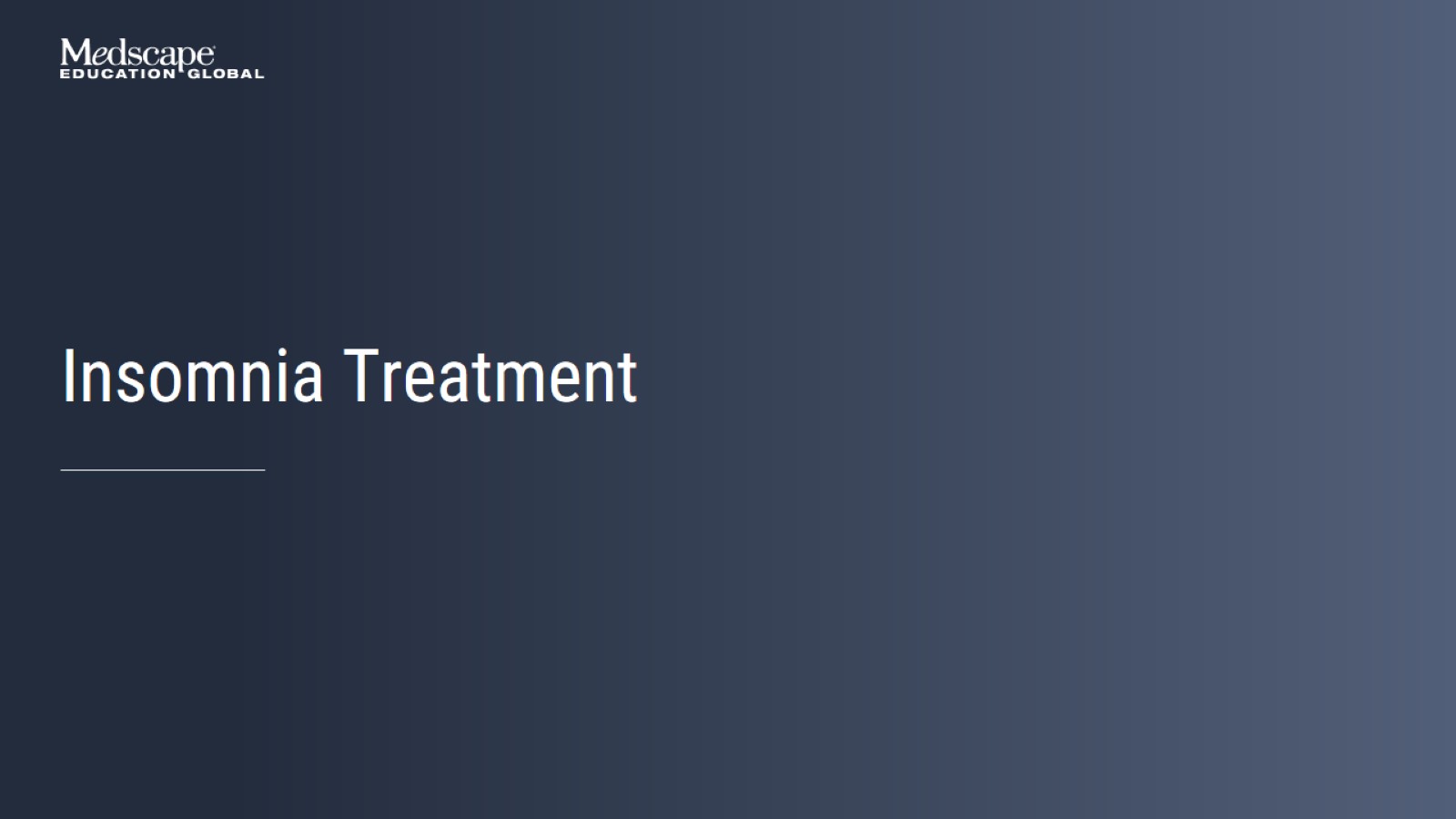 Insomnia Treatment
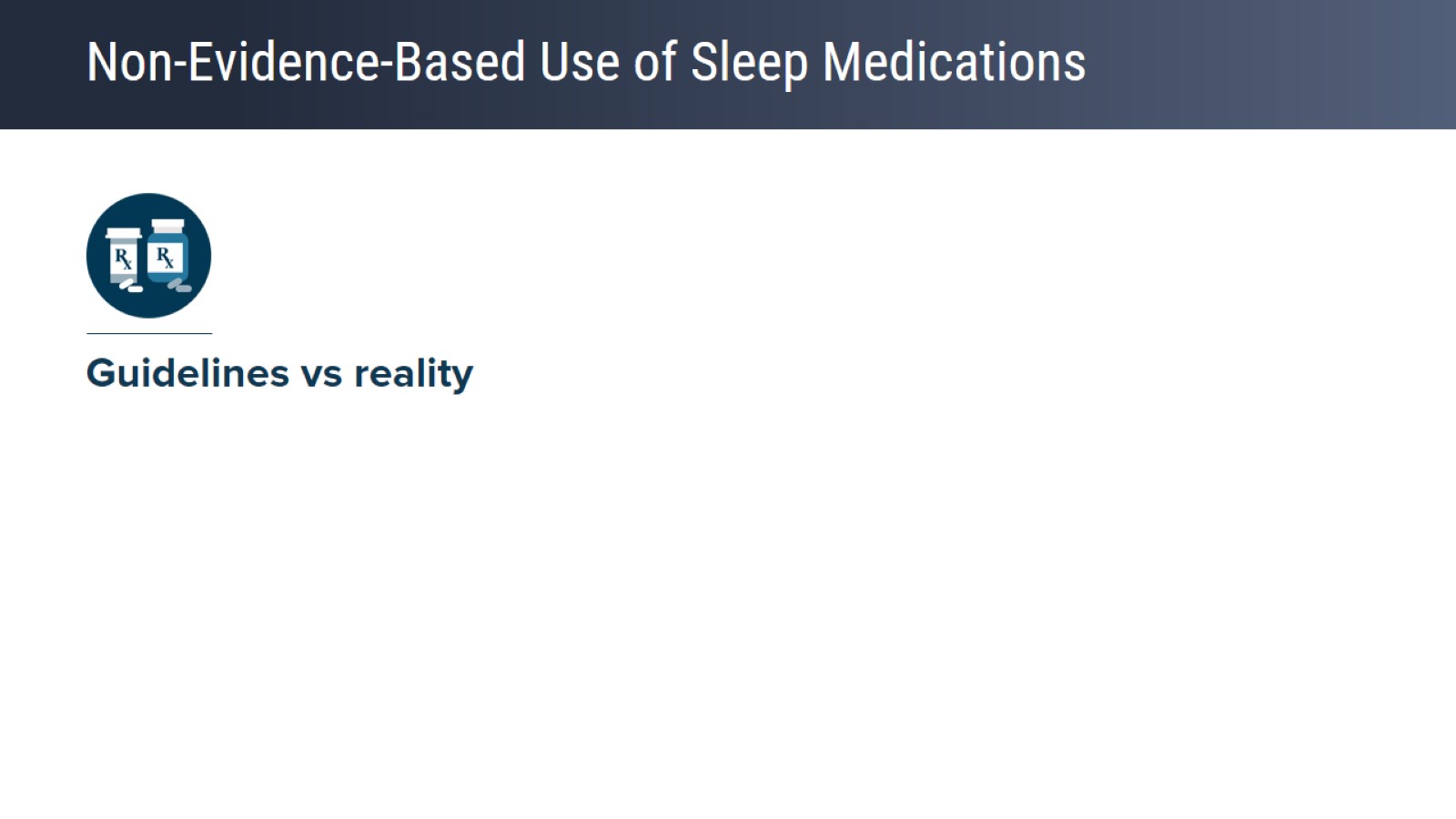 Non-Evidence-Based Use of Sleep Medications
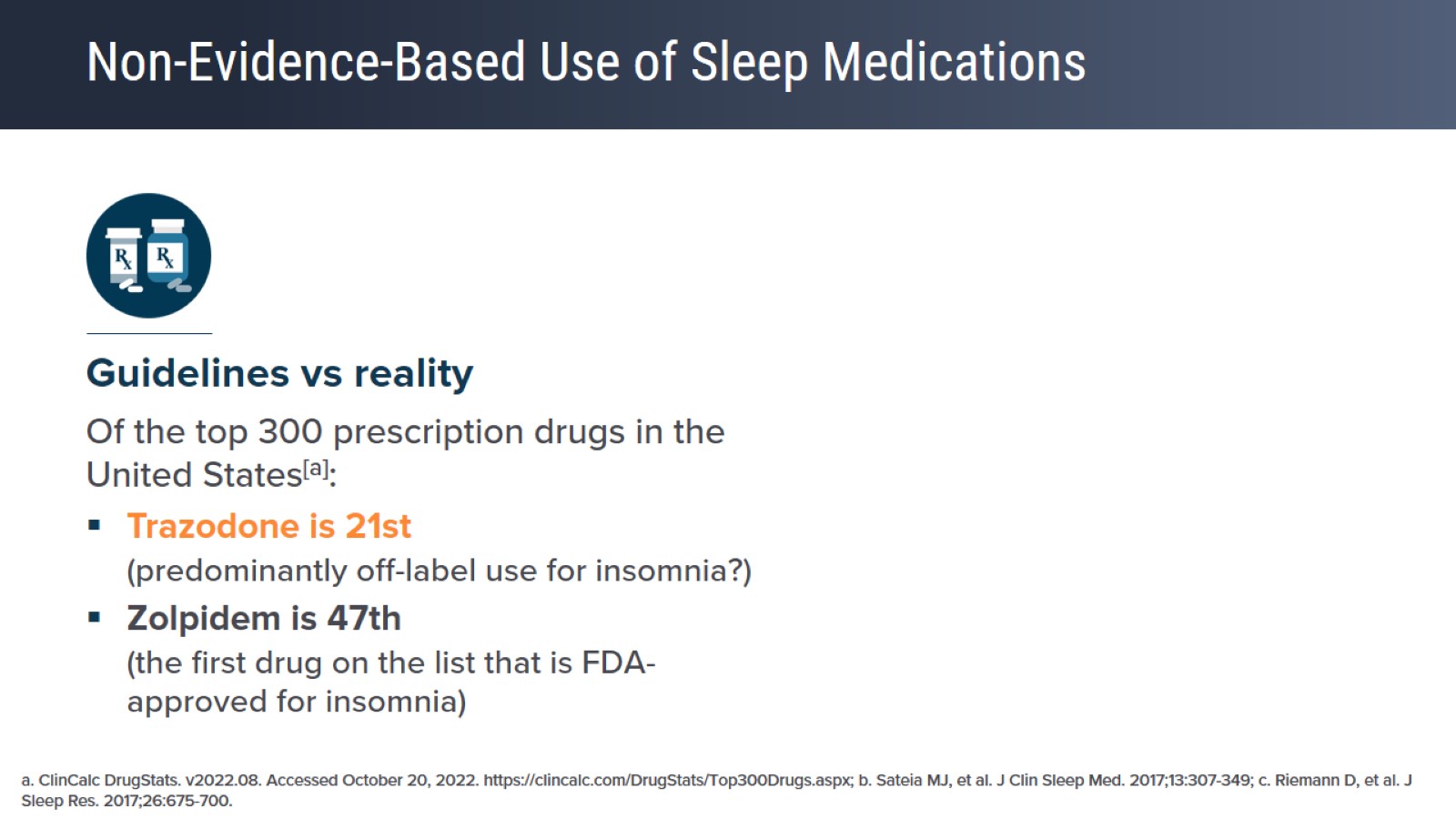 Non-Evidence-Based Use of Sleep Medications
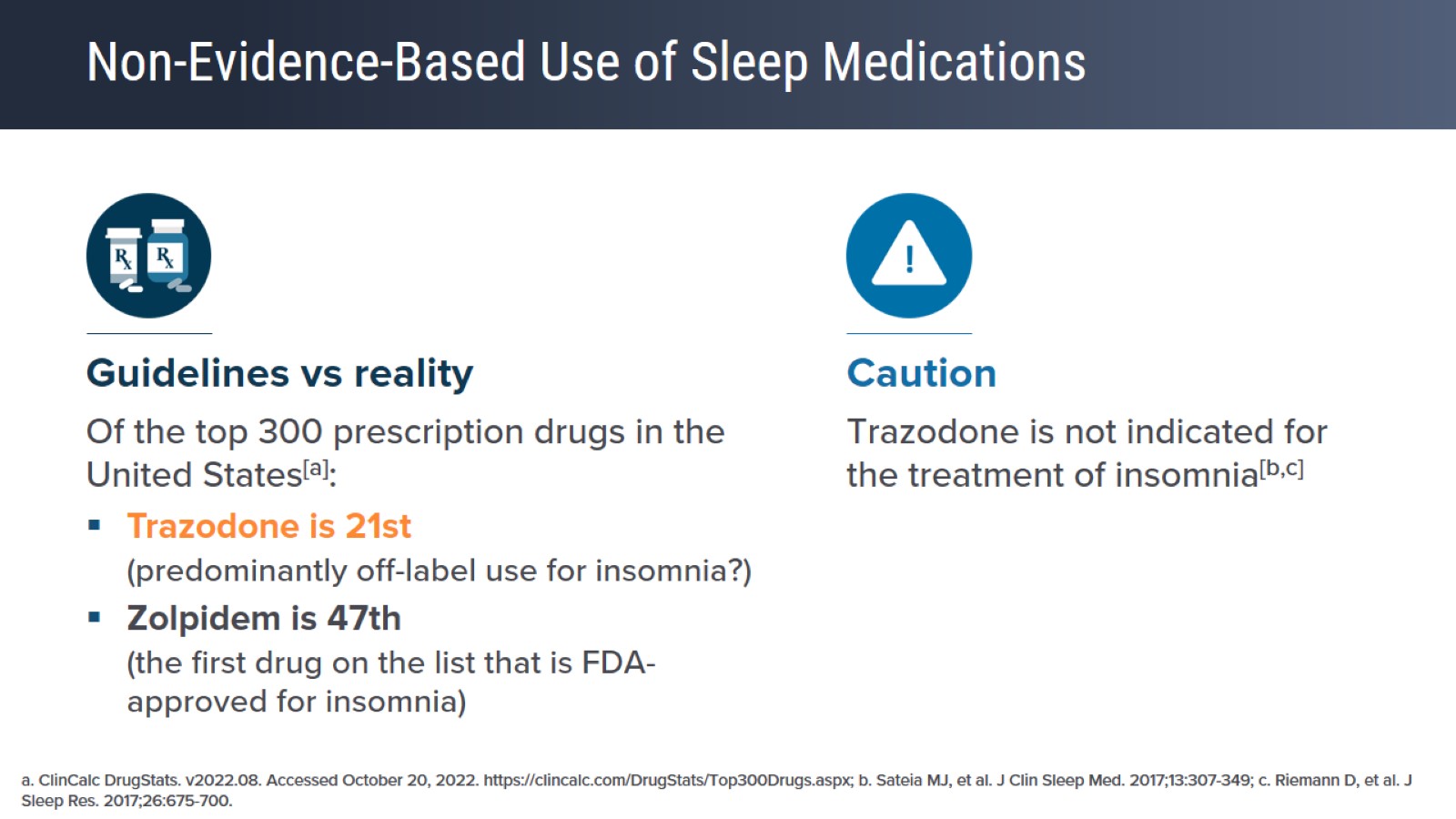 Non-Evidence-Based Use of Sleep Medications
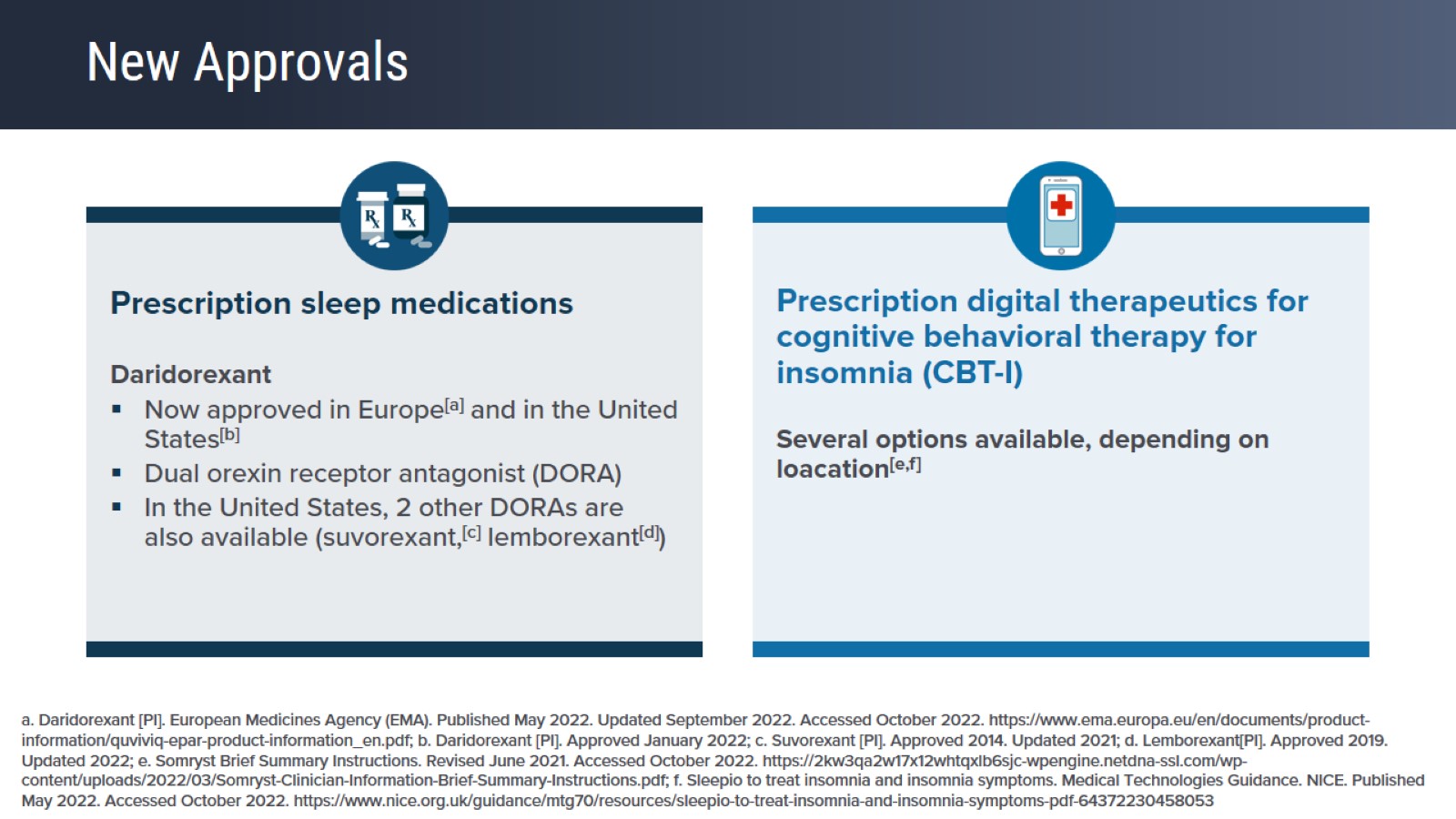 New Approvals
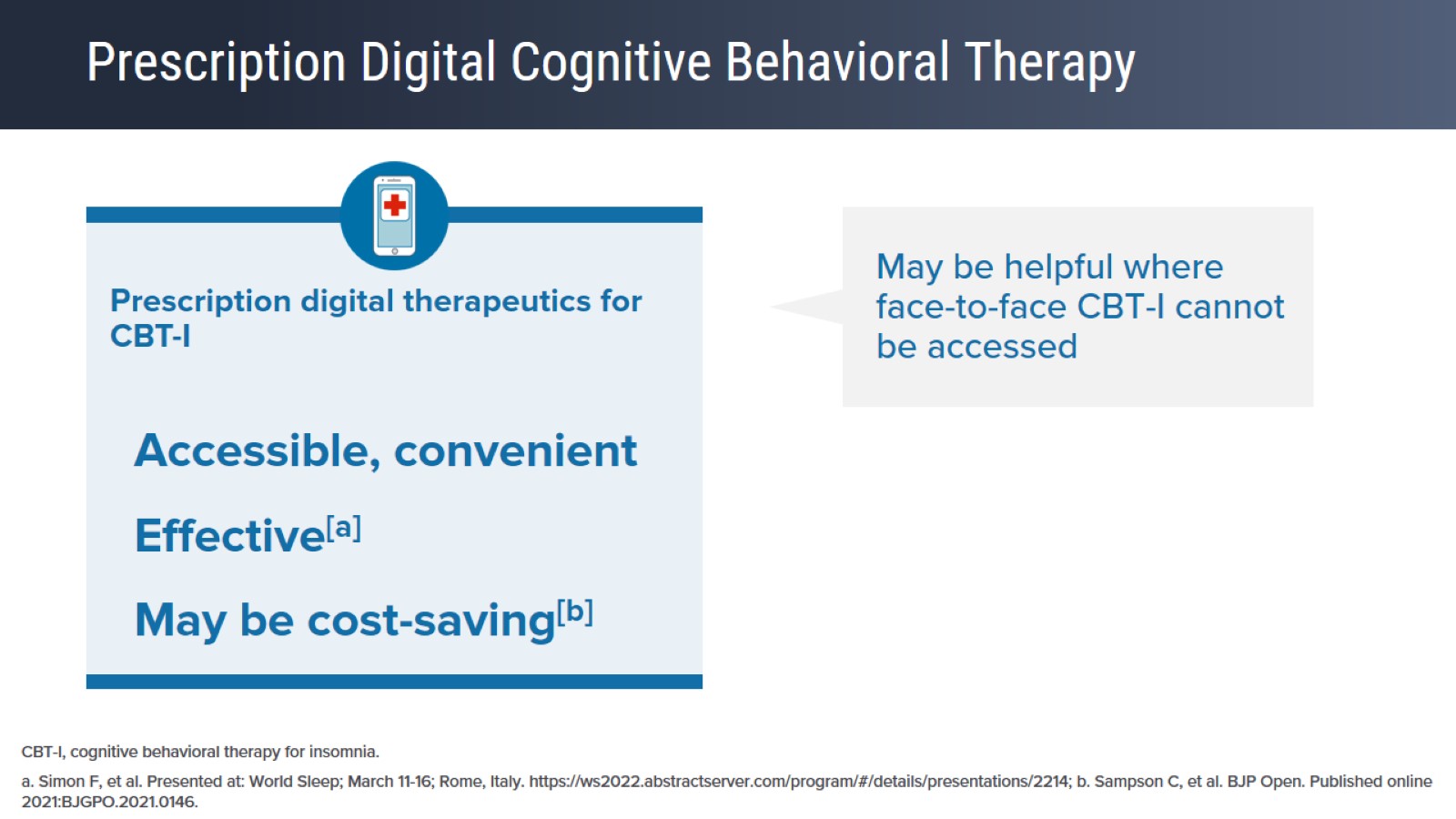 Prescription Digital Cognitive Behavioral Therapy
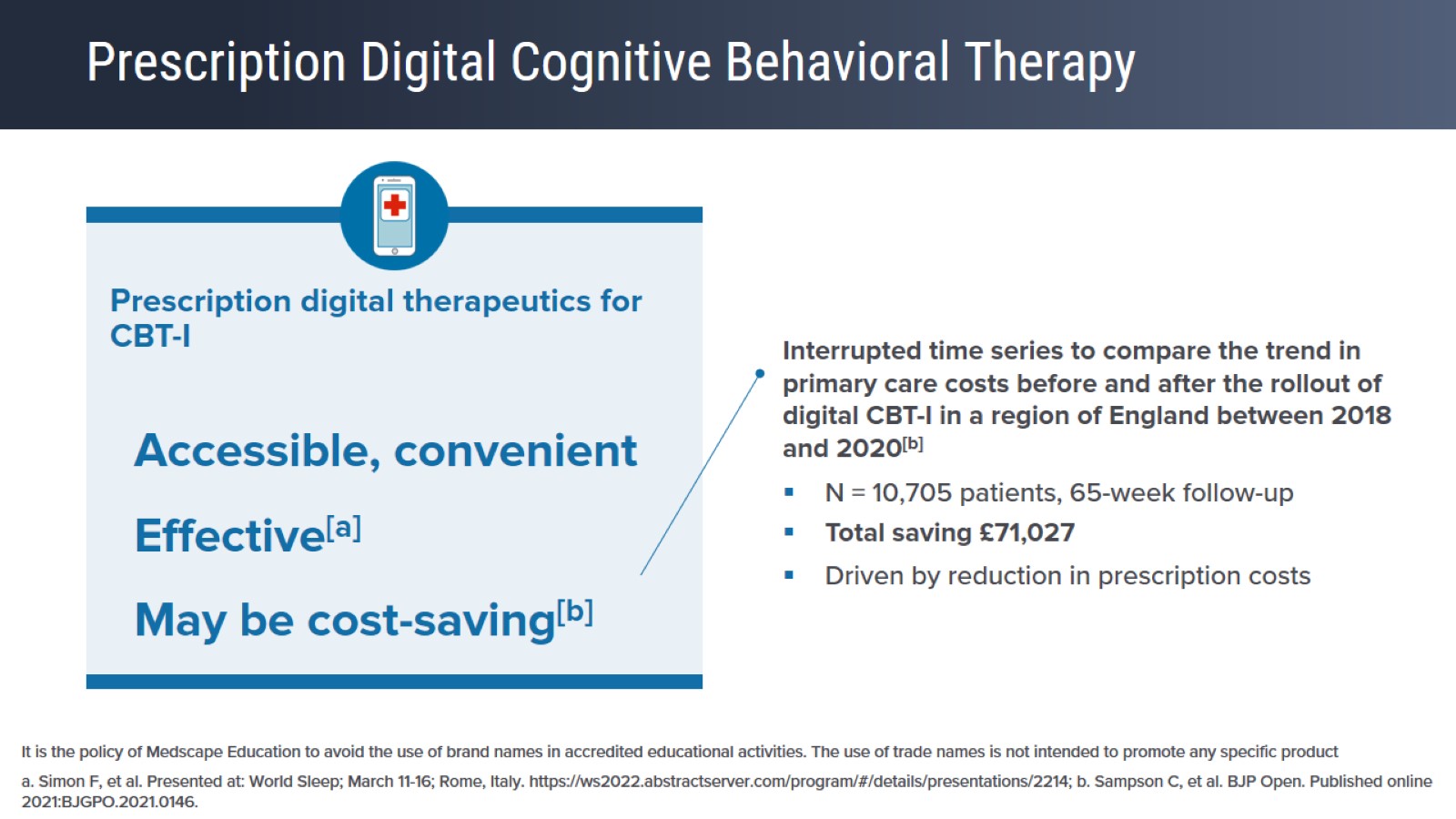 Prescription Digital Cognitive Behavioral Therapy
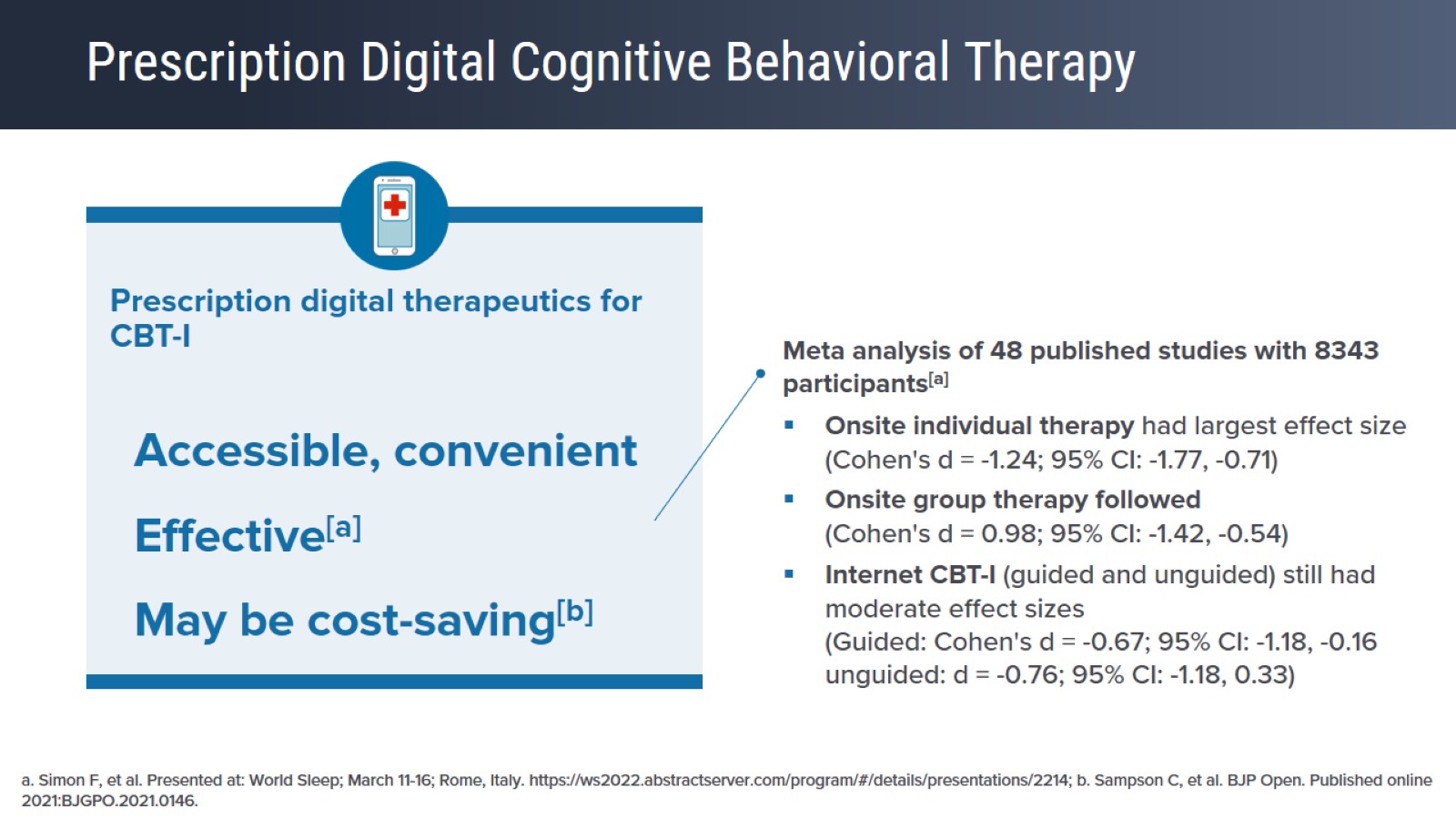 Prescription Digital Cognitive Behavioral Therapy
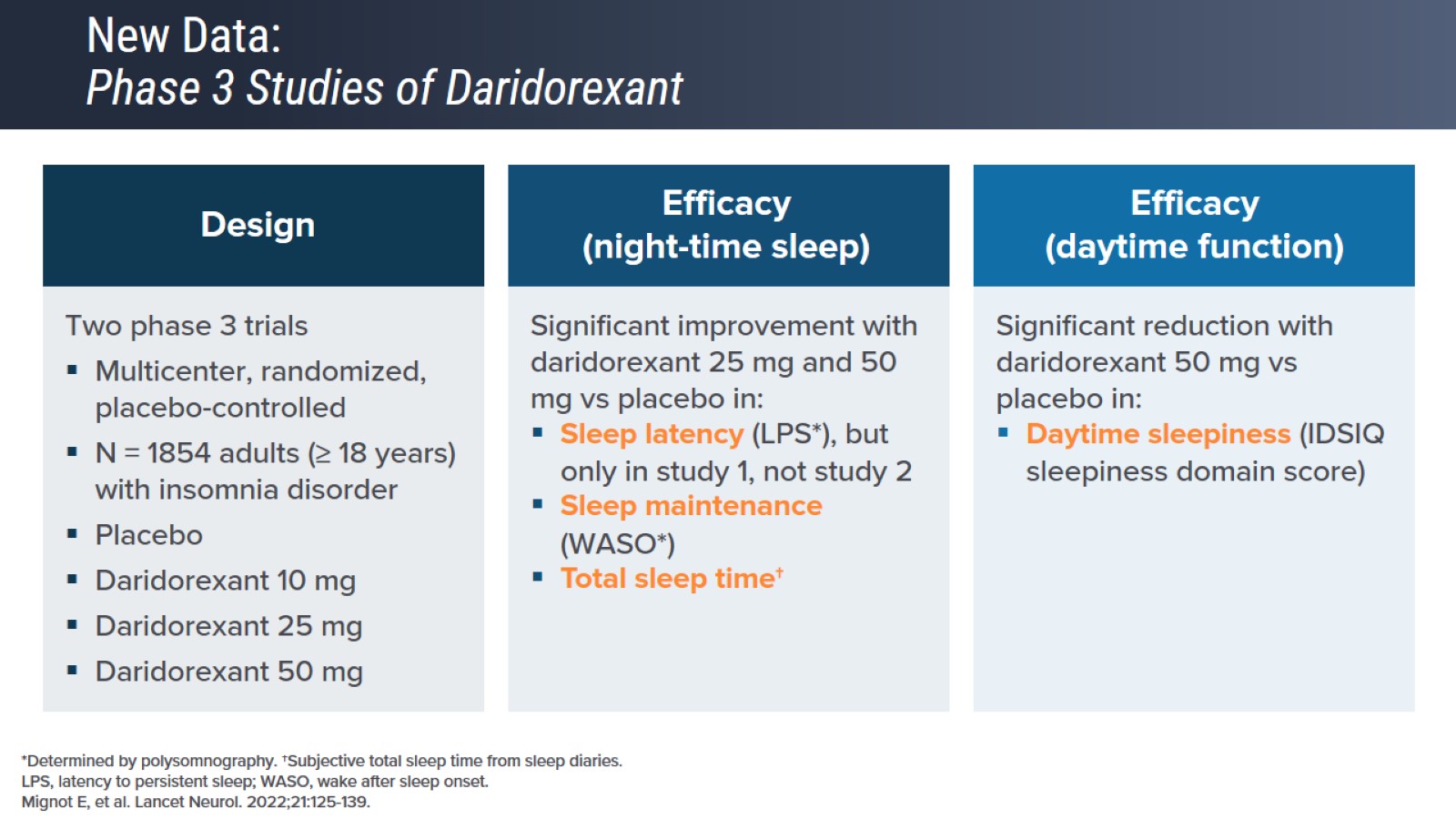 New Data:Phase 3 Studies of Daridorexant
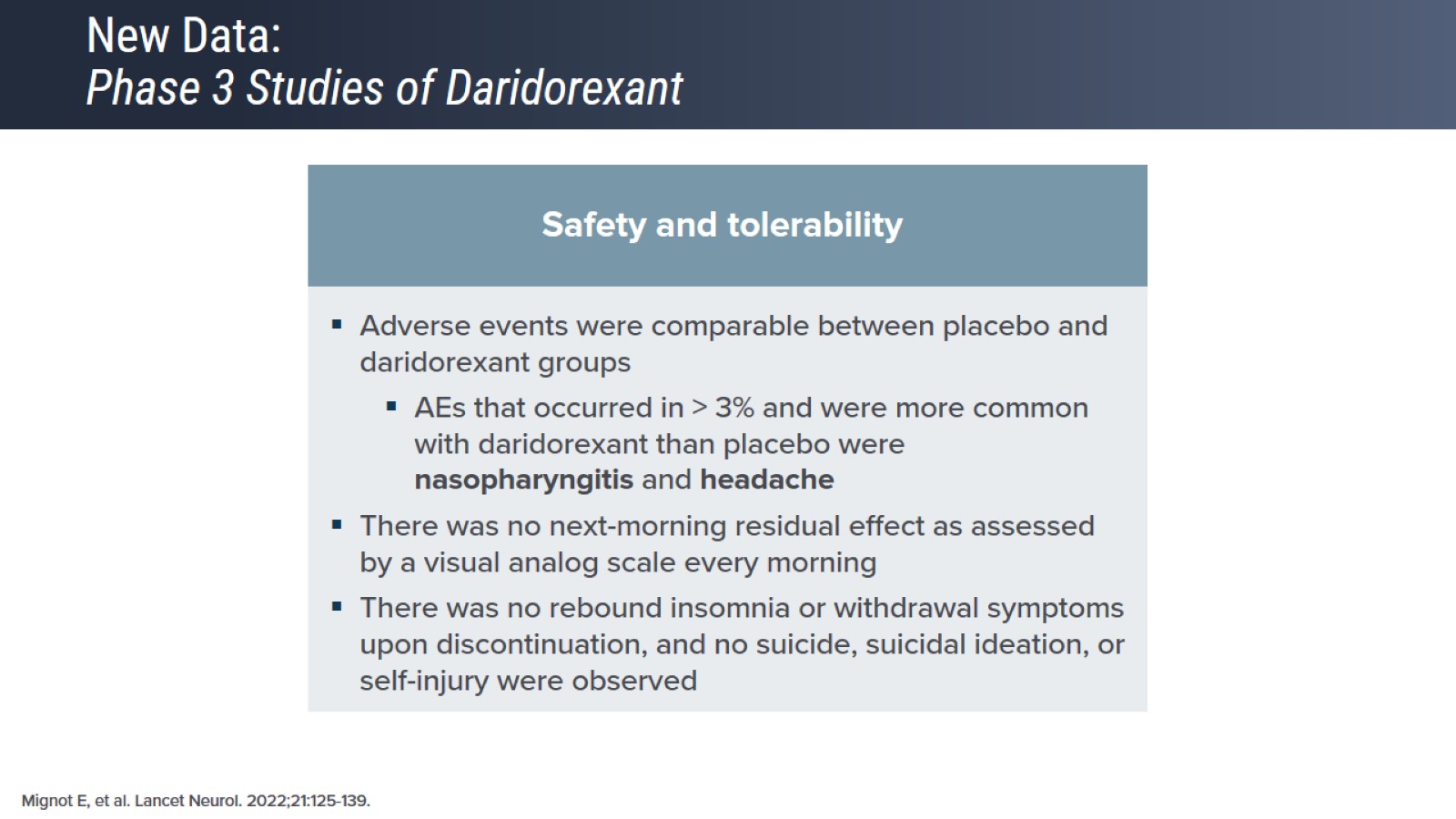 New Data:Phase 3 Studies of Daridorexant
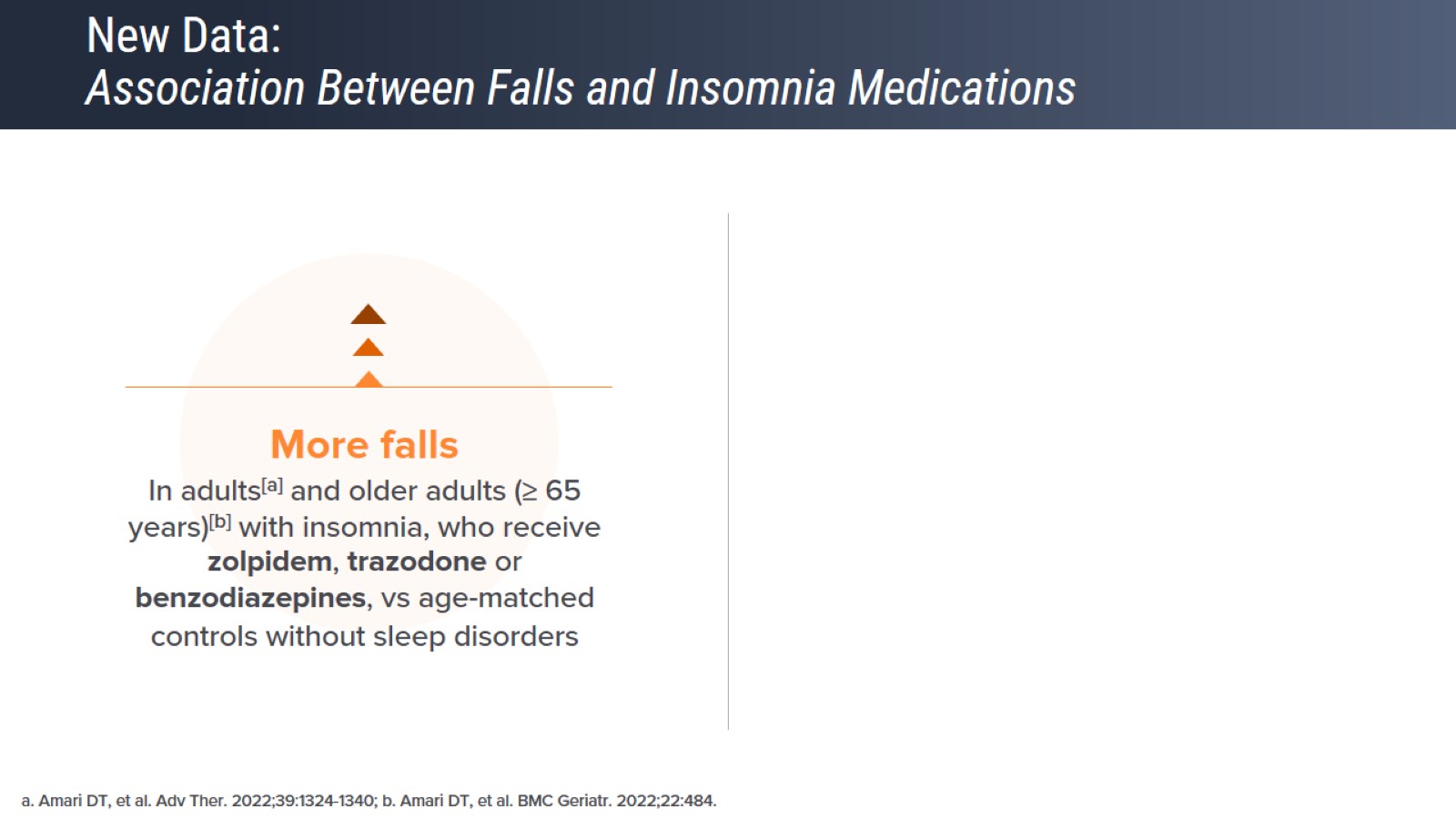 New Data:Association Between Falls and Insomnia Medications
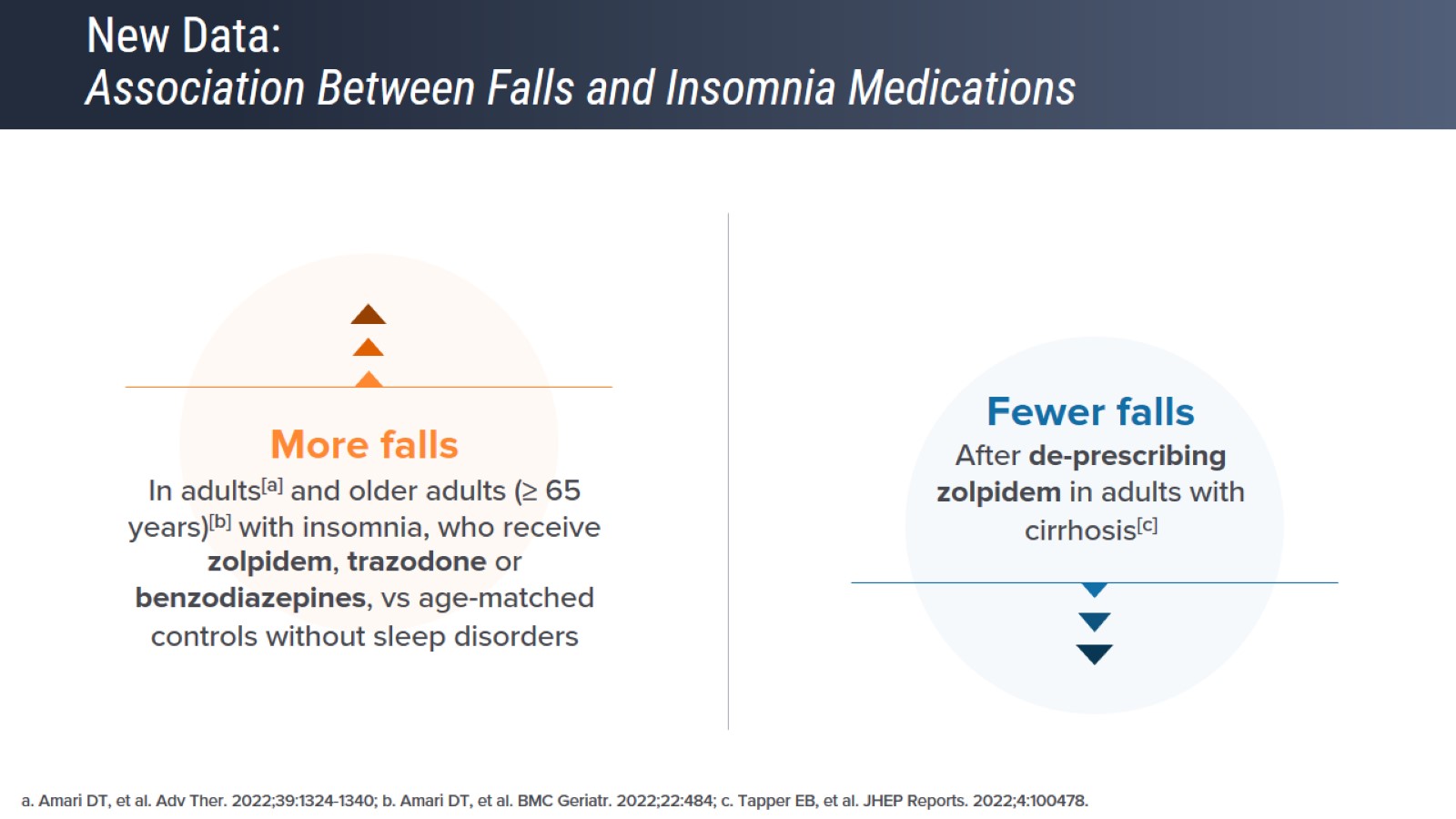 New Data:Association Between Falls and Insomnia Medications
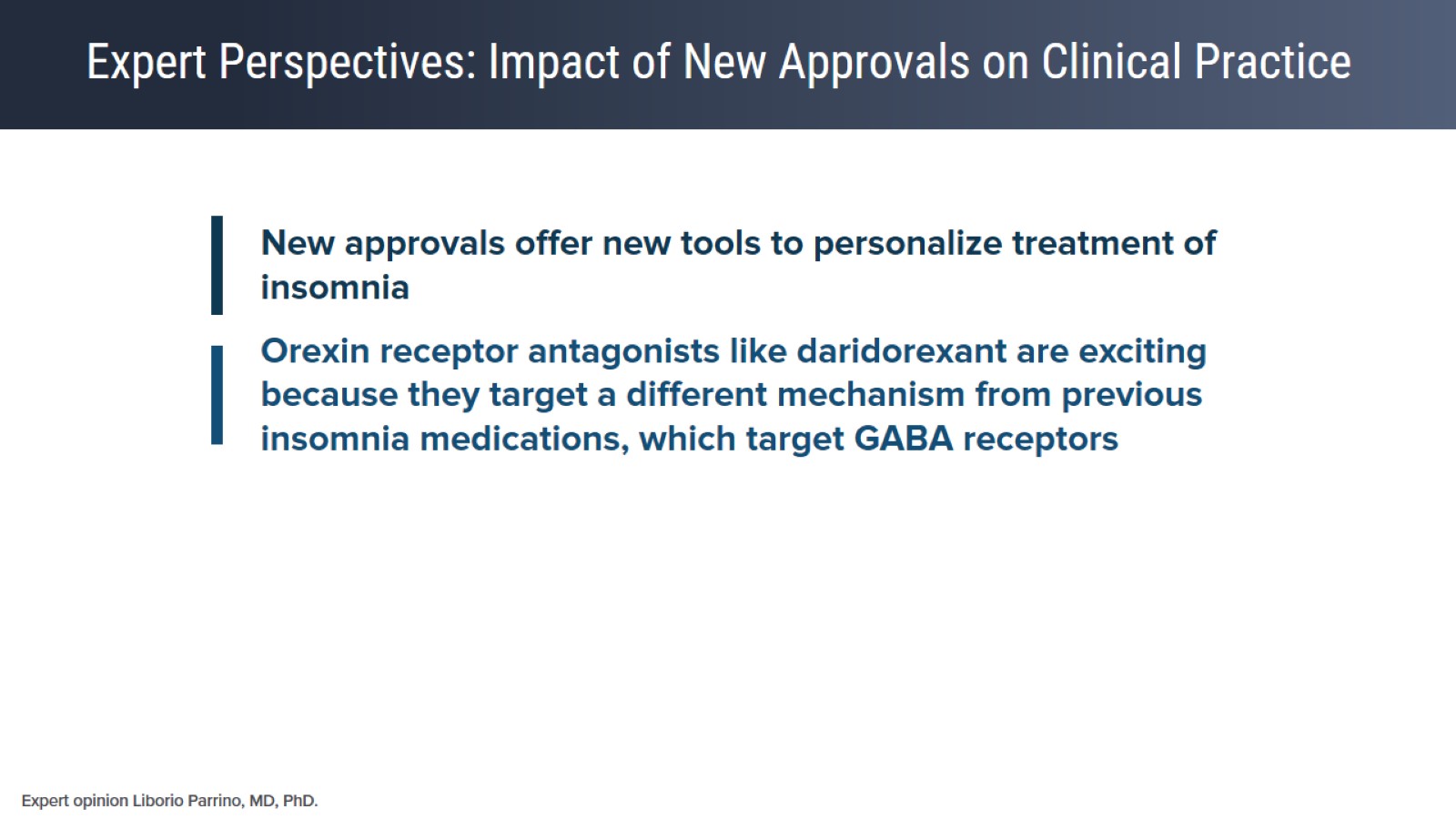 Expert Perspectives: Impact of New Approvals on Clinical Practice
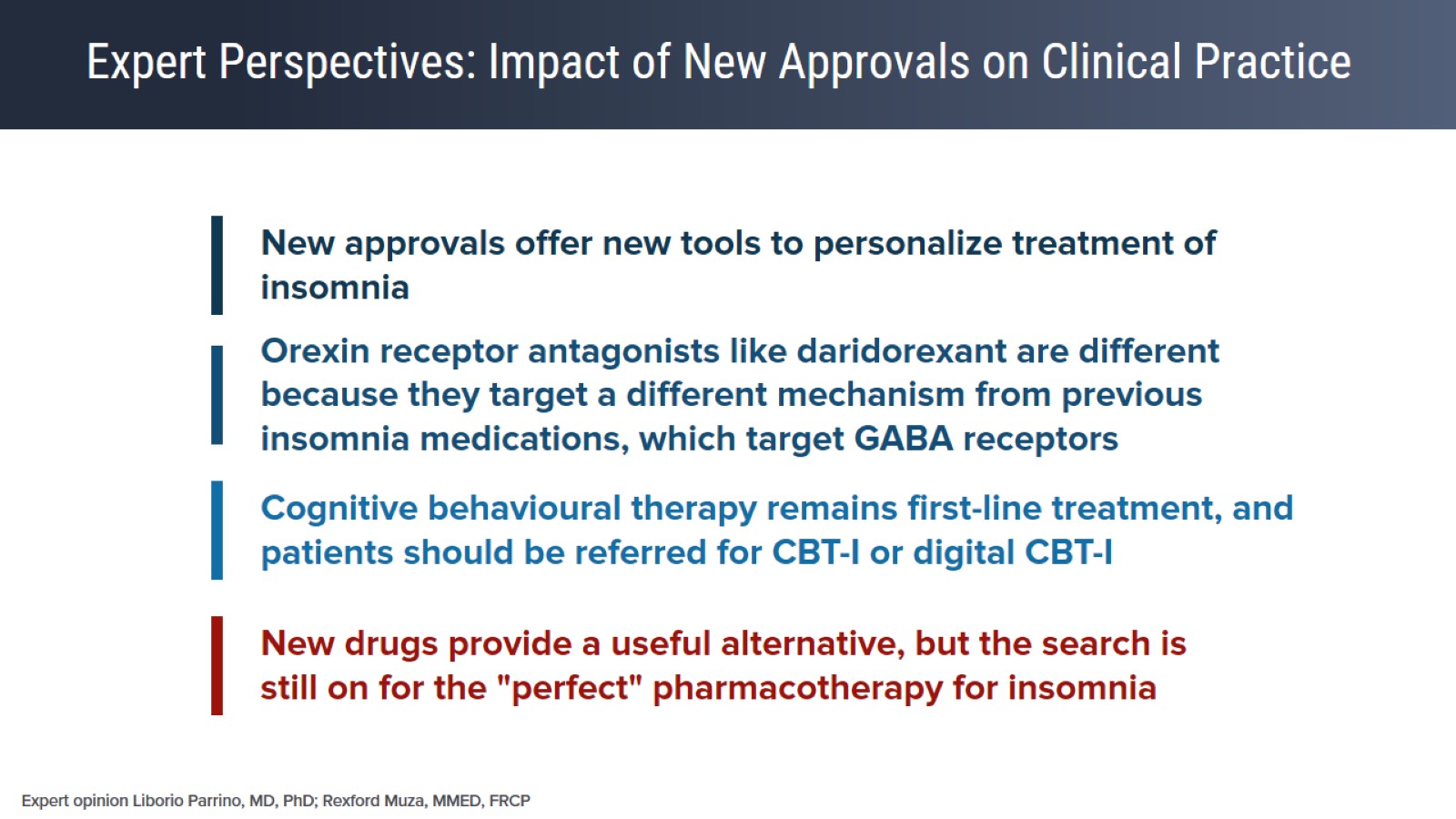 Expert Perspectives: Impact of New Approvals on Clinical Practice
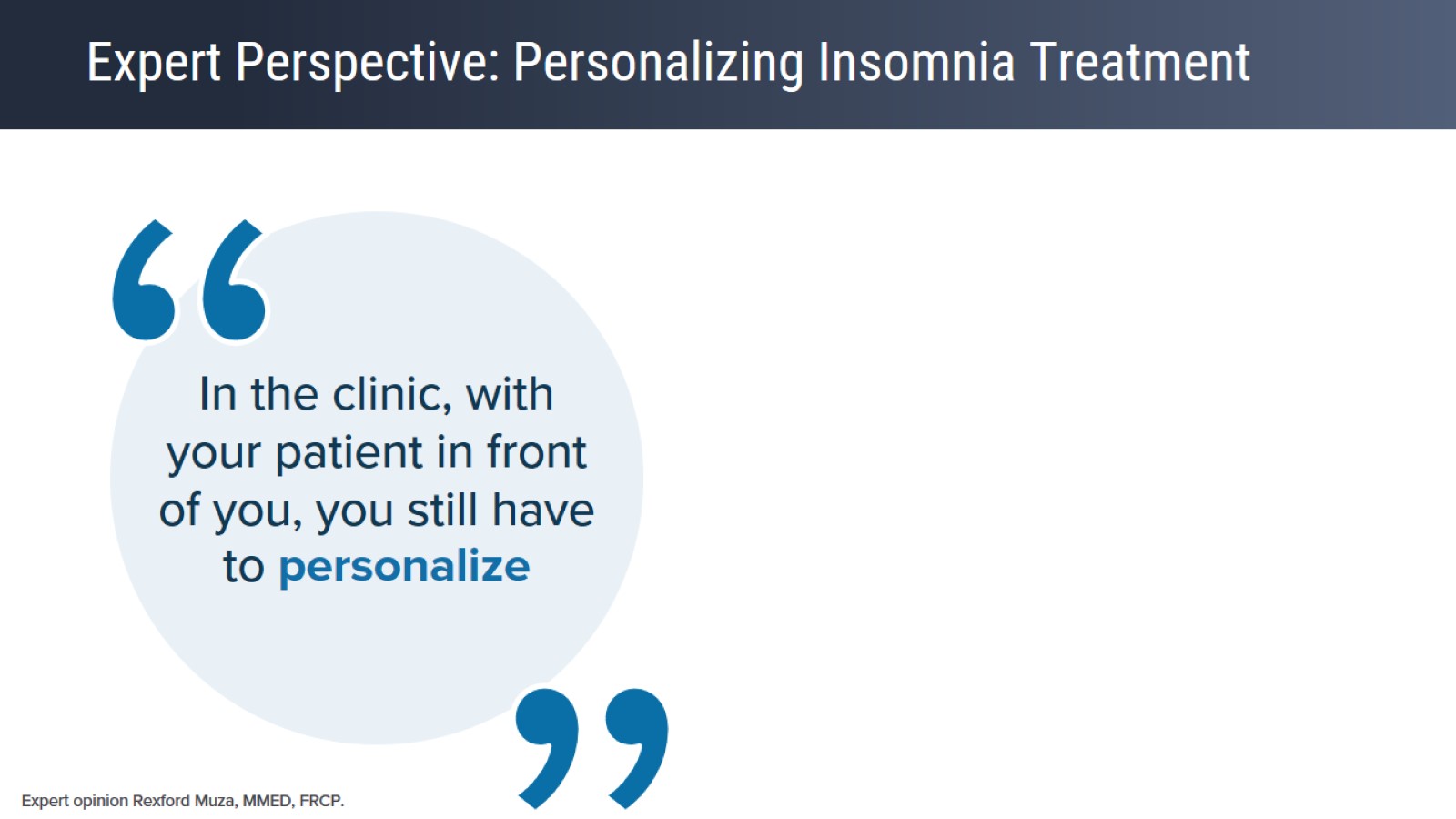 Expert Perspective: Personalizing Insomnia Treatment
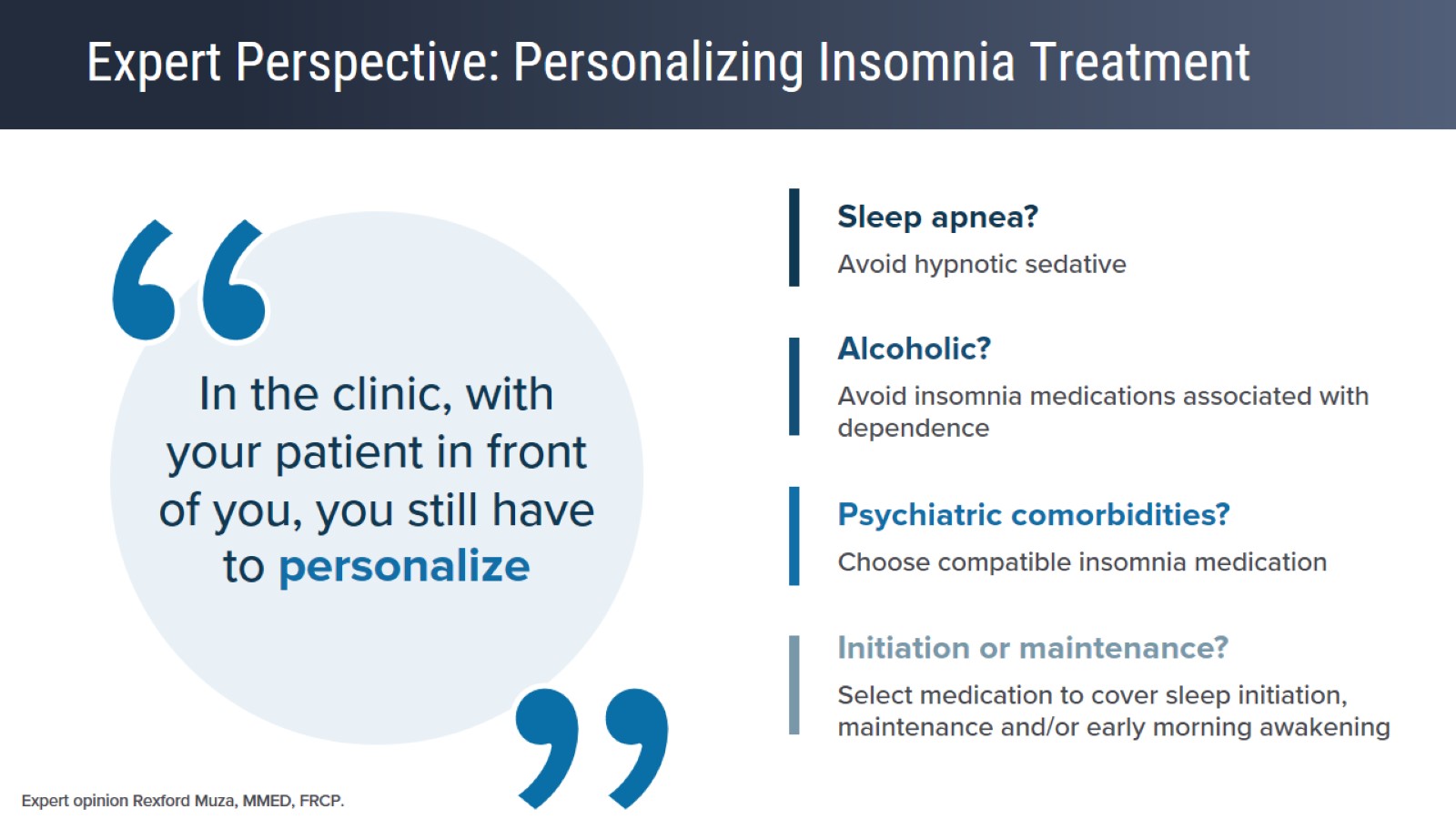 Expert Perspective: Personalizing Insomnia Treatment
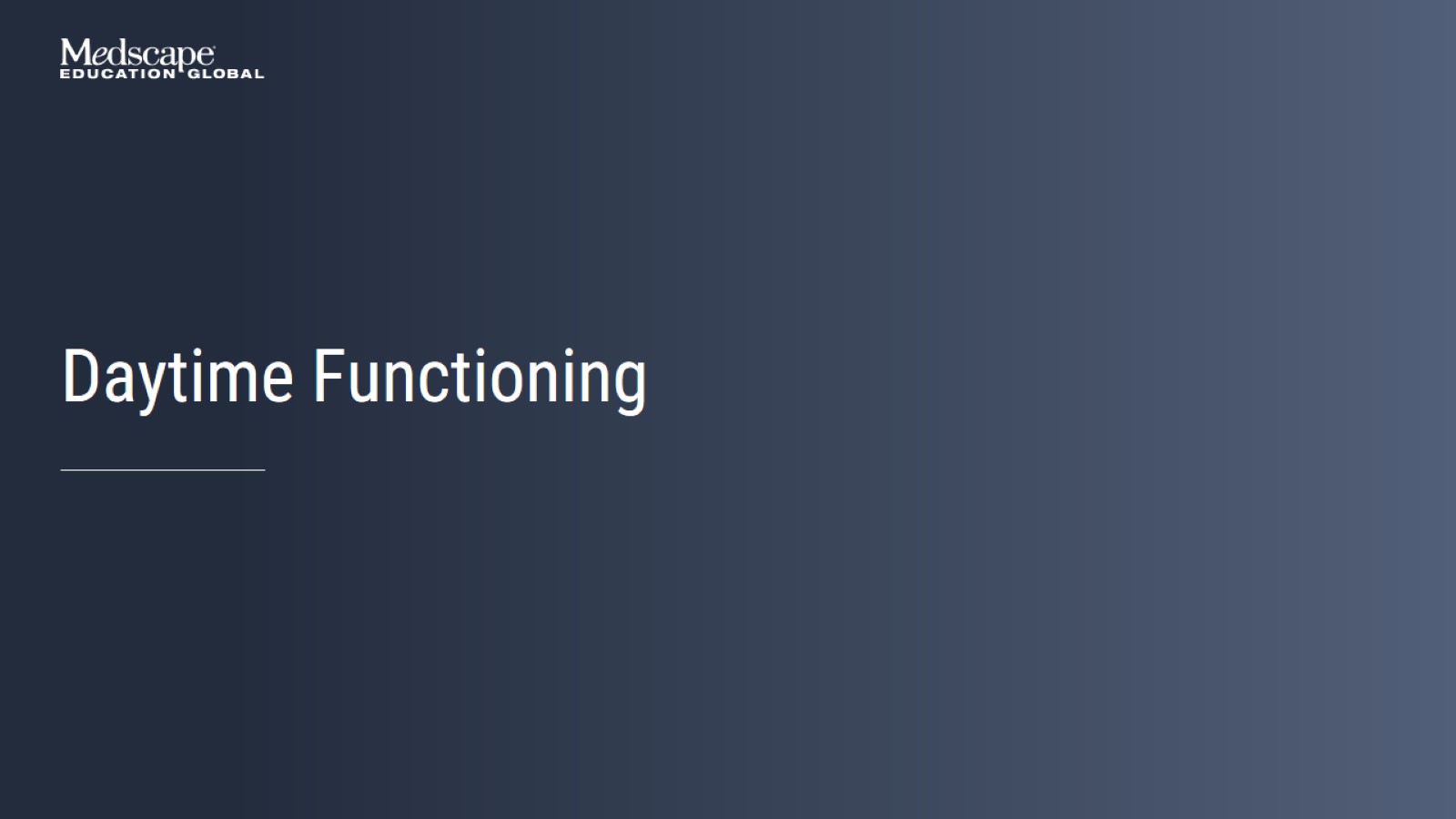 Daytime Functioning
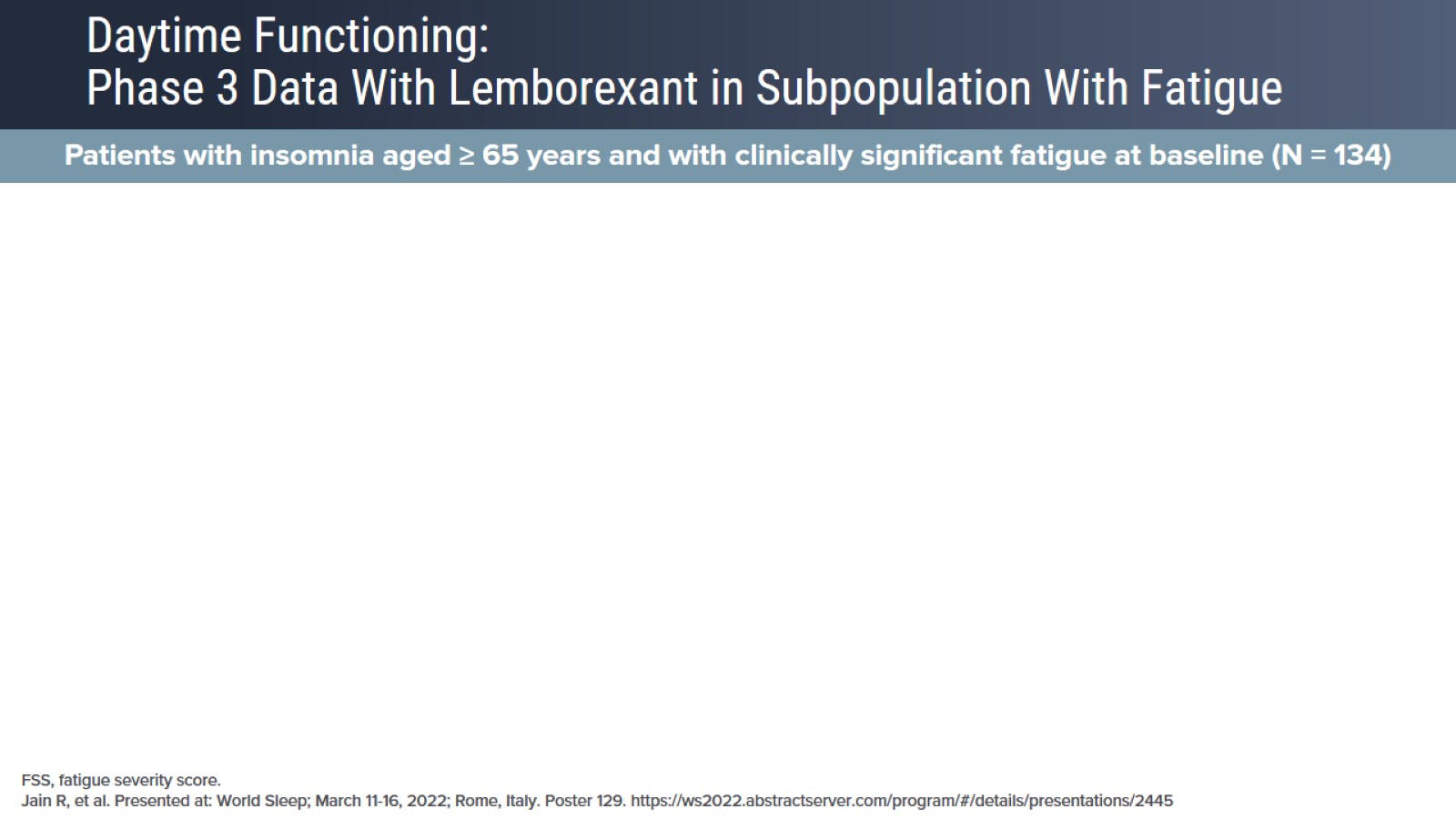 Daytime Functioning:Phase 3 Data With Lemborexant in Subpopulation With Fatigue
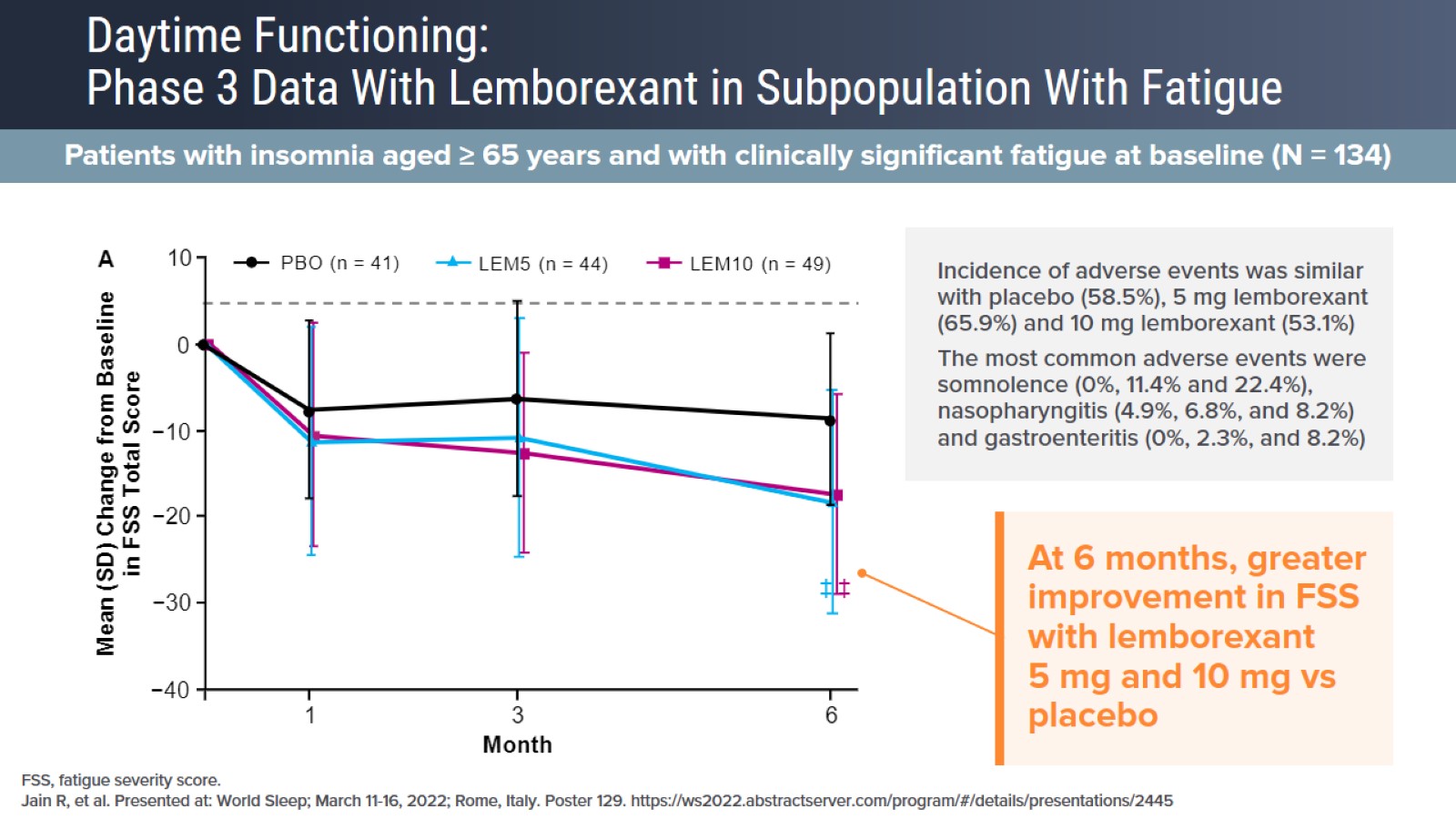 Daytime Functioning:Phase 3 Data With Lemborexant in Subpopulation With Fatigue
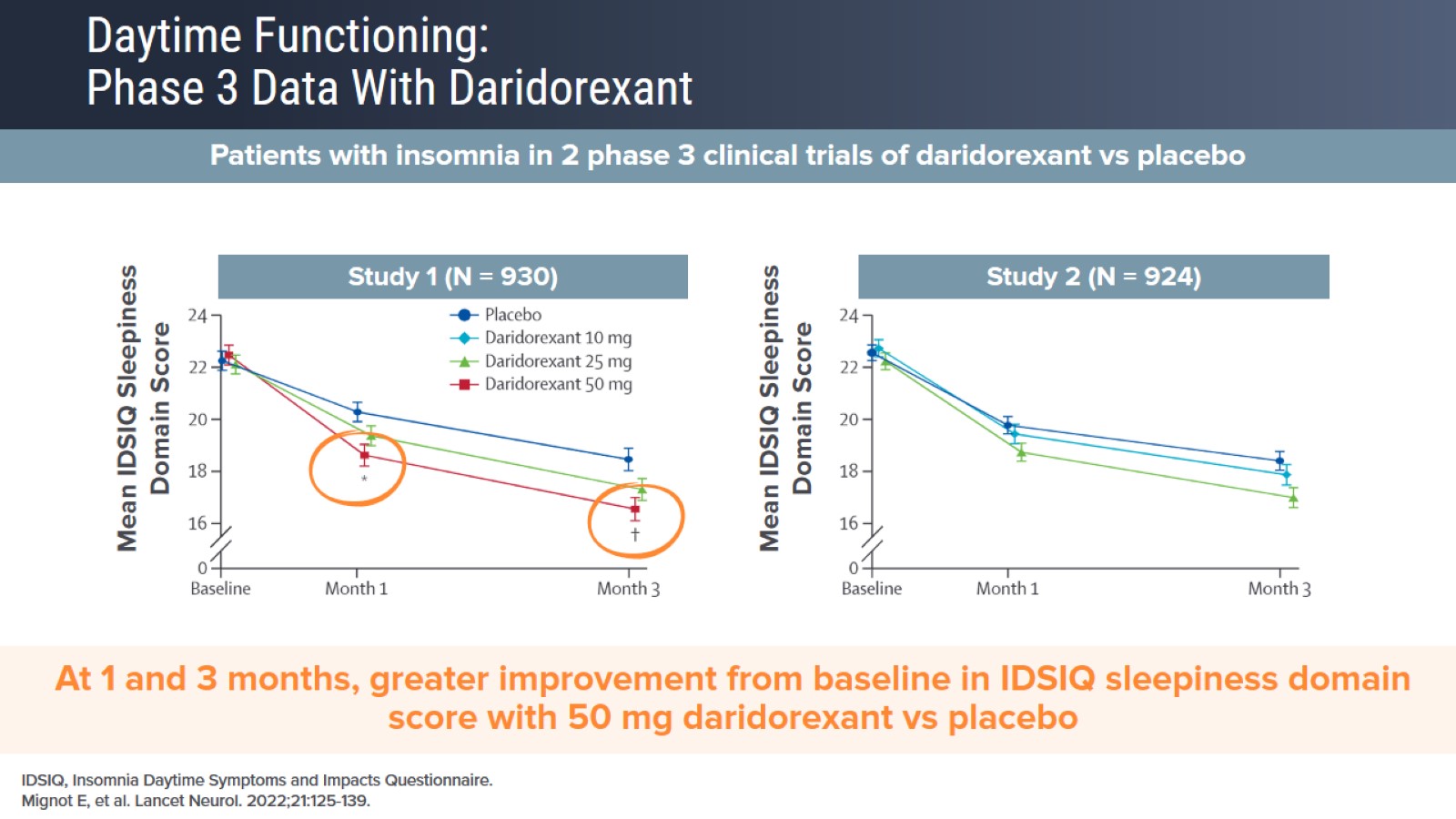 Daytime Functioning:Phase 3 Data With Daridorexant
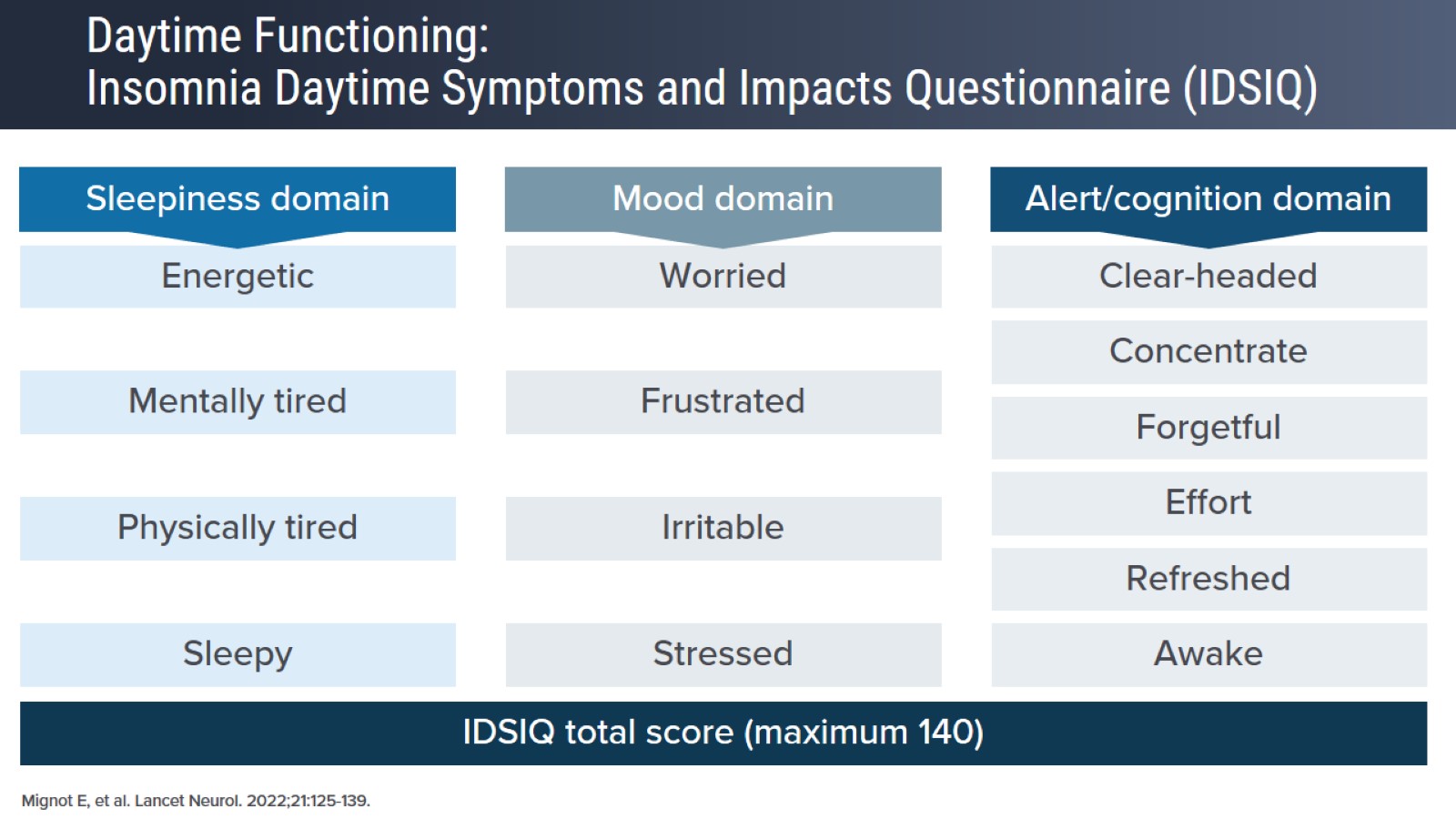 Daytime Functioning:Insomnia Daytime Symptoms and Impacts Questionnaire (IDSIQ)
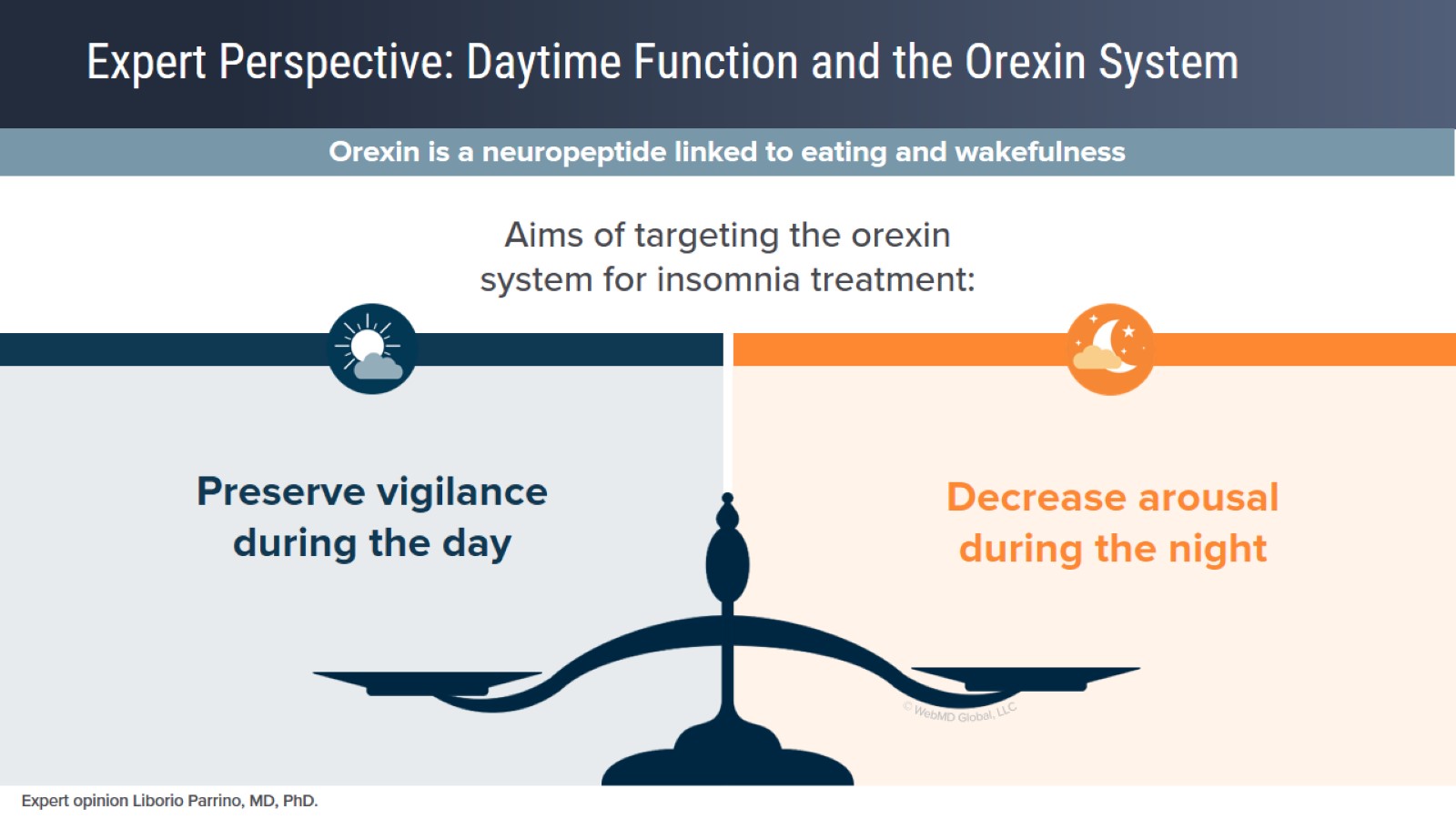 Expert Perspective: Daytime Function and the Orexin System
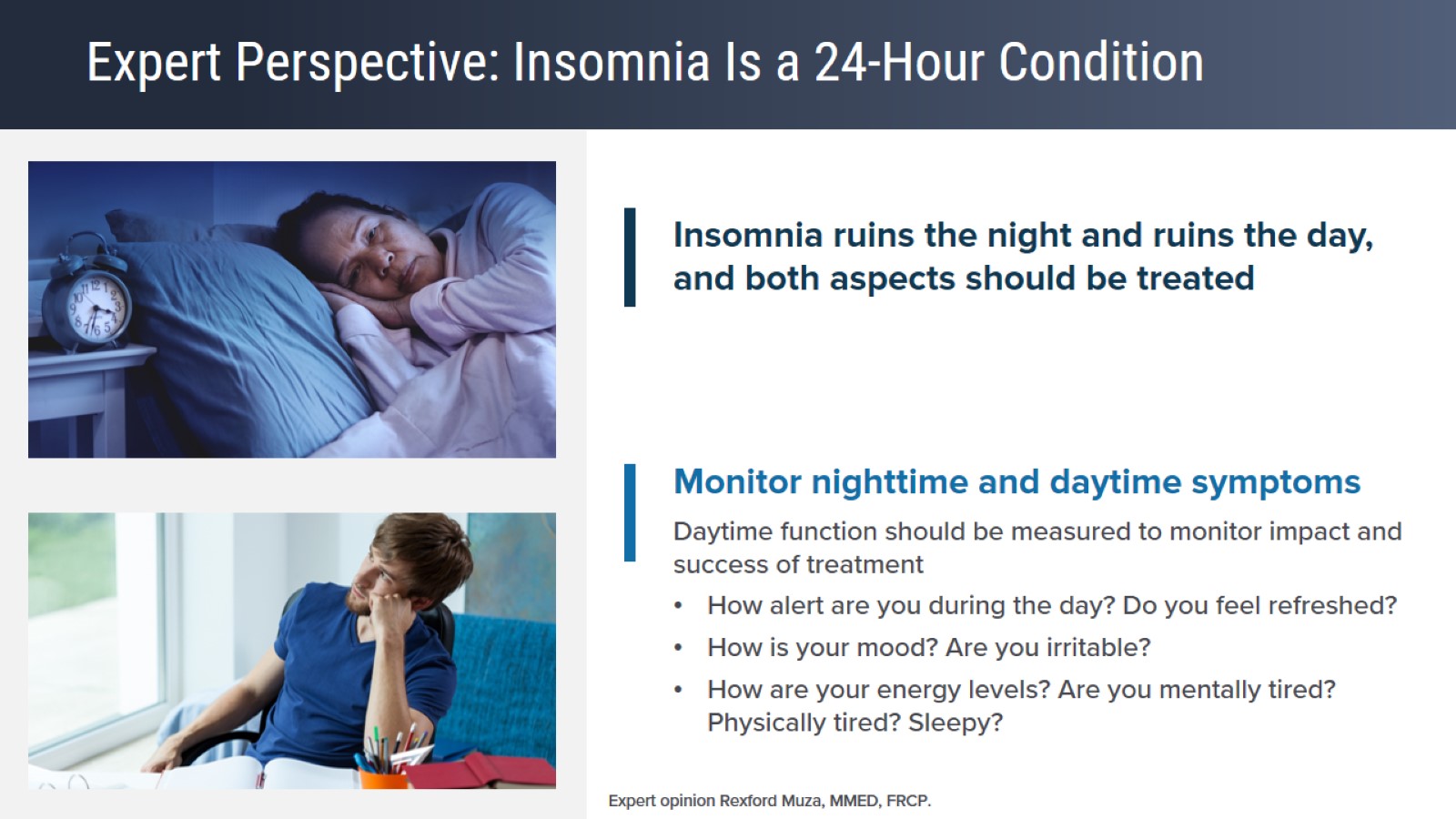 Expert Perspective: Insomnia Is a 24-Hour Condition
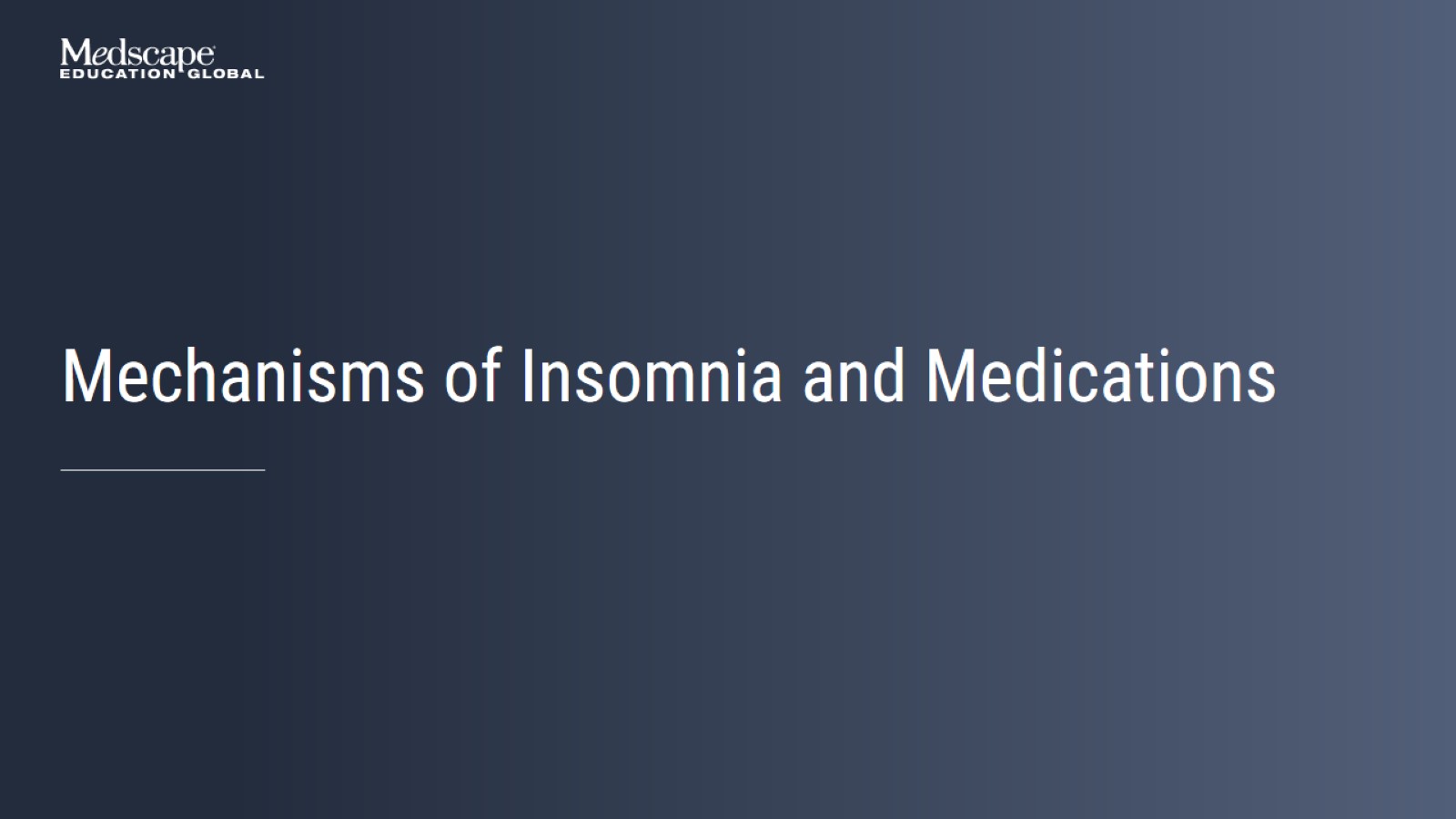 Mechanisms of Insomnia and Medications
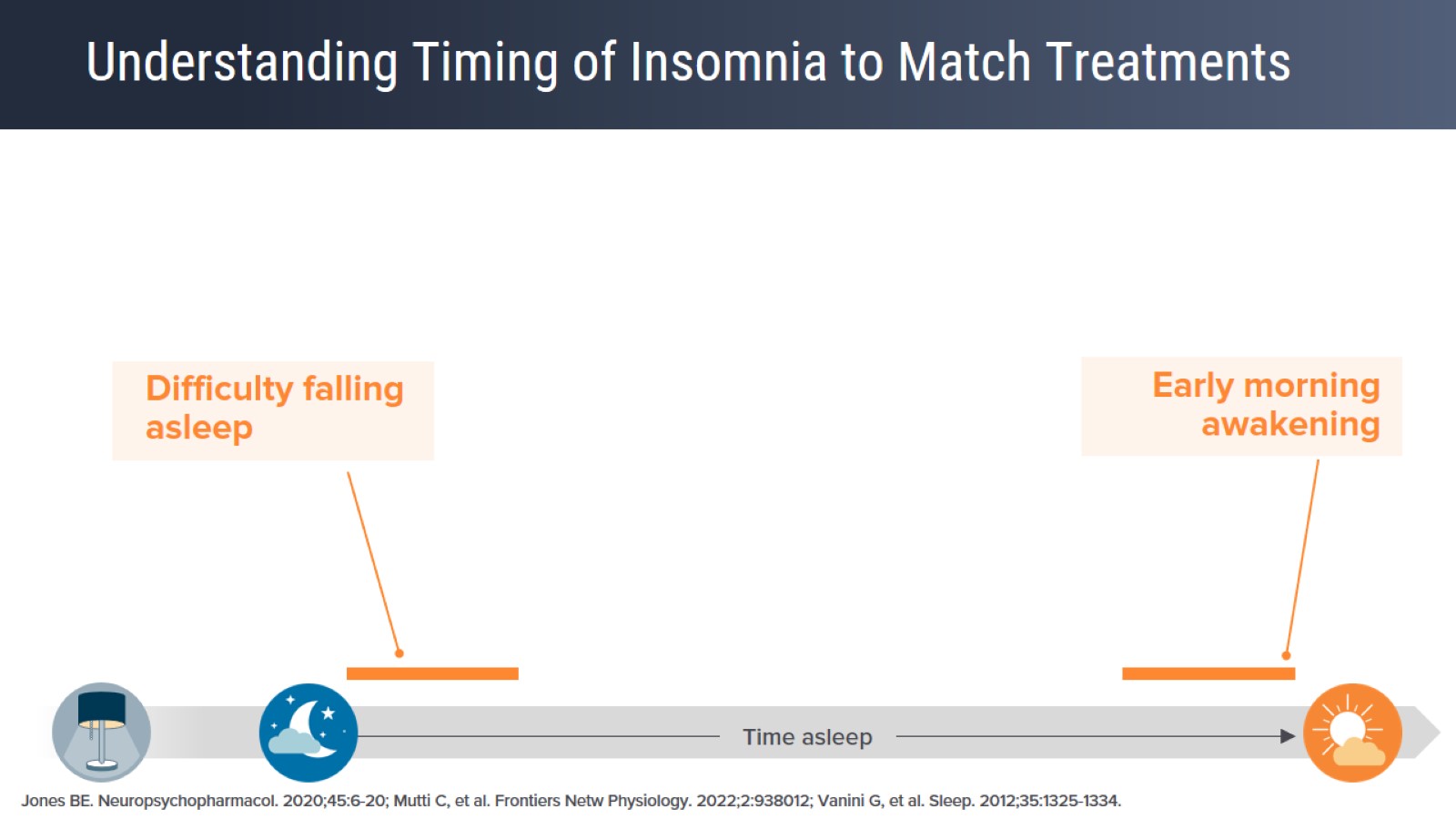 Understanding Timing of Insomnia to Match Treatments
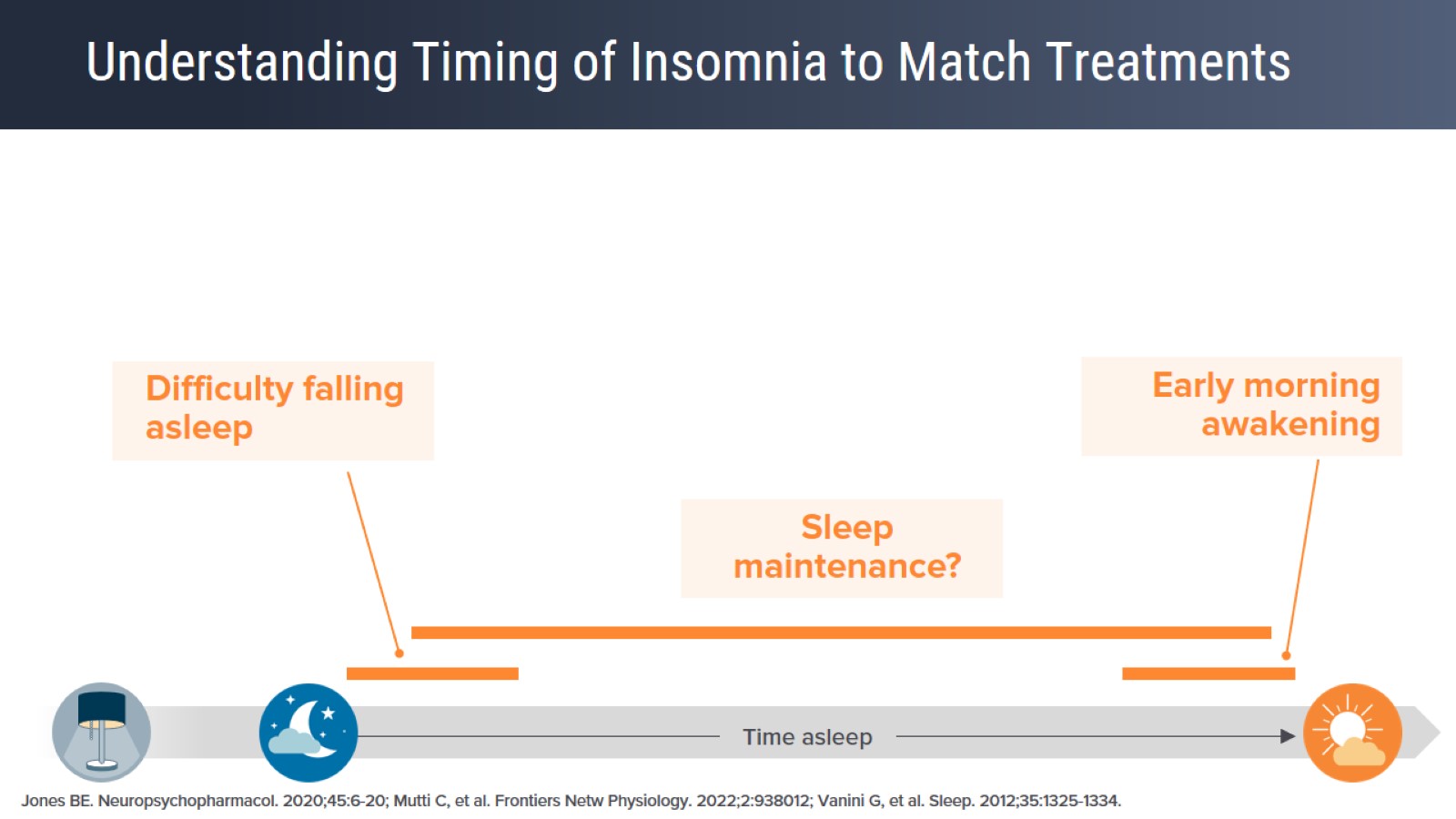 Understanding Timing of Insomnia to Match Treatments
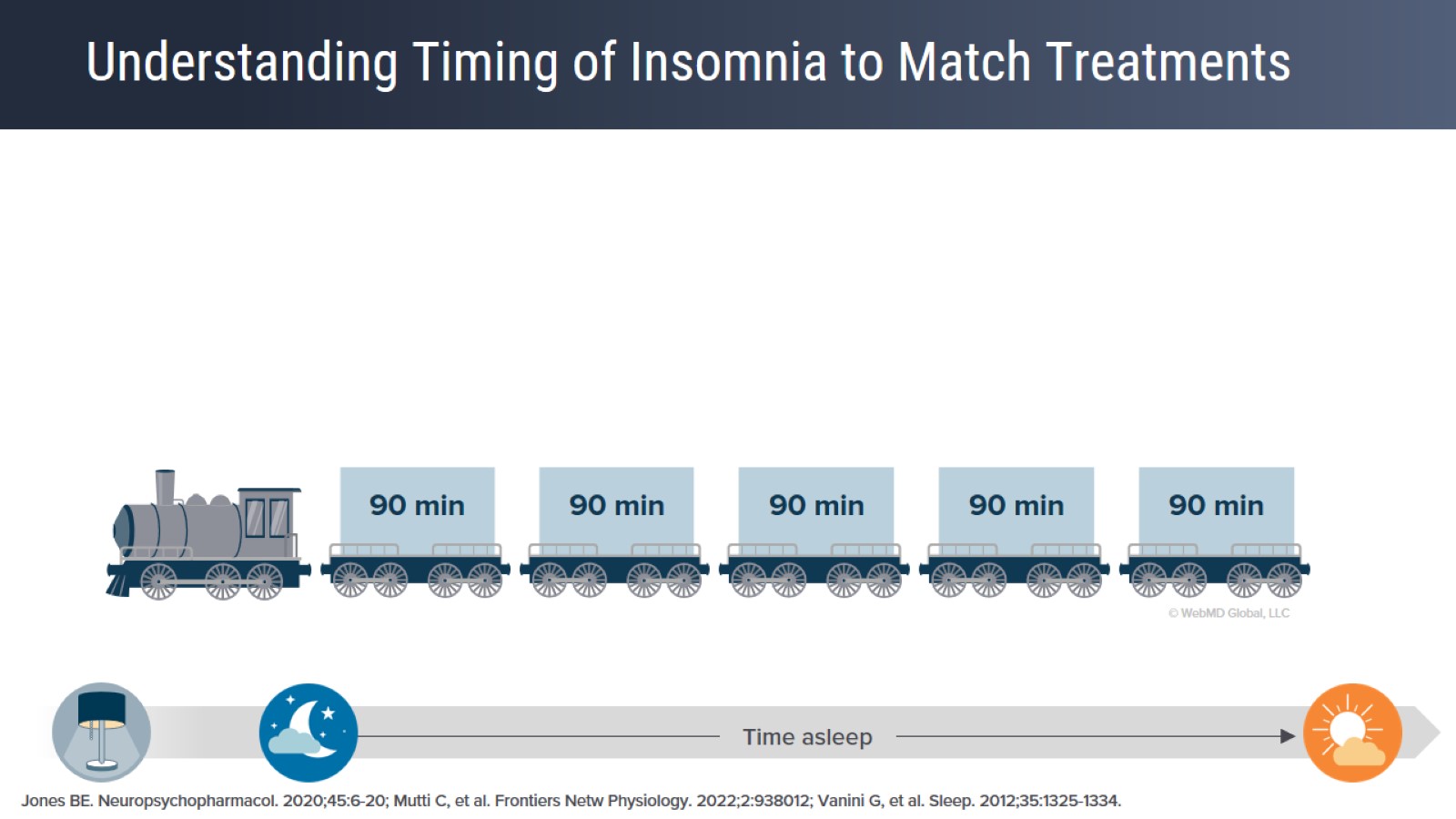 Understanding Timing of Insomnia to Match Treatments
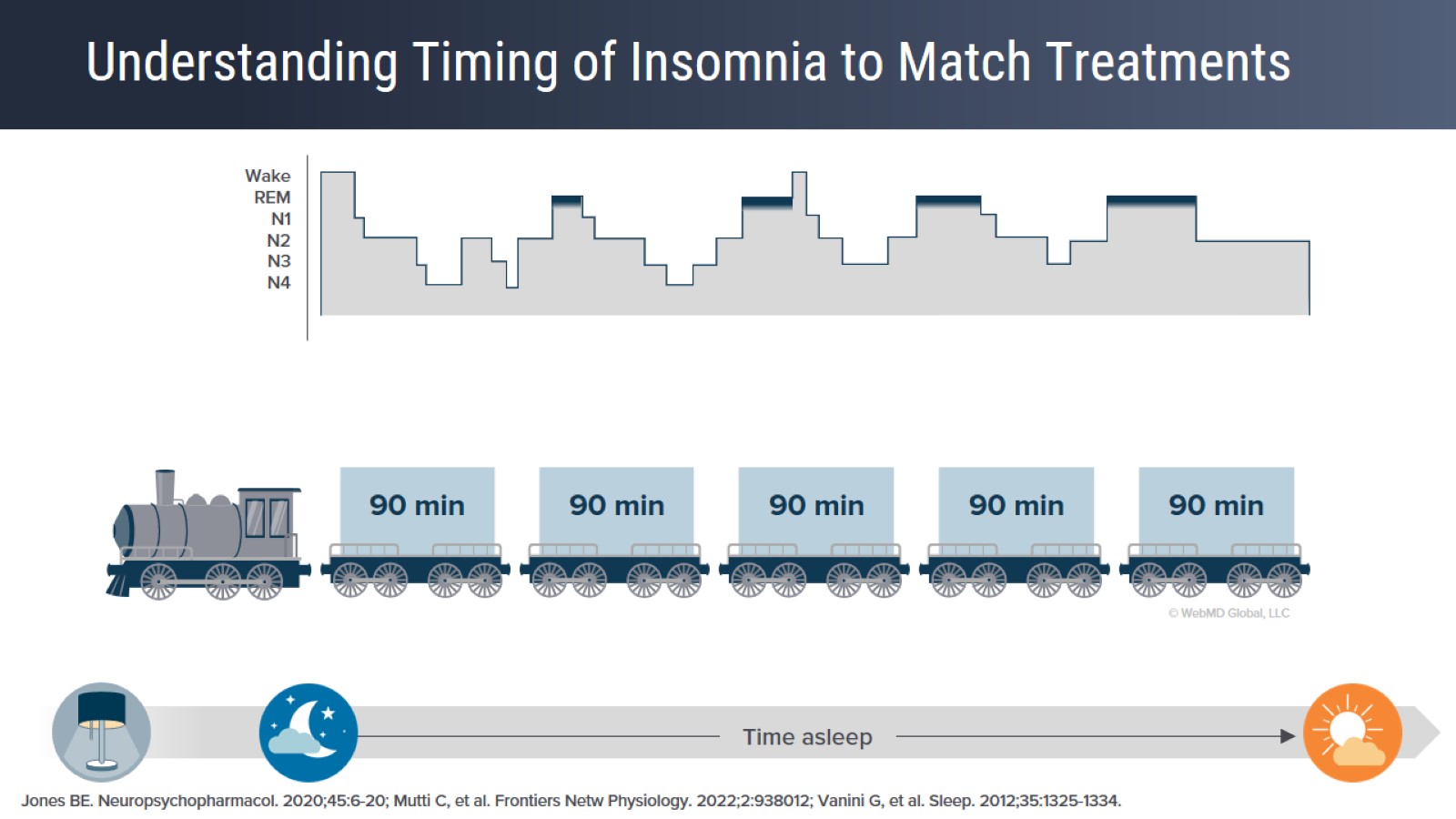 Understanding Timing of Insomnia to Match Treatments
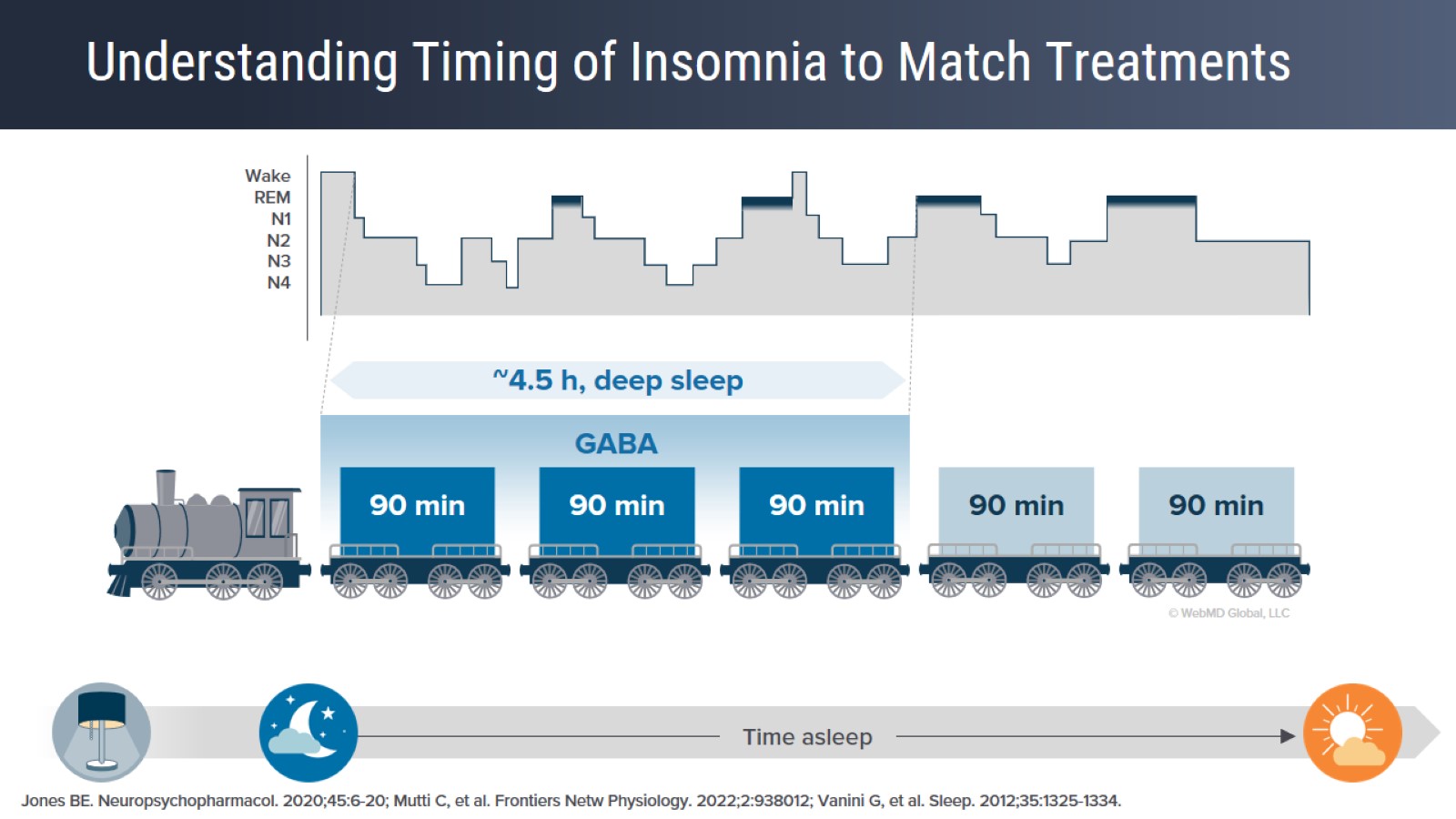 Understanding Timing of Insomnia to Match Treatments
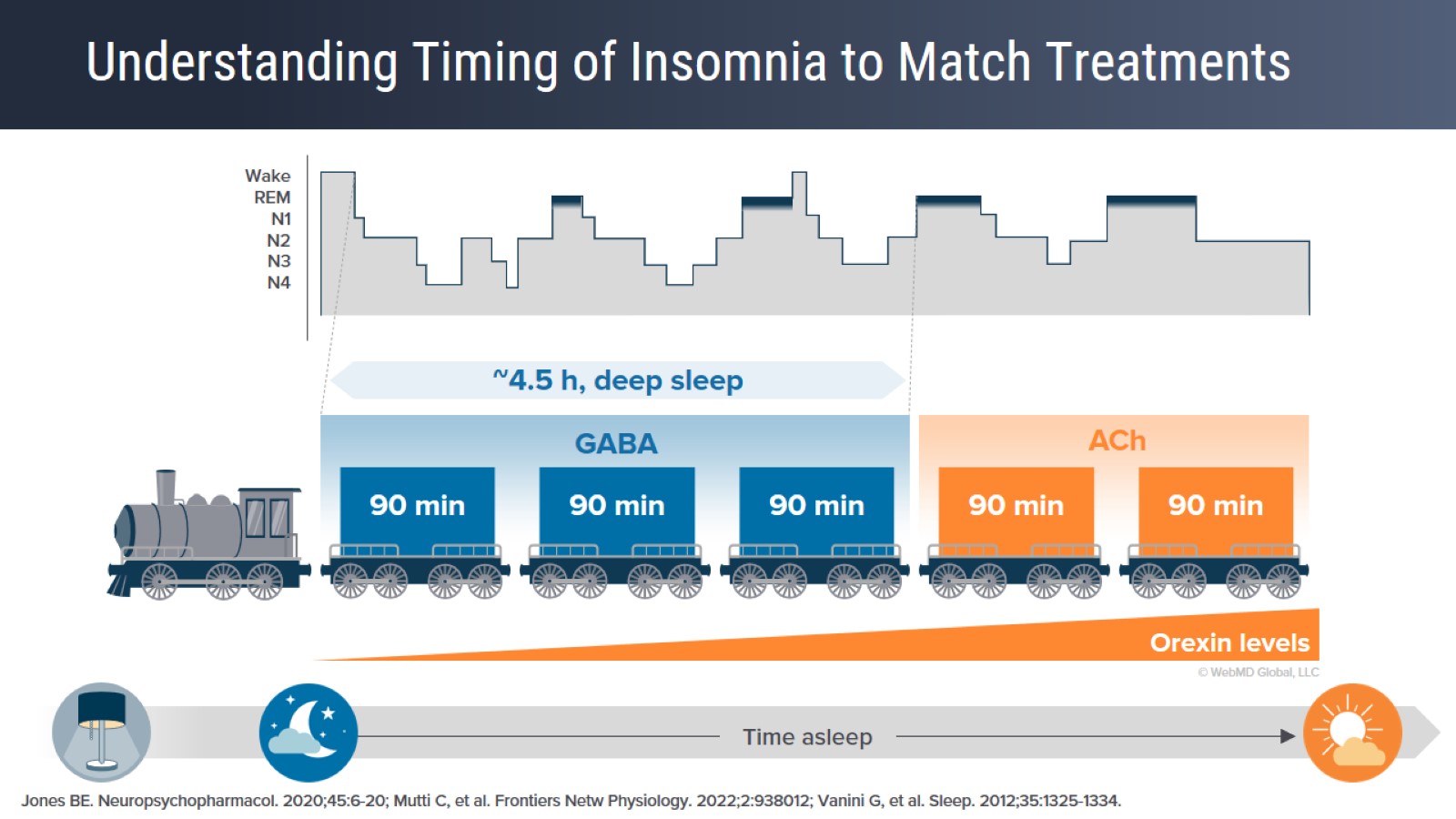 Understanding Timing of Insomnia to Match Treatments
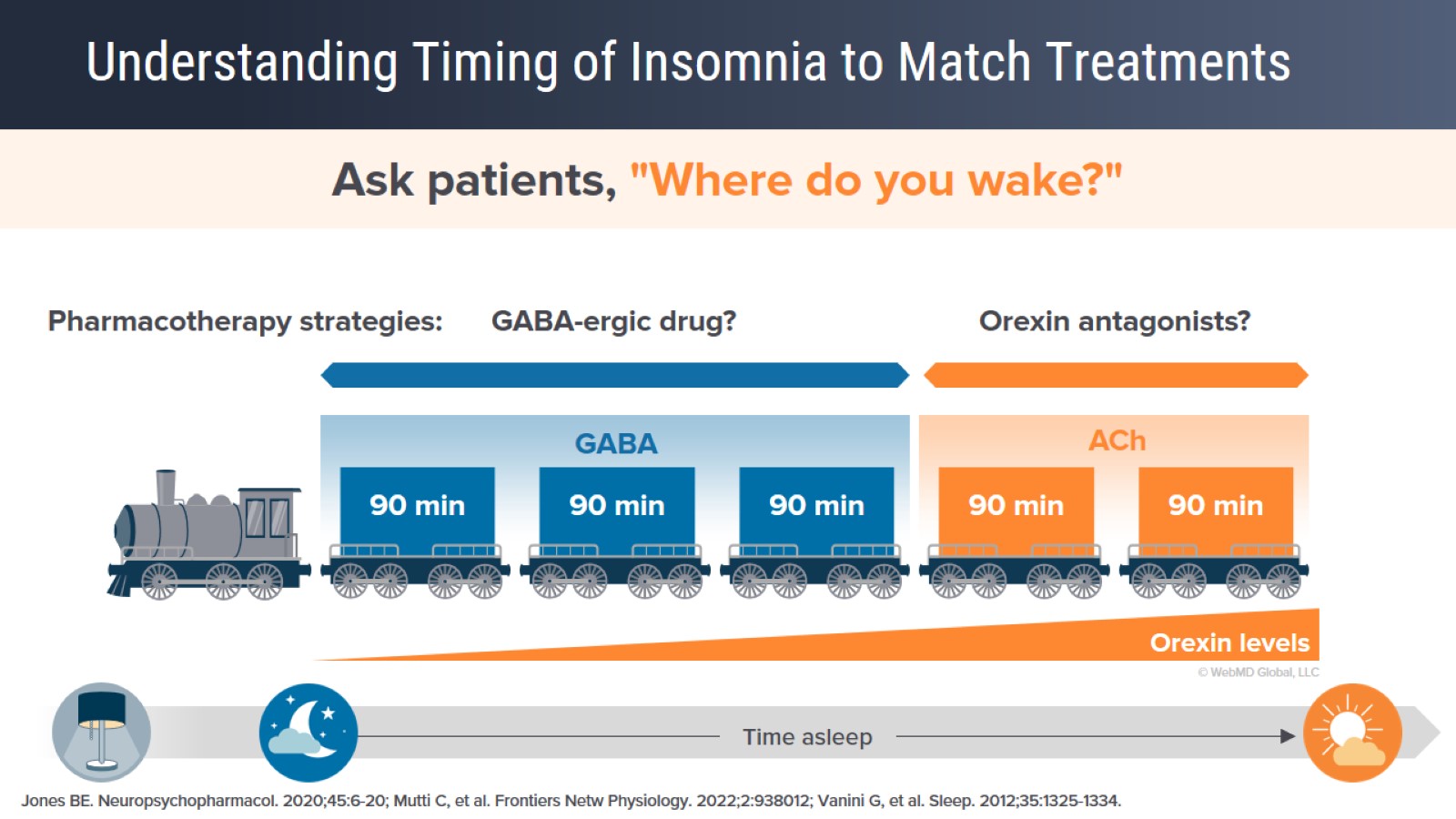 Understanding Timing of Insomnia to Match Treatments
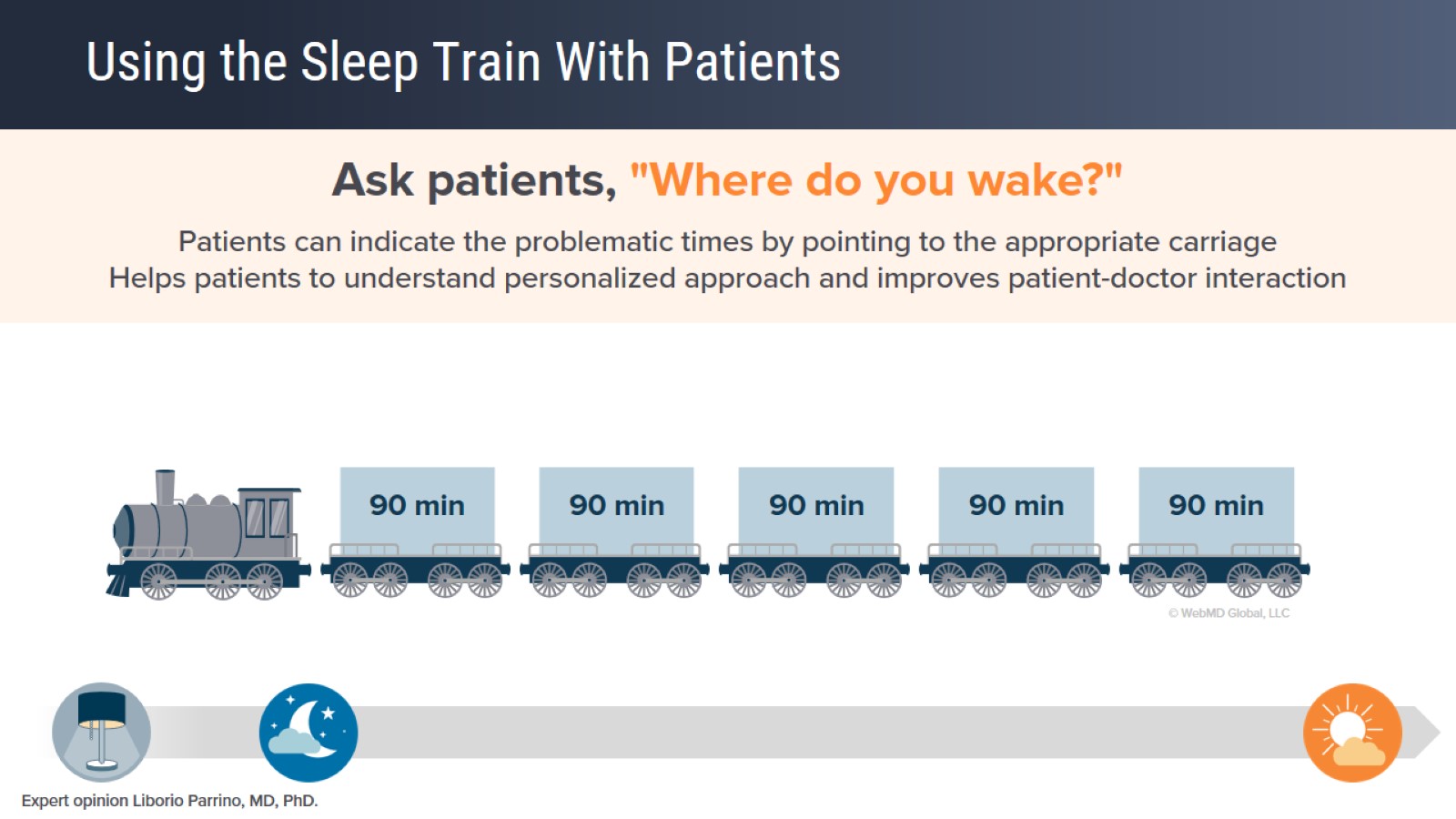 Using the Sleep Train With Patients
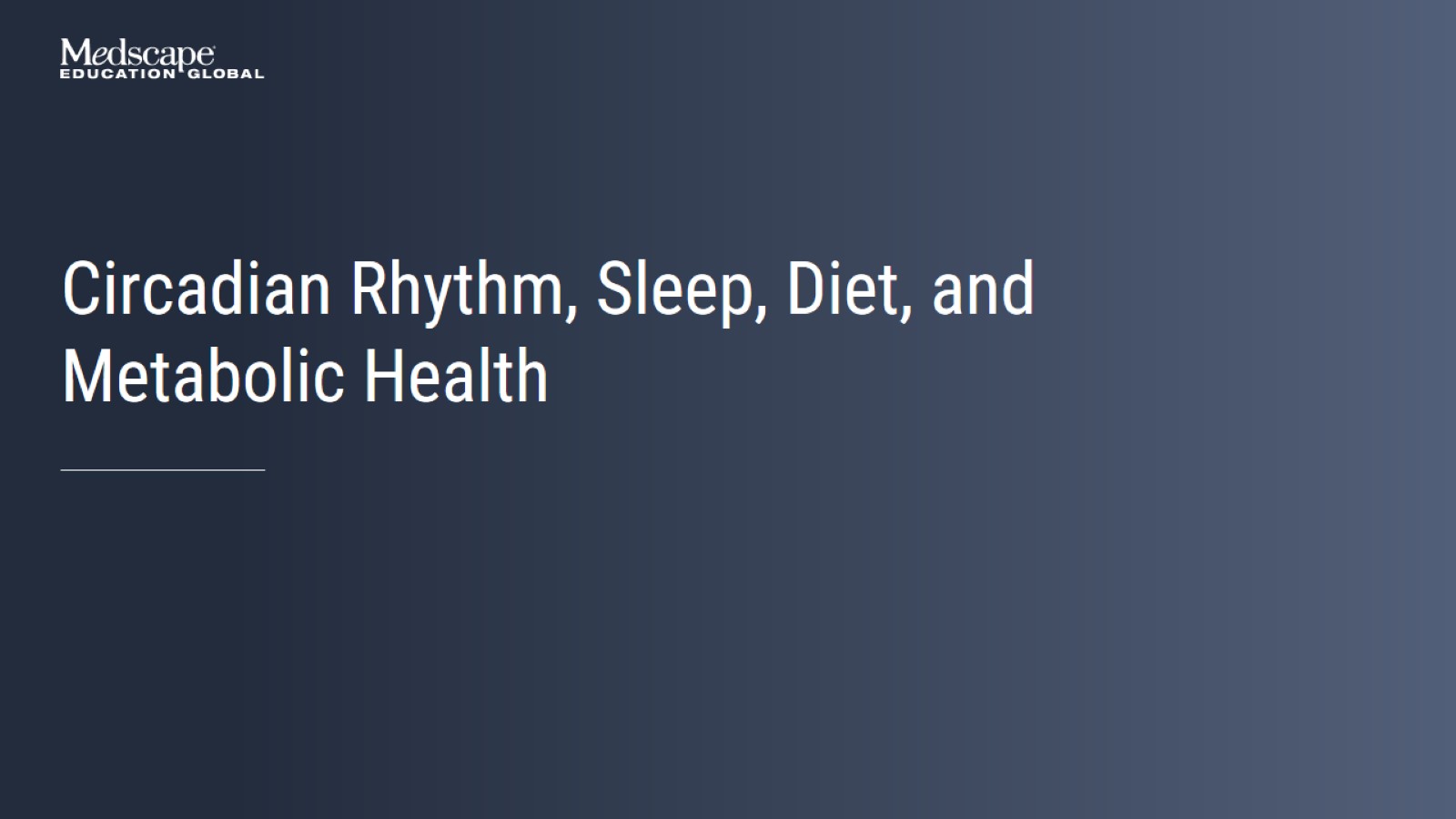 Circadian Rhythm, Sleep, Diet, and Metabolic Health
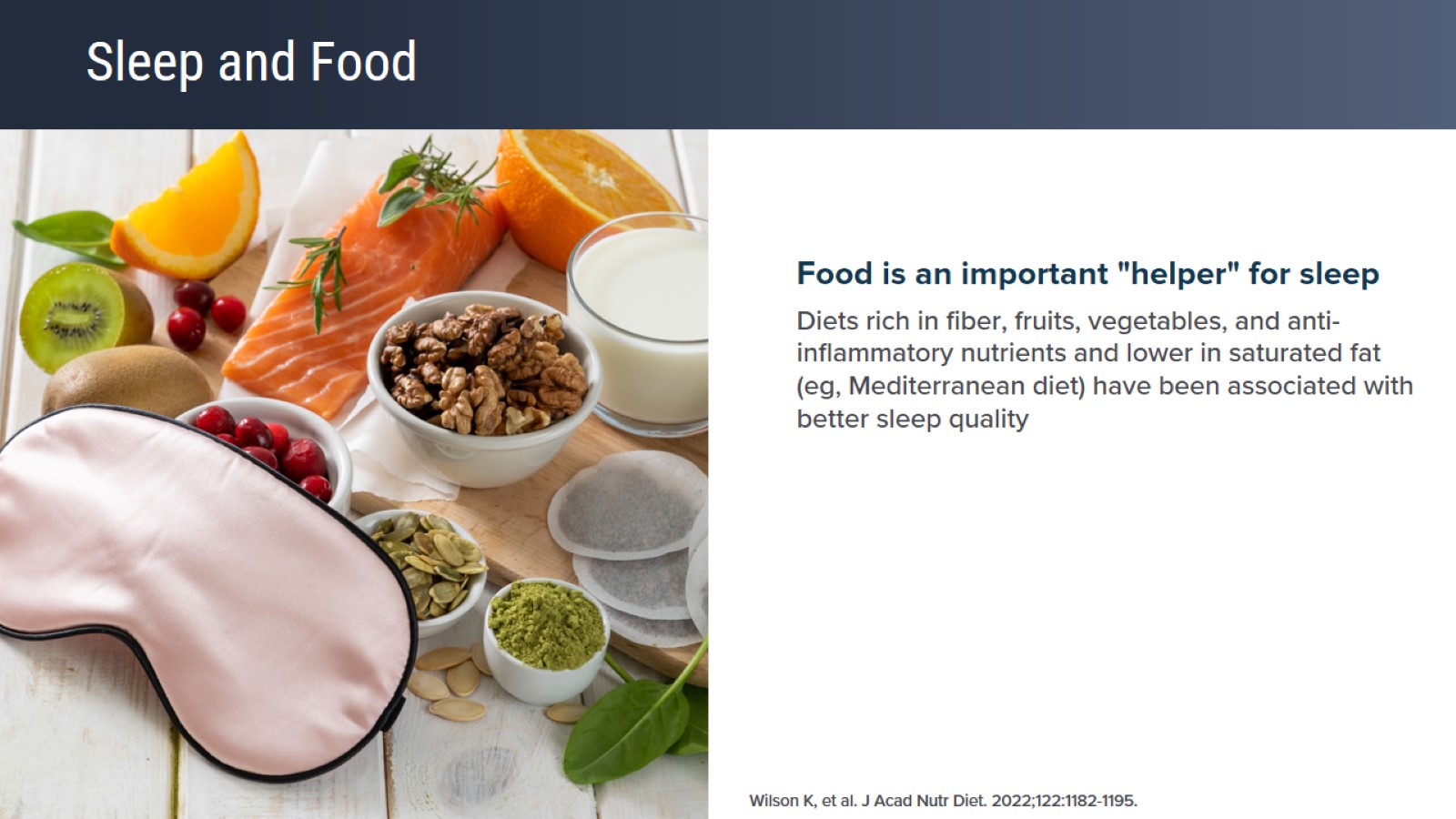 Sleep and Food
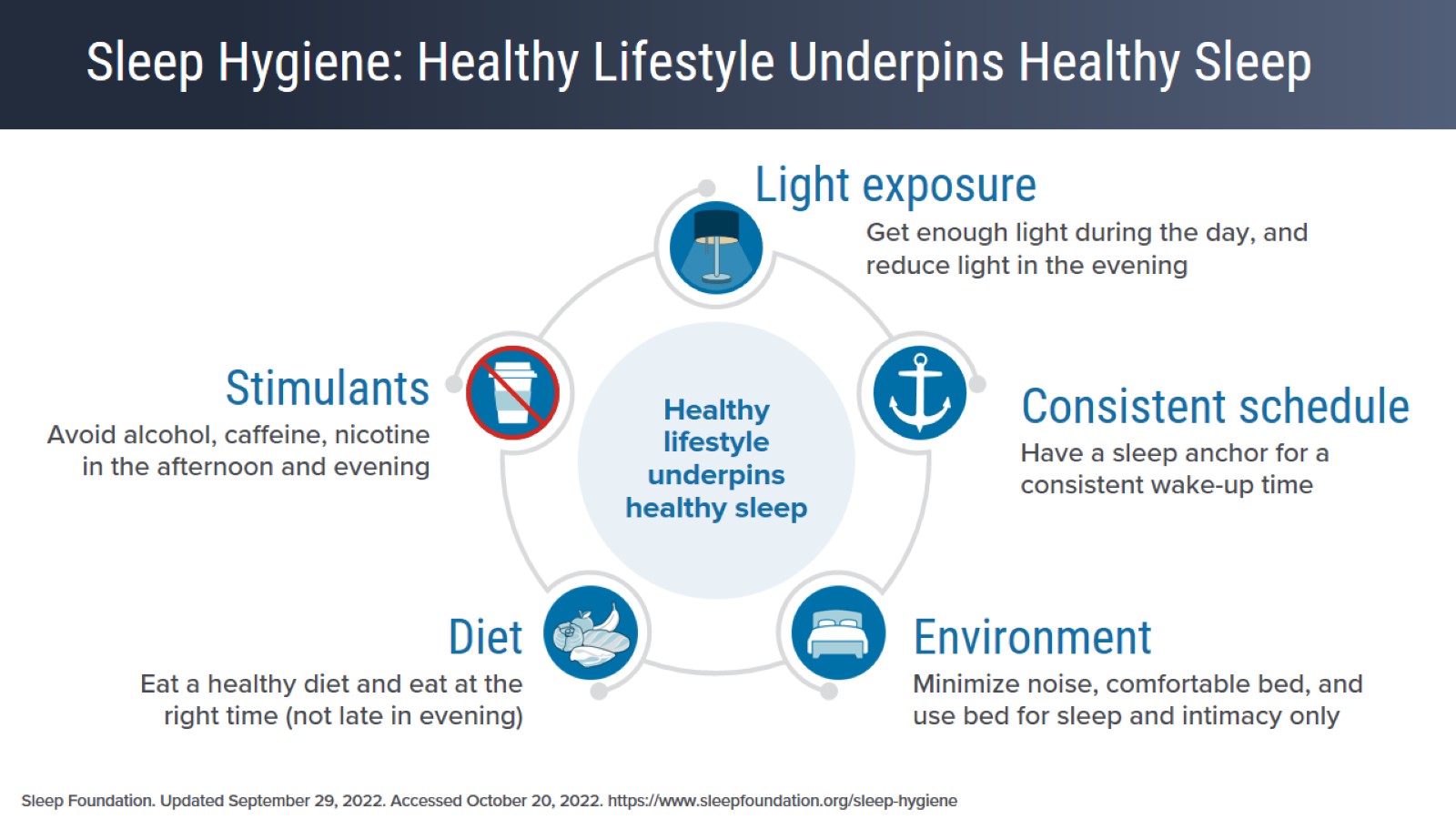 Sleep Hygiene: Healthy Lifestyle Underpins Healthy Sleep
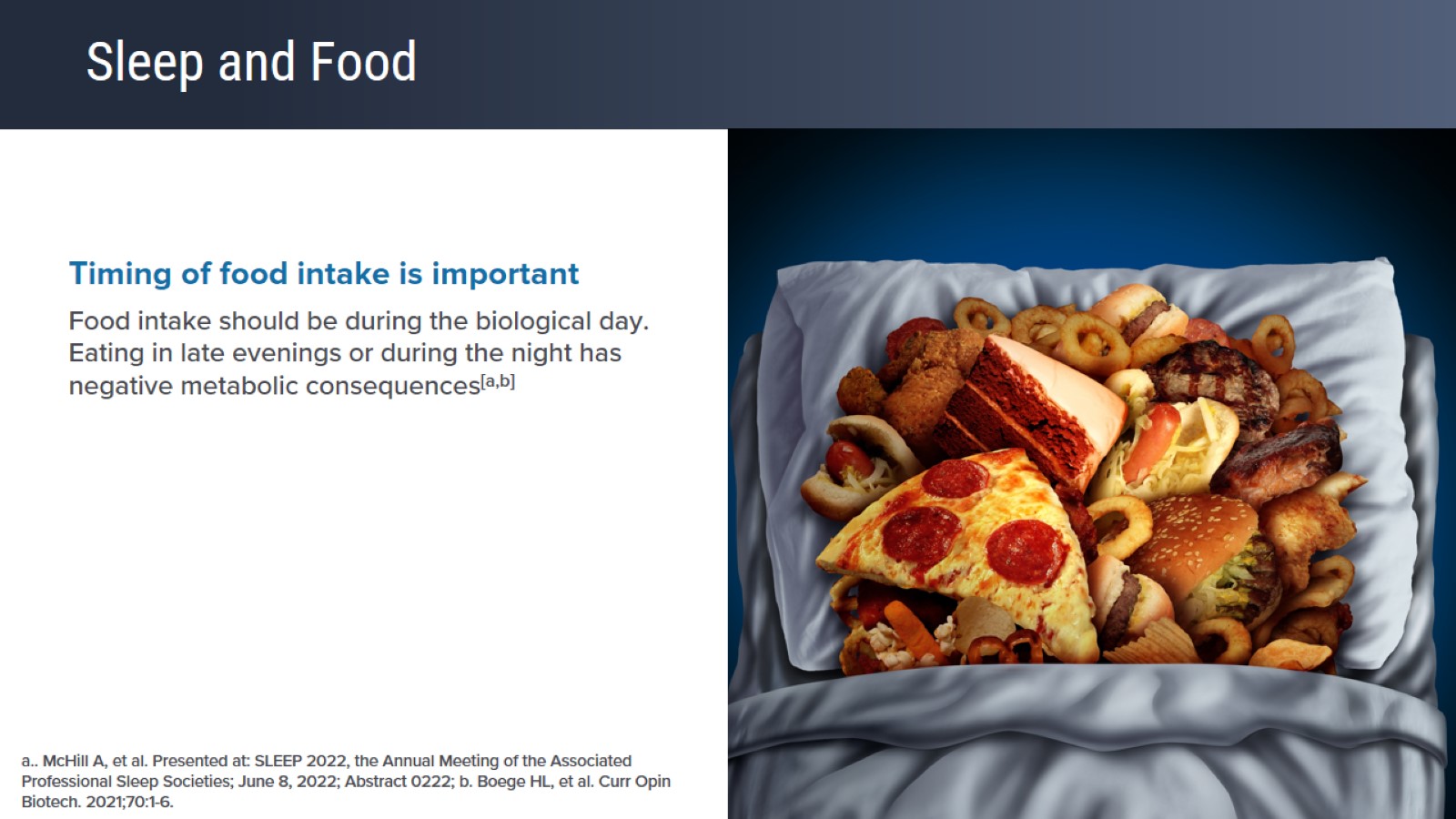 Sleep and Food
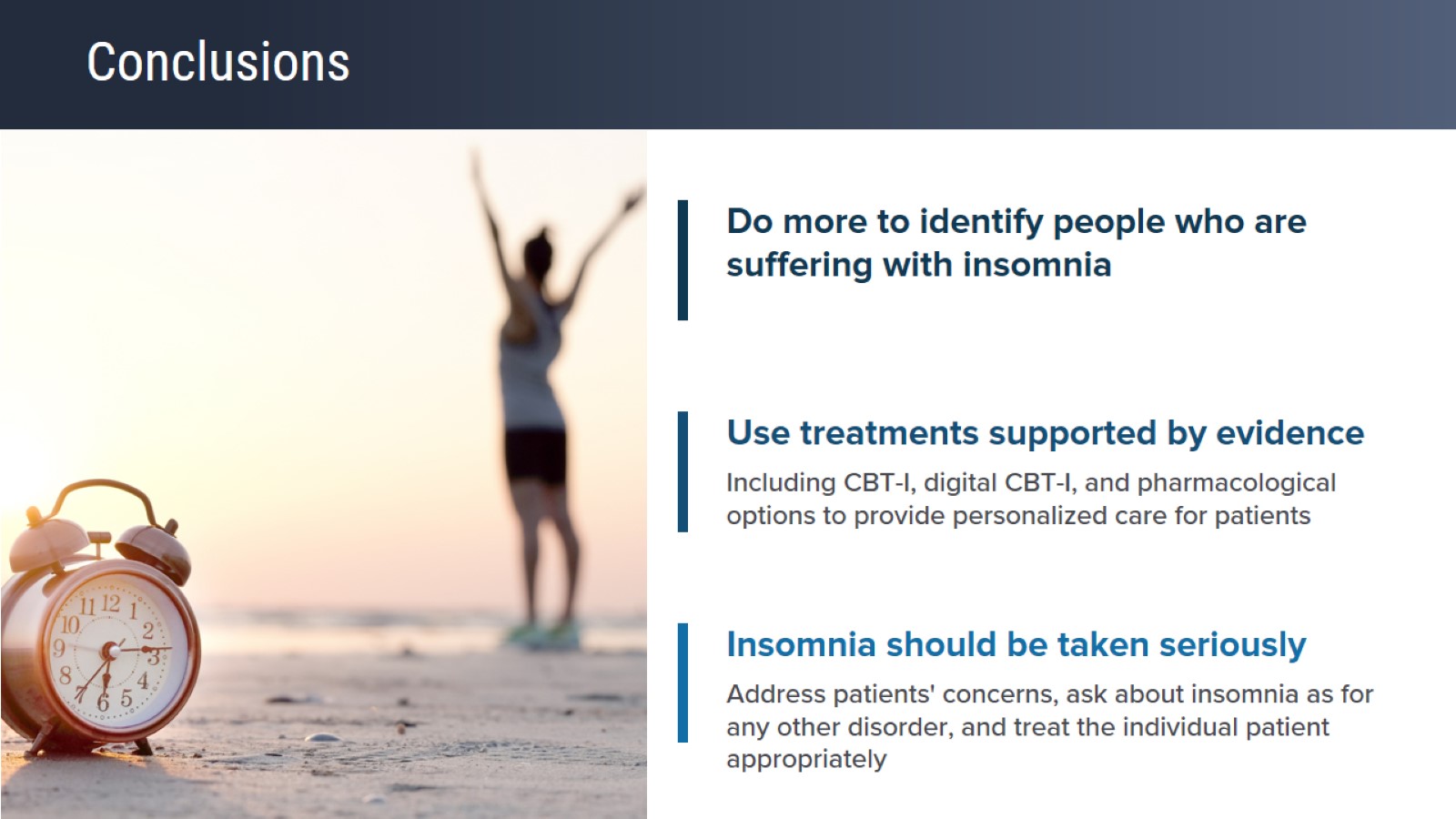 Conclusions
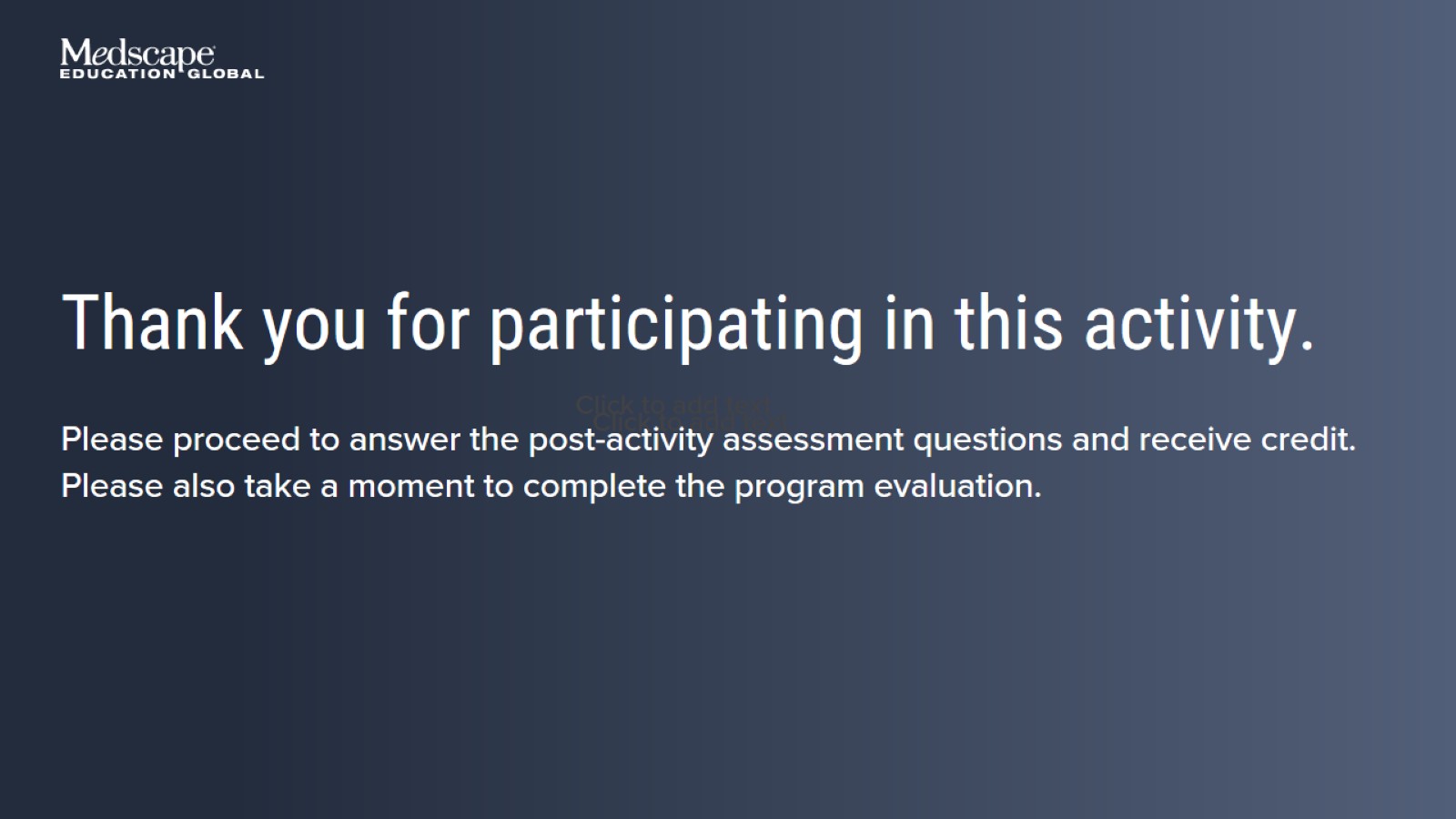